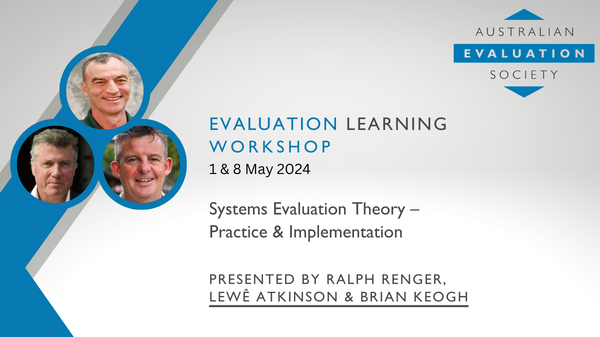 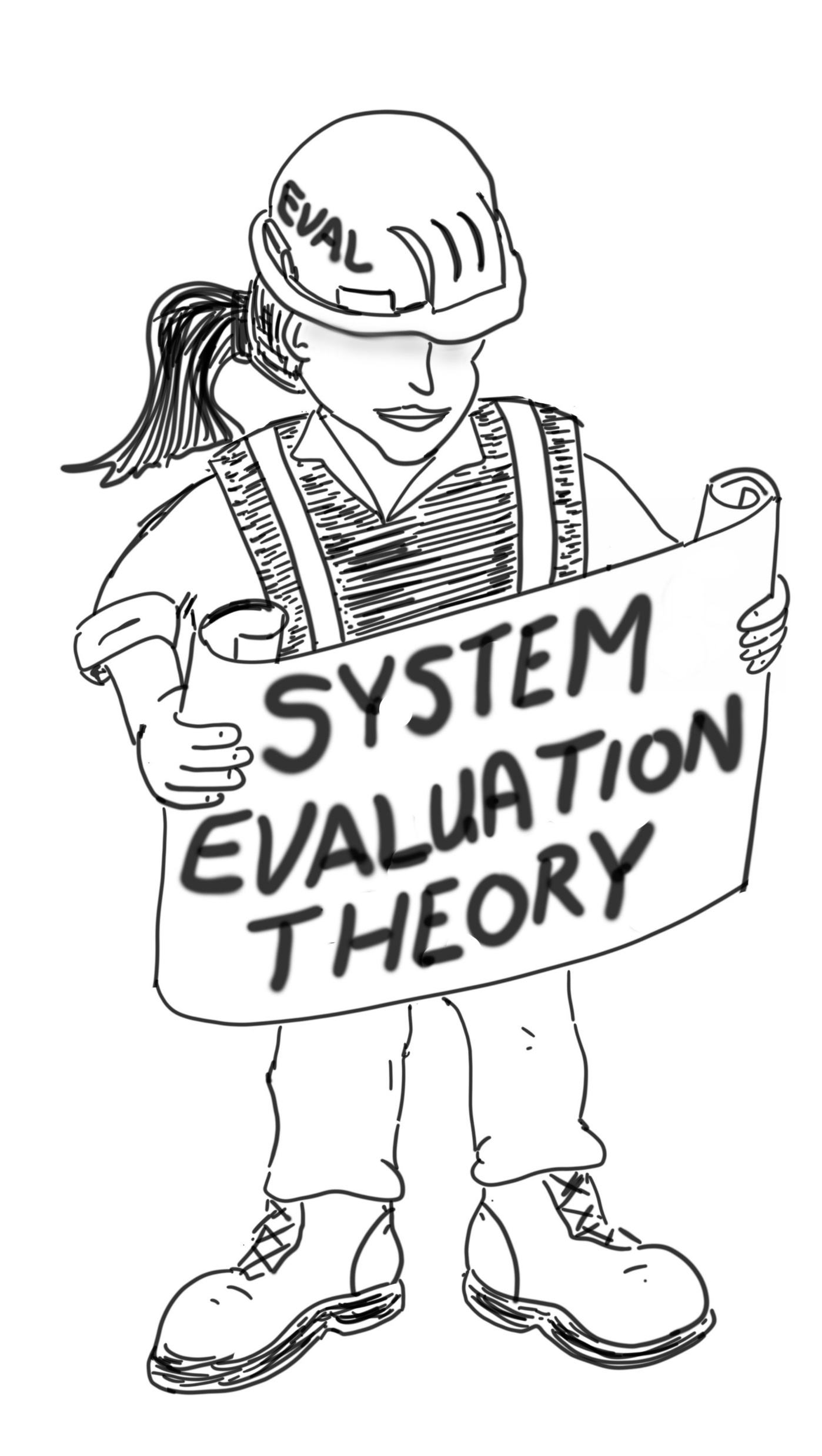 Housekeeping
Please see the note from the facilitators 
 
Encouraged pre-reading – We know that participants are all busy. But if they have not read the content it will not detract from their workshop experience.
 
The readings are more of a value add and supporting getting participants into the right frame of mind such that each individual can have their best possible personal takeaways from the workshop process.
 
EJA Paper 2023 by Michael Cole on Evaluative Thinking
EJA Paper 2019 by Ralph, Lewe, et al on Connection between logic models and systems thinking.
A case study on application of SET by Inspector General of Emergency Management Victoria
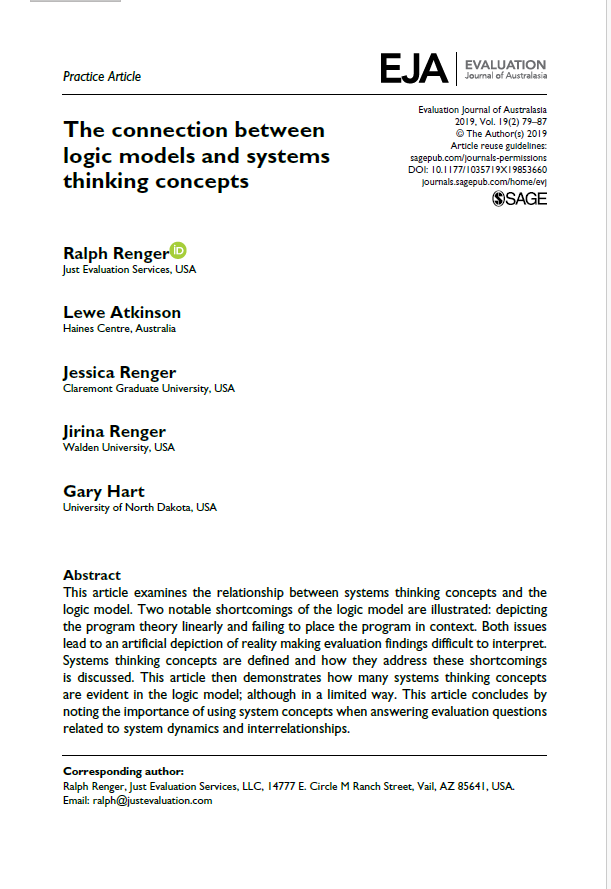 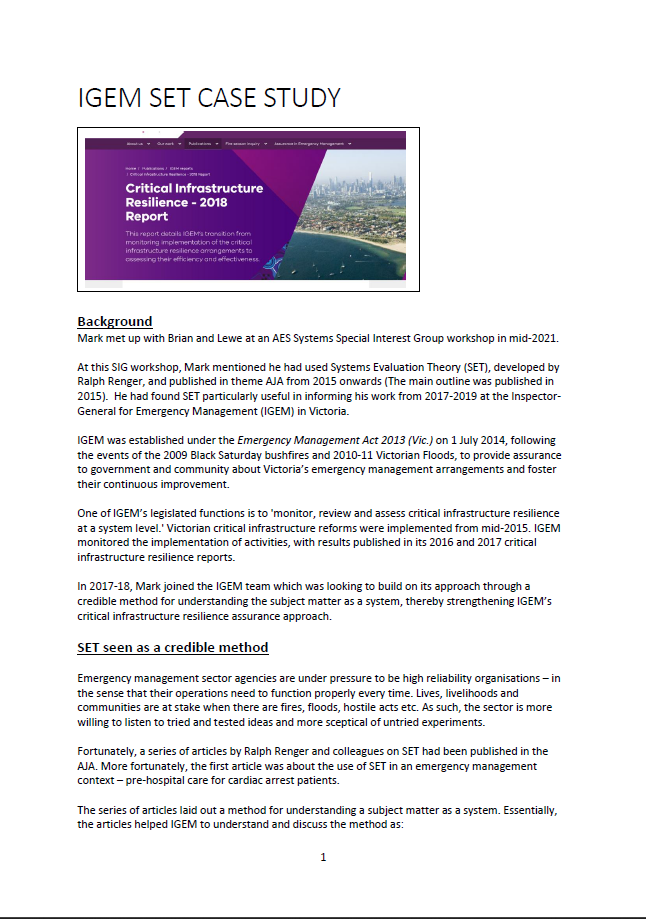 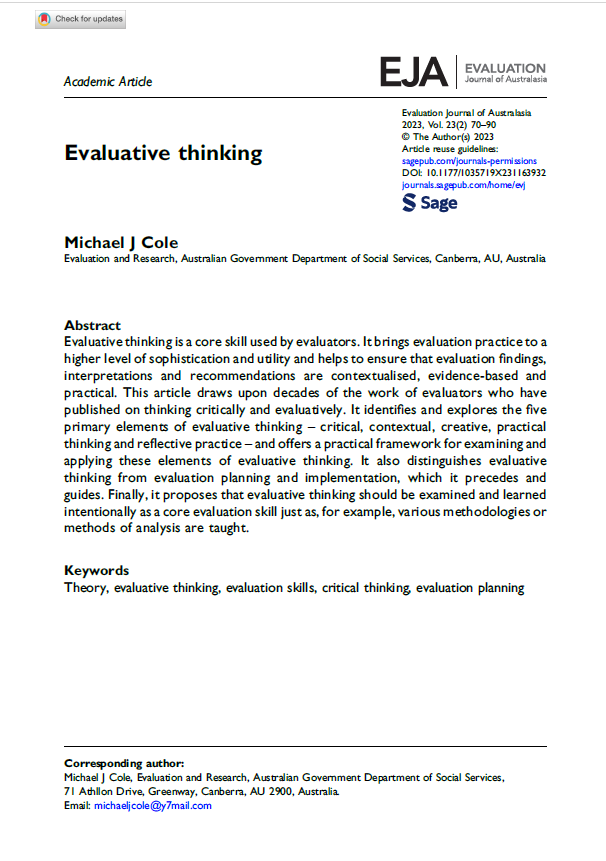 https://www.justevaluation.com/system-evaluation
First sevenThe lucky winners!
Also see www.systemsthinkingpress.com

AMAZON - https://www.amazon.com/System-Evaluation-Theory-Practitioners-Interventions/dp/B0BDCYFS5C
Lothar Wahl
Alexandra Henderson
Tracey Leonard
Joanne Ross
Lisa Coker
Maryellen Moore
Marwan El Hassan
ACKNOWLEDGEMENT OF COUNTRY “Barrambin” (Windy place)
We take the time to recognise and acknowledge the traditional people of the lands and water where we meet today the Yugara and Turubul people of this area.  We acknowledge these traditional custodians who cared for these lands and waters for thousands of years, (and) their decendants who maintain their spiritual connections and traditions.
We recognise that these have always been places of teaching and learning. We strongly encourage justice to promote understanding and pay respect to our elders past, present and those emerging. Before you continue your journey please take a moment to honour millions of footprints that have travelled these dreaming pathways. 
By Aunty Nicole Williams
CHAT
ACTIVITY
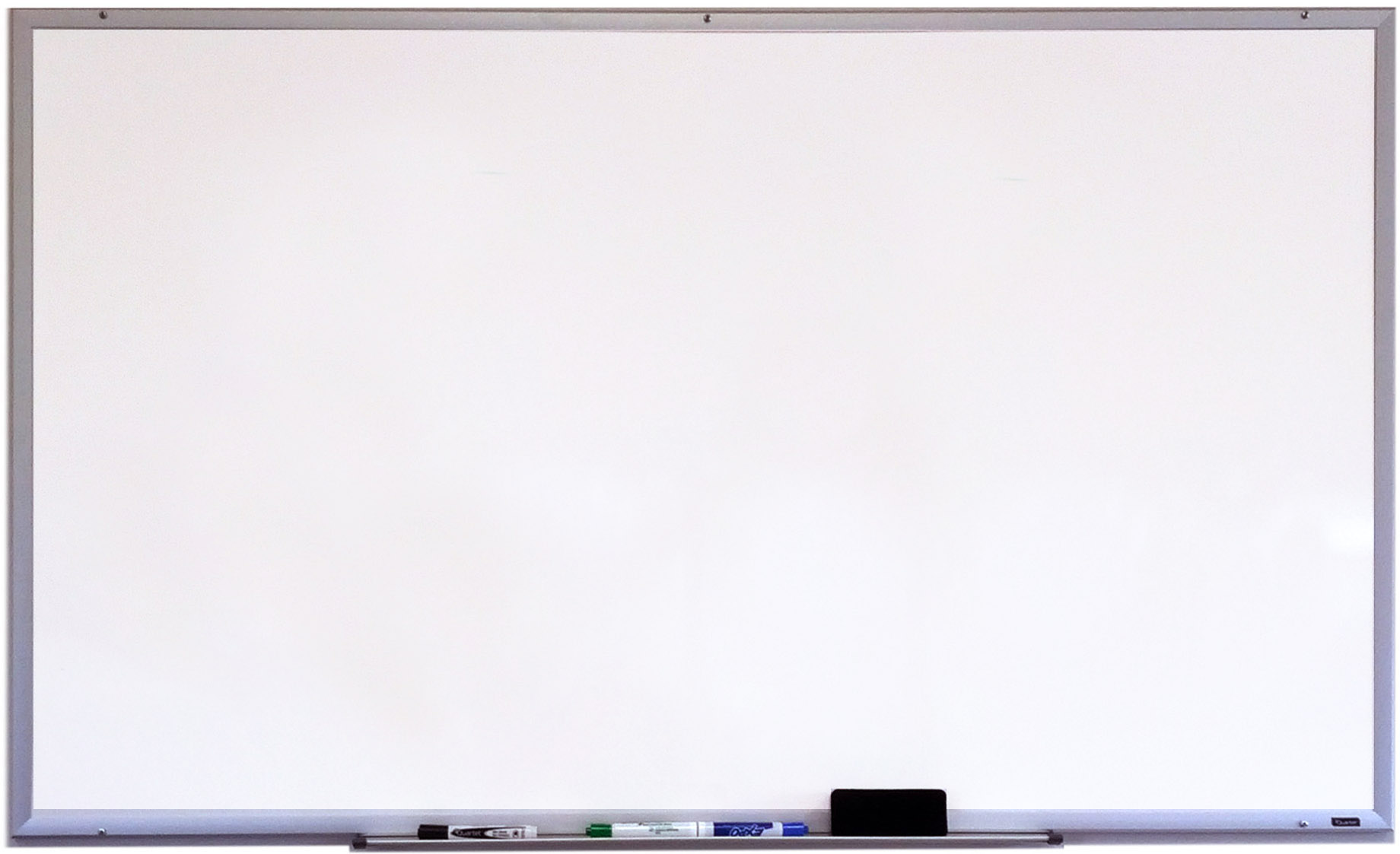 In the CHAT function introduce yourself by sharing:
Your name and country on which you are based
Where are you working? (ie. office, couch, patio)
Hover your mouse over the Zoom window until you see the tool bar appear.

Click on the ‘Chat’ icon in the tool bar. 



A chat window will then open. Select ‘Everyone’ and type in your answer.
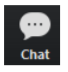 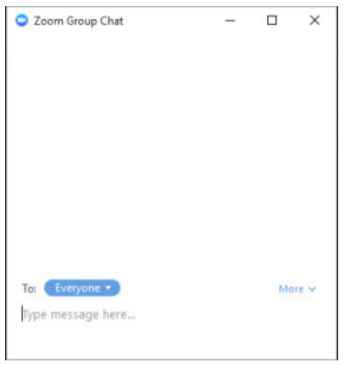 [Speaker Notes: POLL
Commercialisation: designing products & pathways that suit your business 
Intellectual Property: creating and protecting your ideas 
Pathways to Market: options to consider
MVP Prototyping: Market validation and testing techniques 
Business Models: Increasing the value of your business]
Background
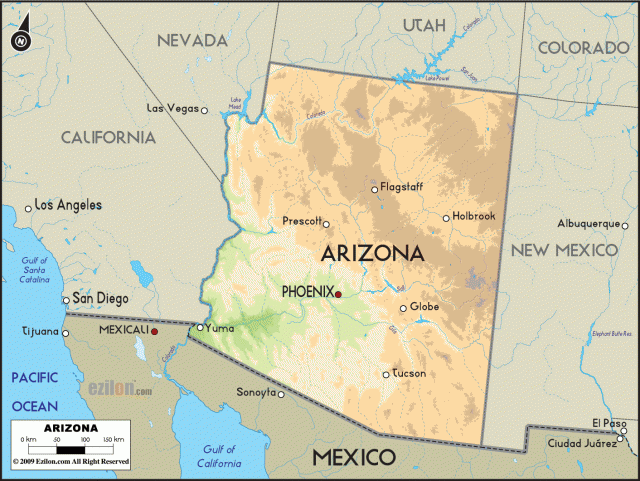 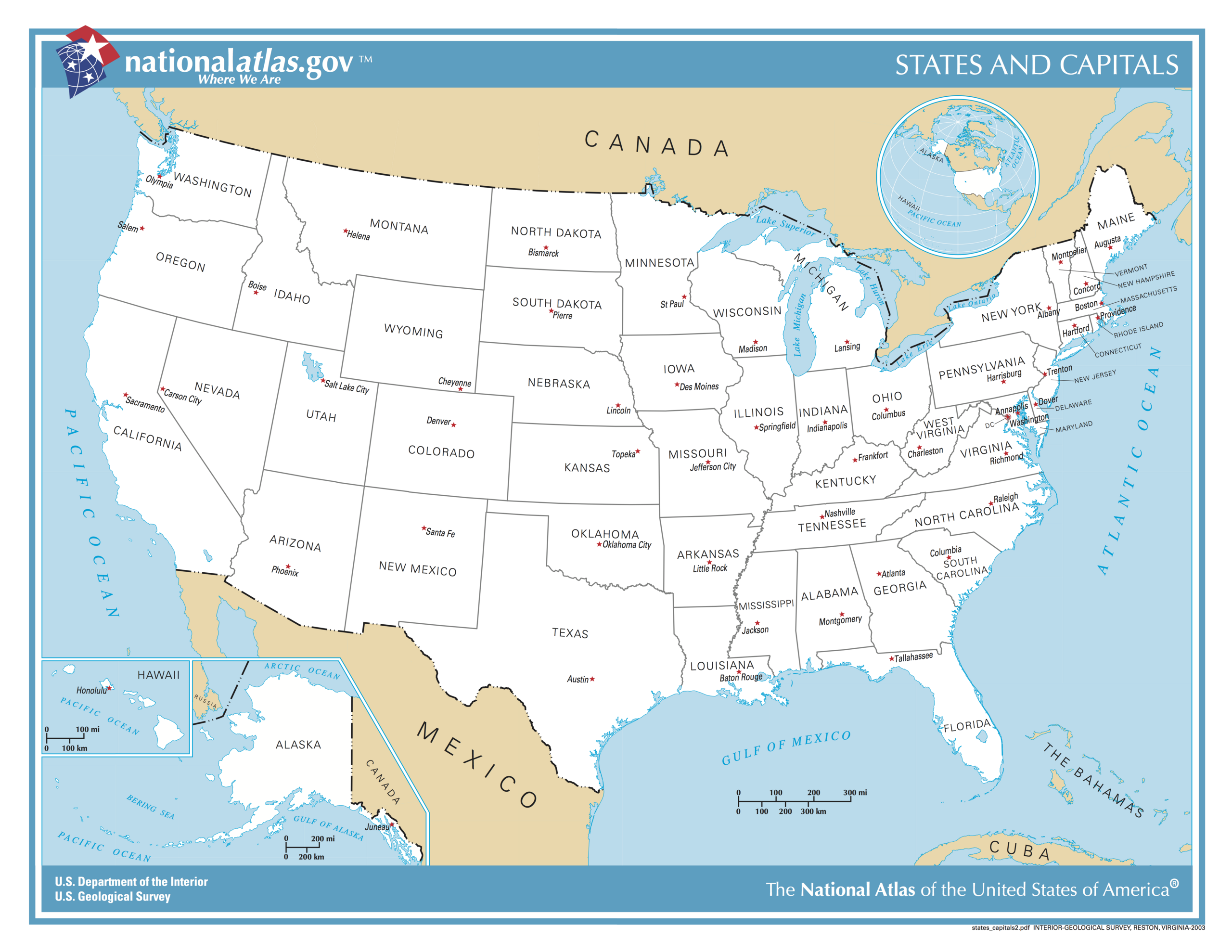 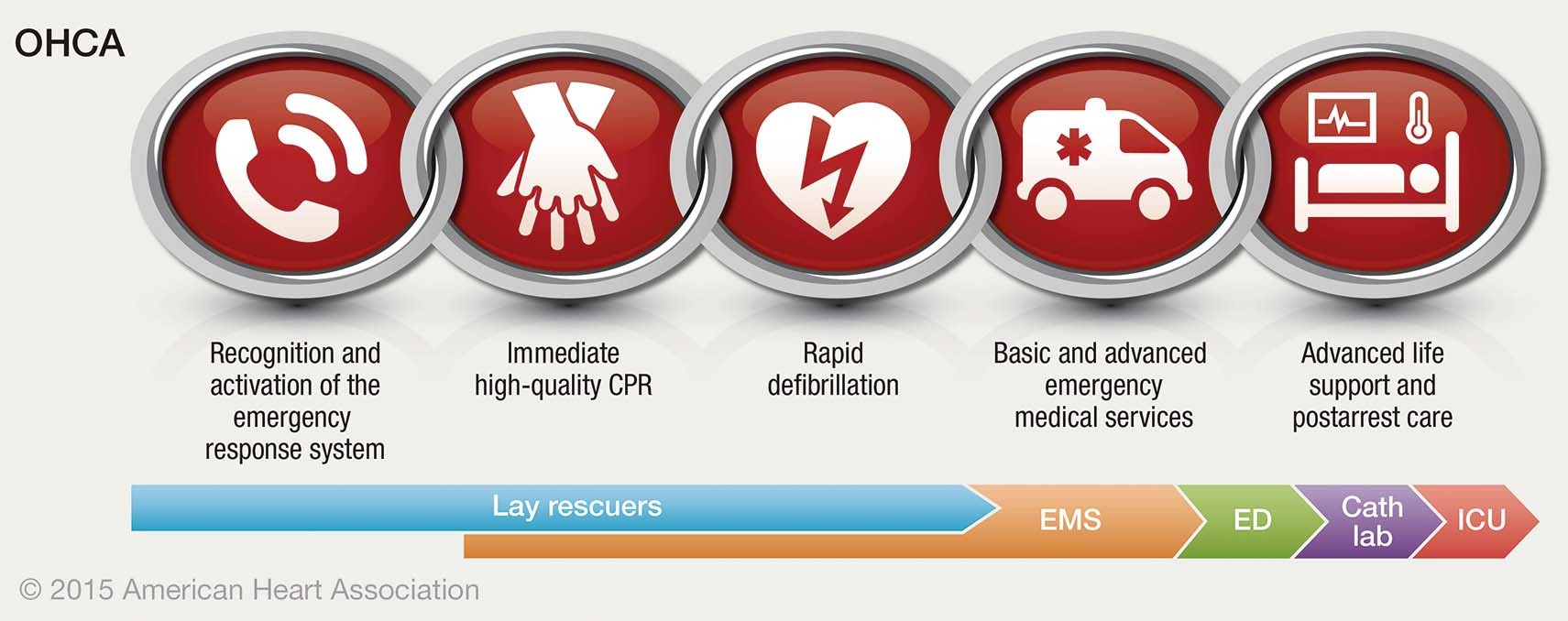 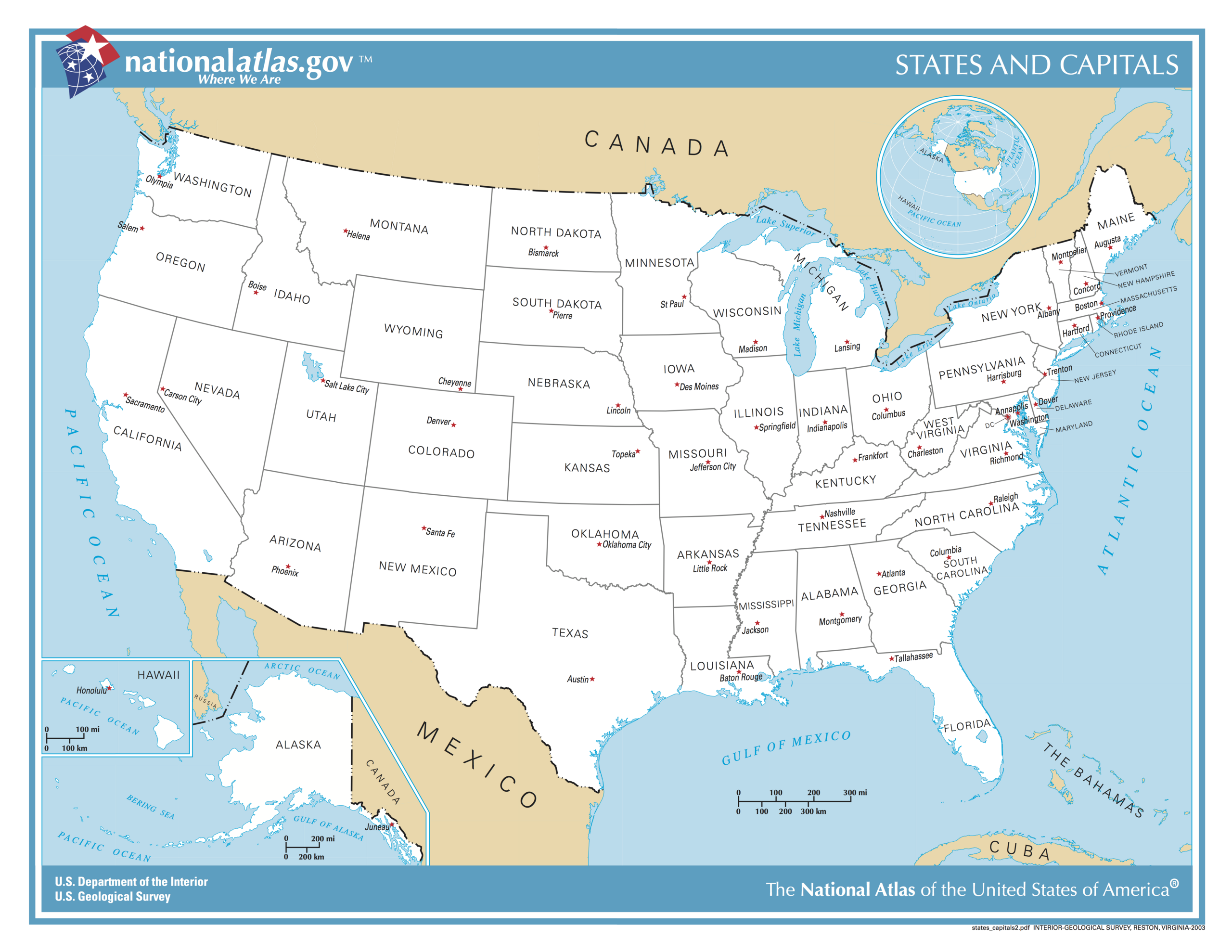 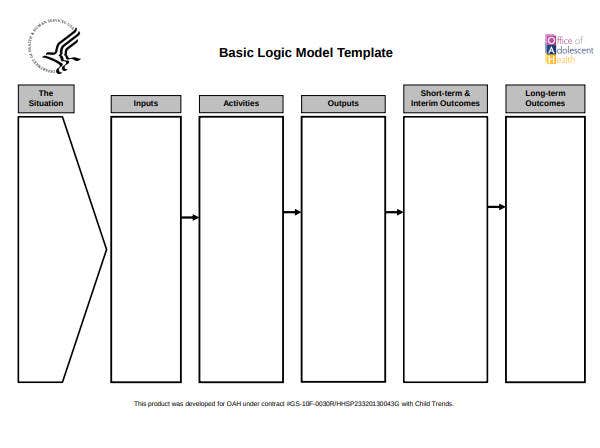 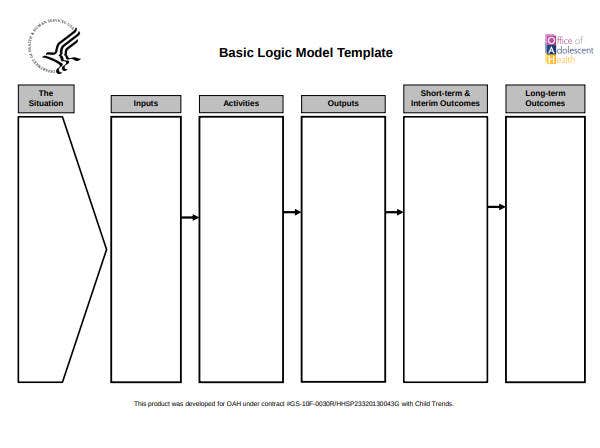 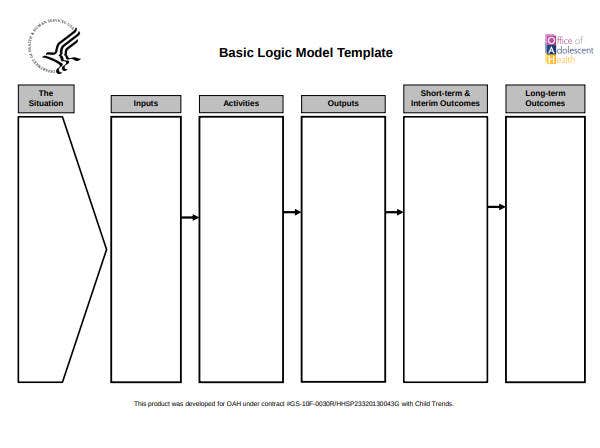 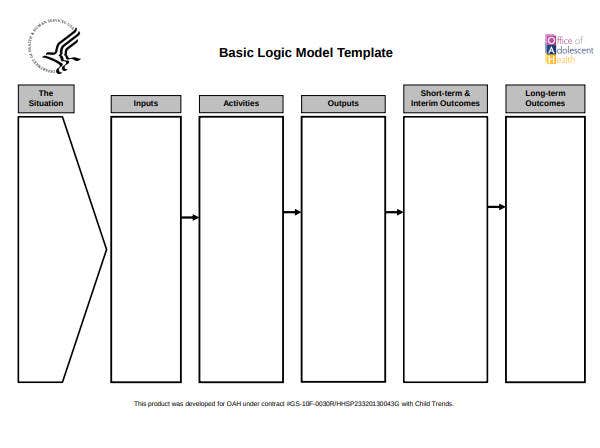 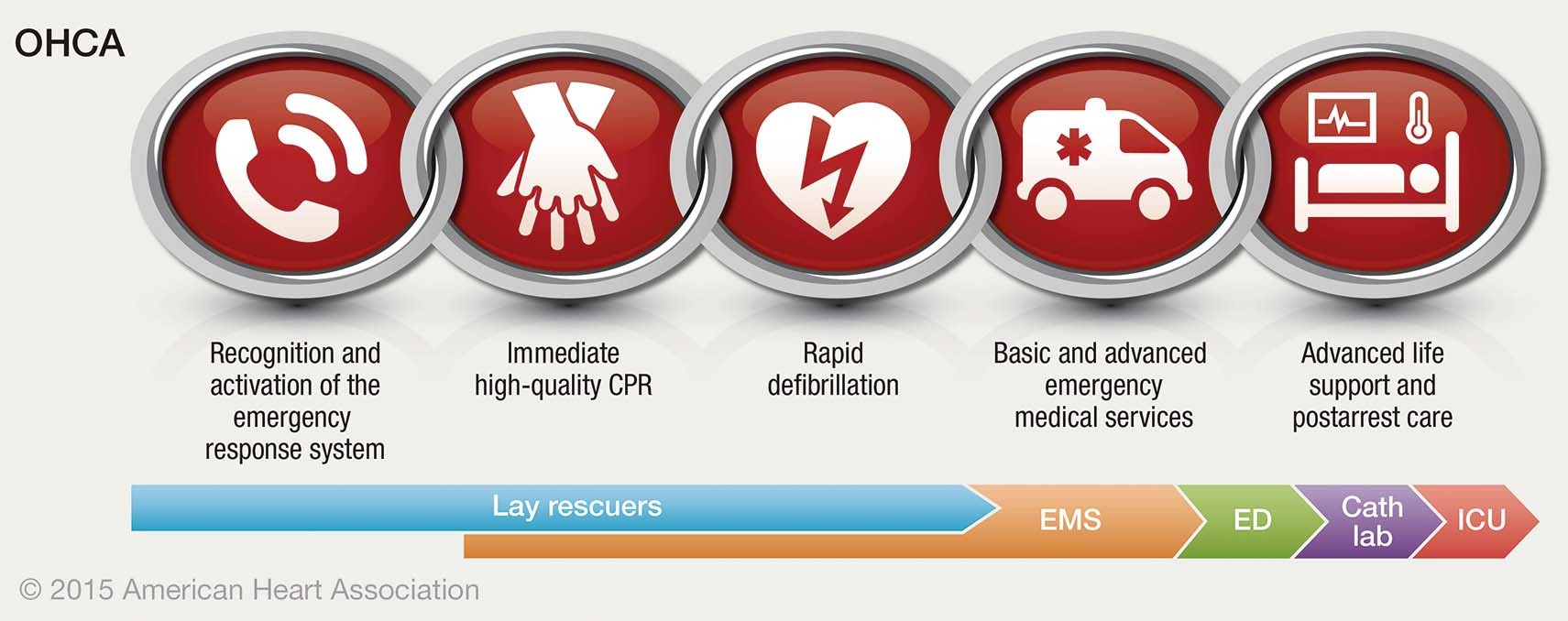 Something was bugging me.
The design of the cardiac care response intervention was different than what I had previously evaluated.

Key design features
multiple components 
components were dependent on each other for success.

My use of logic models implied that the components were operating independently.
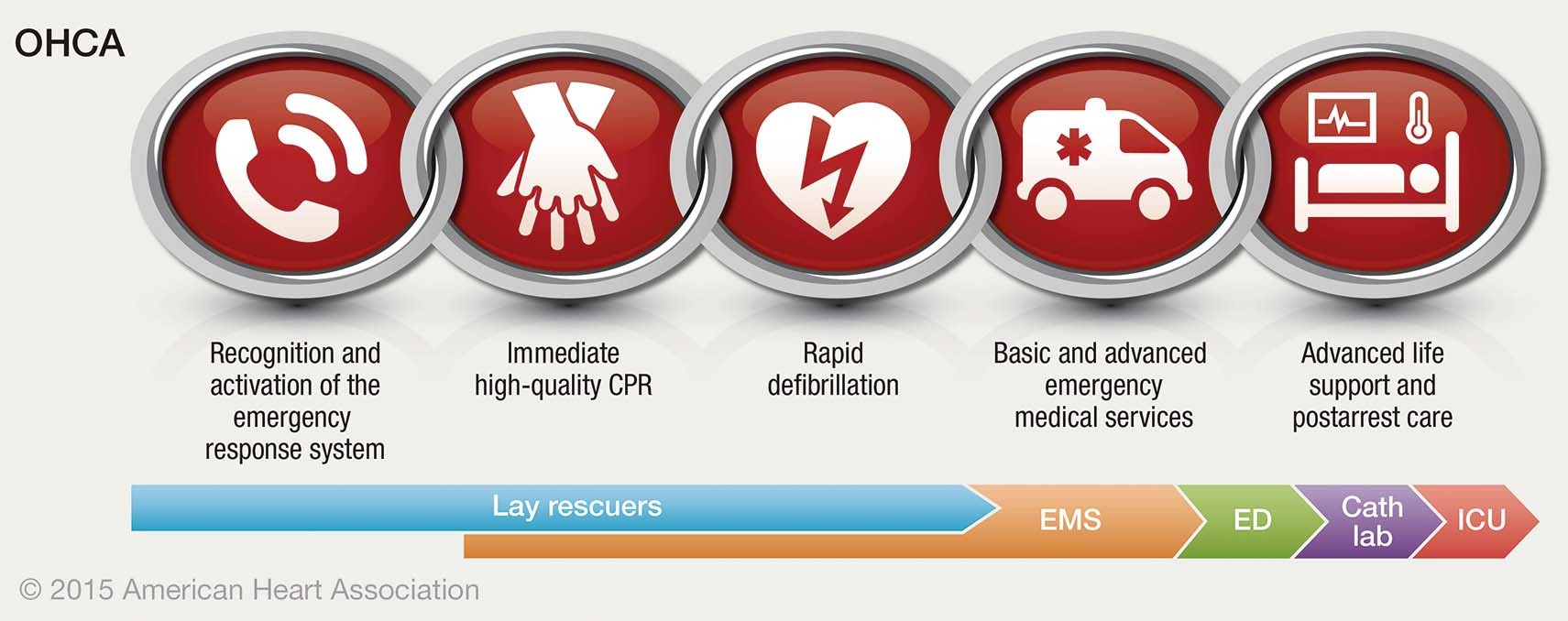 My Search for a Solution
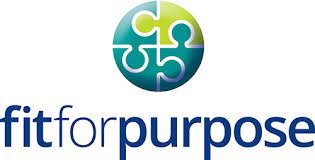 Why were logic models not a good fit?
Why were they developed in the first place?

I gained a much better understanding of what was meant by “fit for purpose”.
the logic model 
was developed for a certain type of intervention.
The intervention design is based on research guided by a specific worldview.
Research Worldview
Intervention
Design
Logic Model
My Reasoning
Research Worldview
If I could understand the research worldview underpinning the cardiac care response, then perhaps I could develop an evaluation approach fit for purpose.

Lewe- Cole – Evaluative Thinking
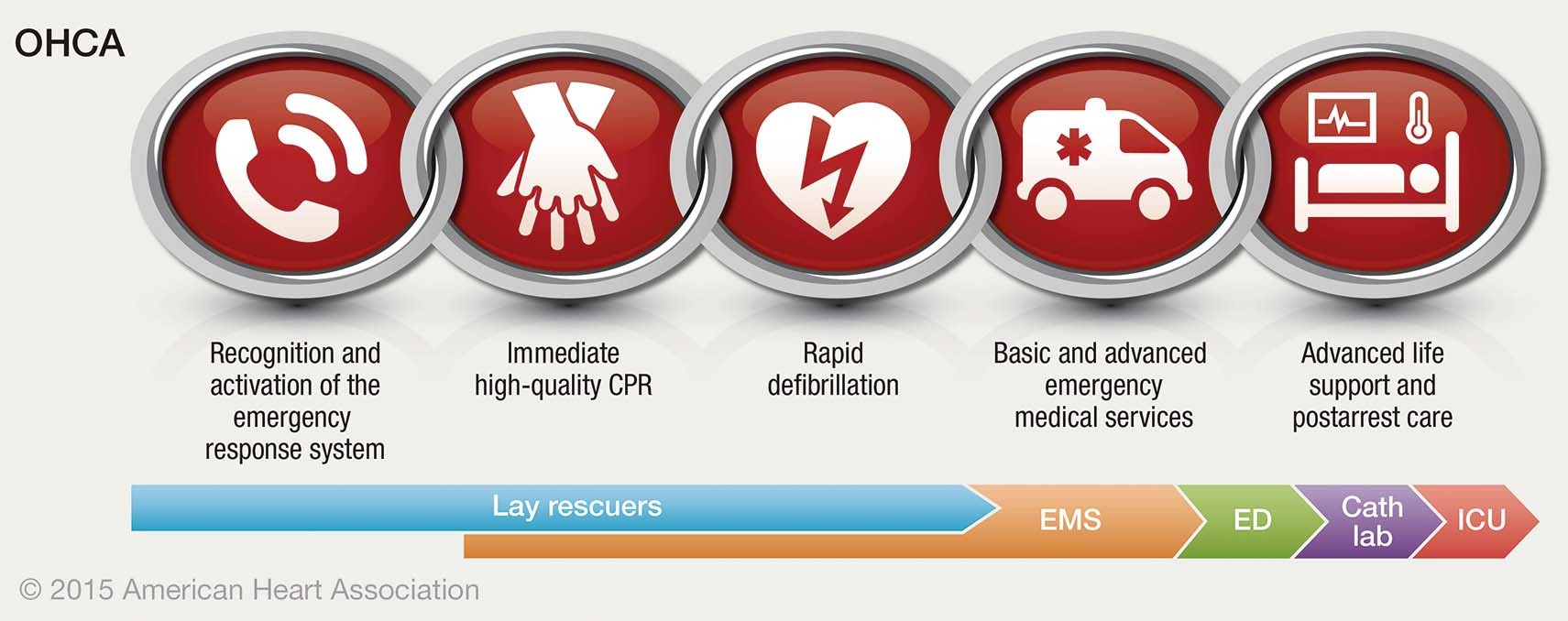 New Evaluation Approach Fit for Purpose
[Speaker Notes: Cole 2023.  Aussie.
“Evaluations can be designed, implemented and reported without evaluative thinking.
However, without evaluative thinking, evaluators may not make important connections,
miss their biases, lose the context and meaning of their findings, or, in many other ways,
inadvertently compromise the quality and utility of their evaluation.”]
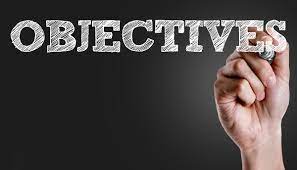 Objective 1:   	To be able to explain the relationship between the worldview underpinning research, intervention design, and evaluation approaches fit for purpose.

Objective 2: 	To be able to explain why systems thinking is a better path forward for evaluating complex interventions grounded in holistic thinking.

Objective 3:  	To provide an overview of SET and explain why its “fit for purpose” for evaluating complex interventions.
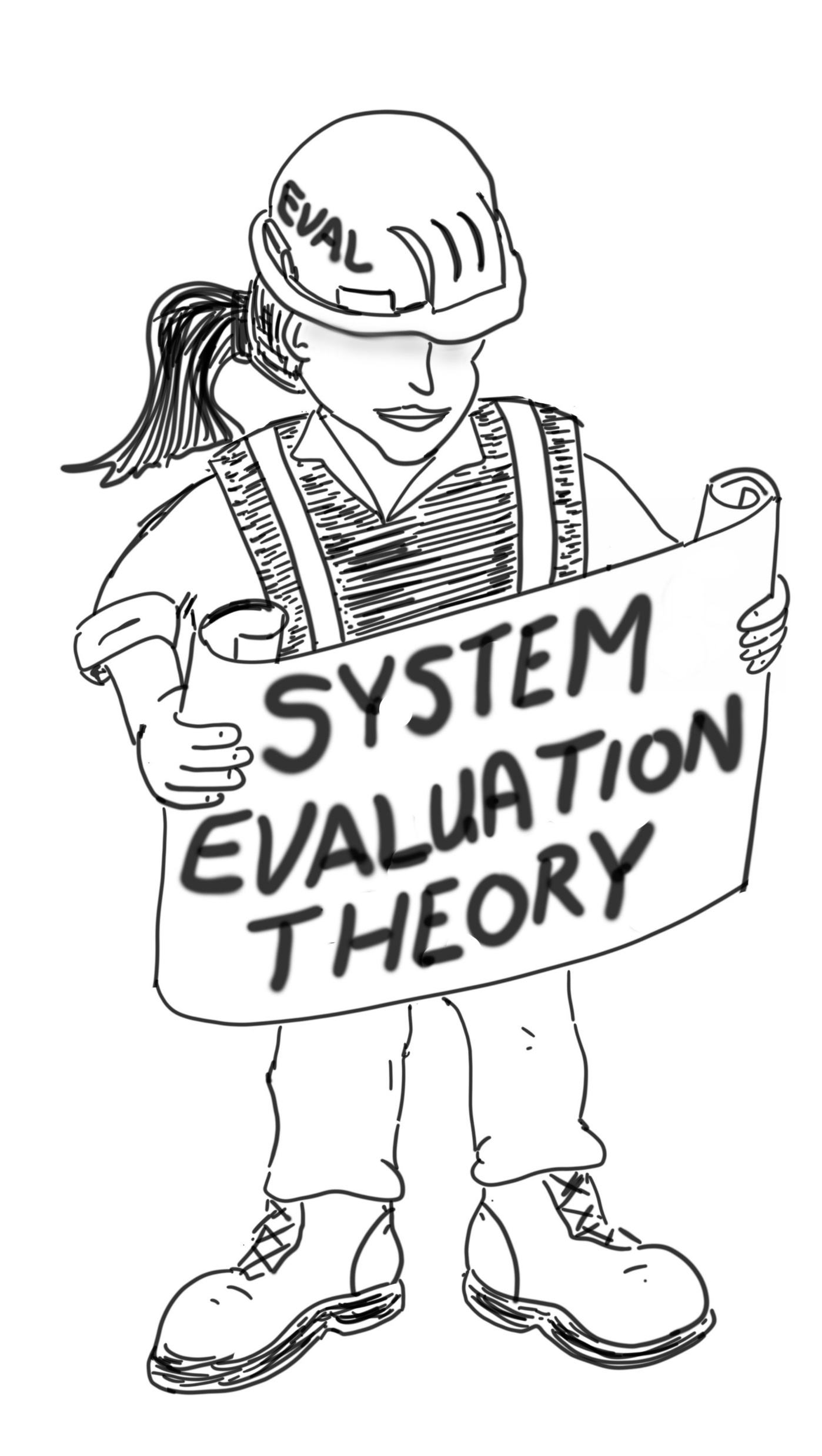 Purchase the Book | Justevaluation
Research Worldviews Influencing Intervention Design
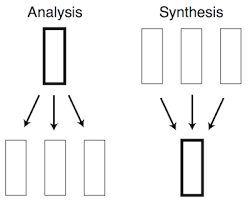 Reductionist thinking.
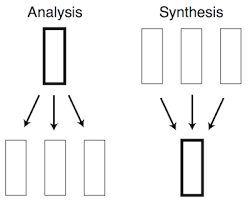 Holistic thinking.
Reductionist Research
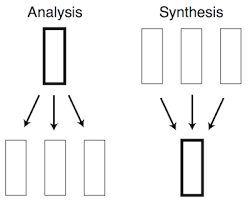 E.g., High density housing is a root cause of crime.
Crime
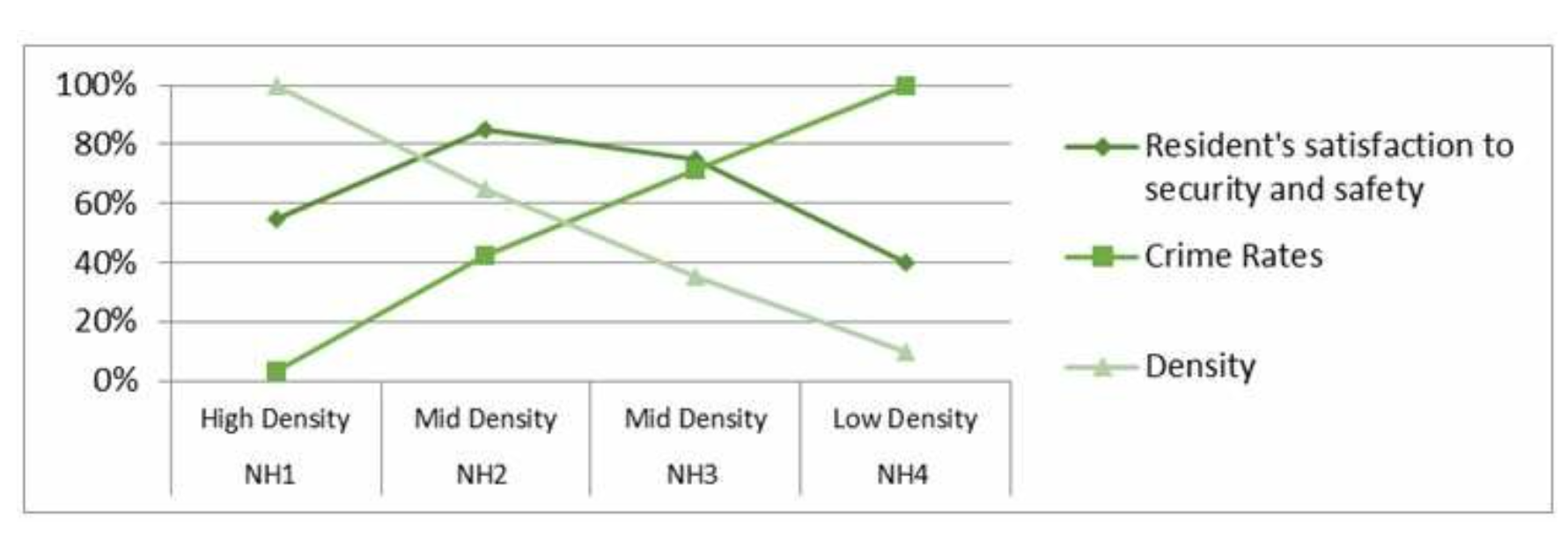 High Density 
Housing
The intervention design then mirrors the reductionist research.

If we replace high density housing with low density housing, then crime rates will drop.










The result is a simple intervention.
one component with linear logic
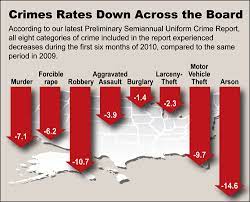 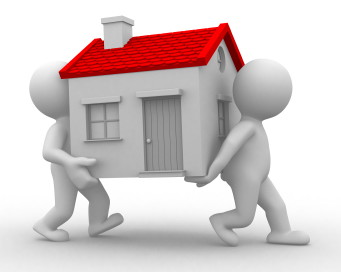 =
If
Then
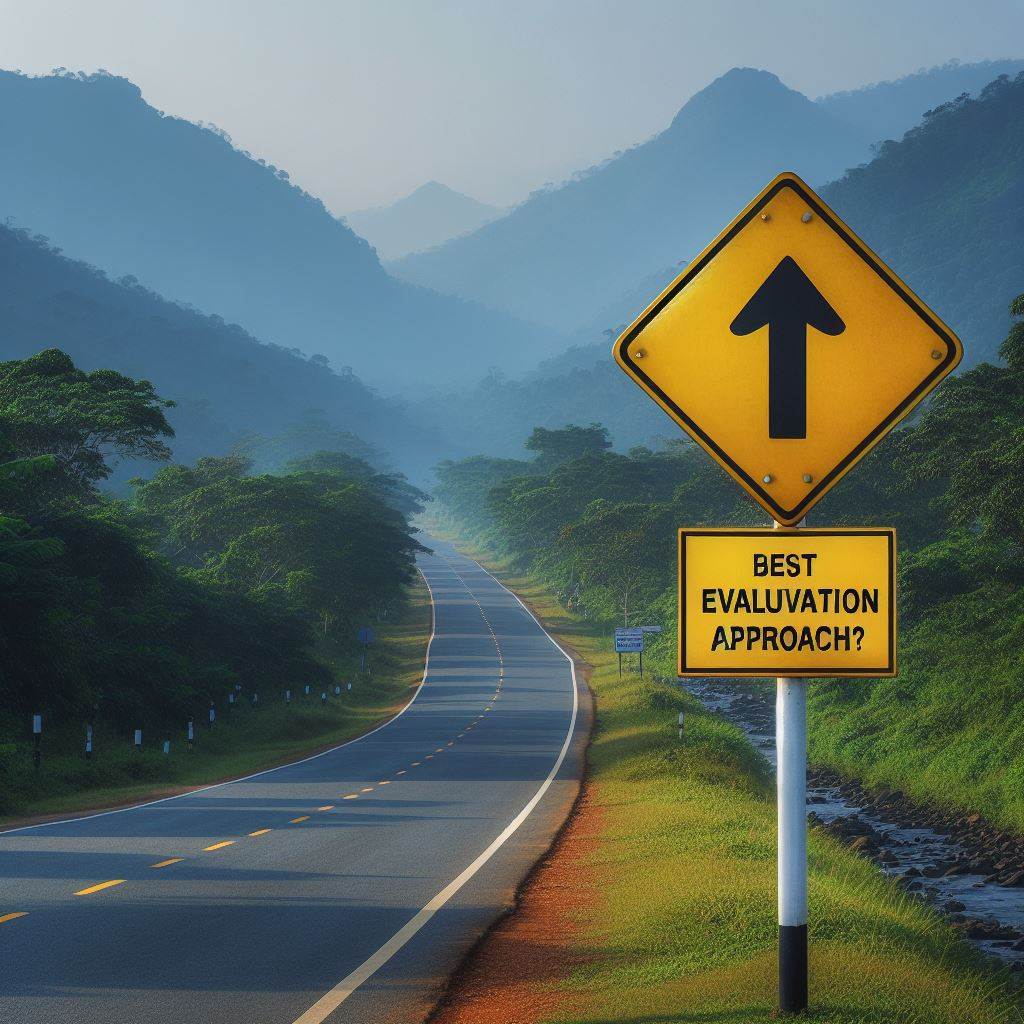 If we replace high density housing with low density housing, then crime rates will drop.
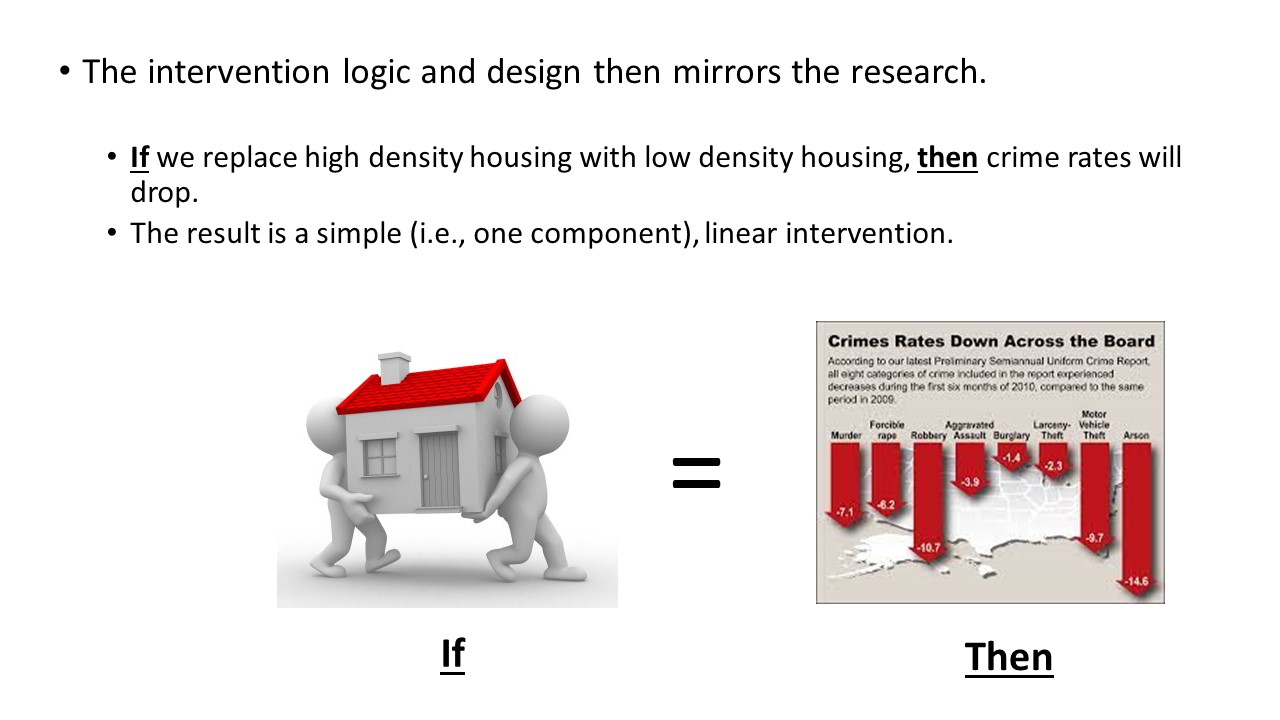 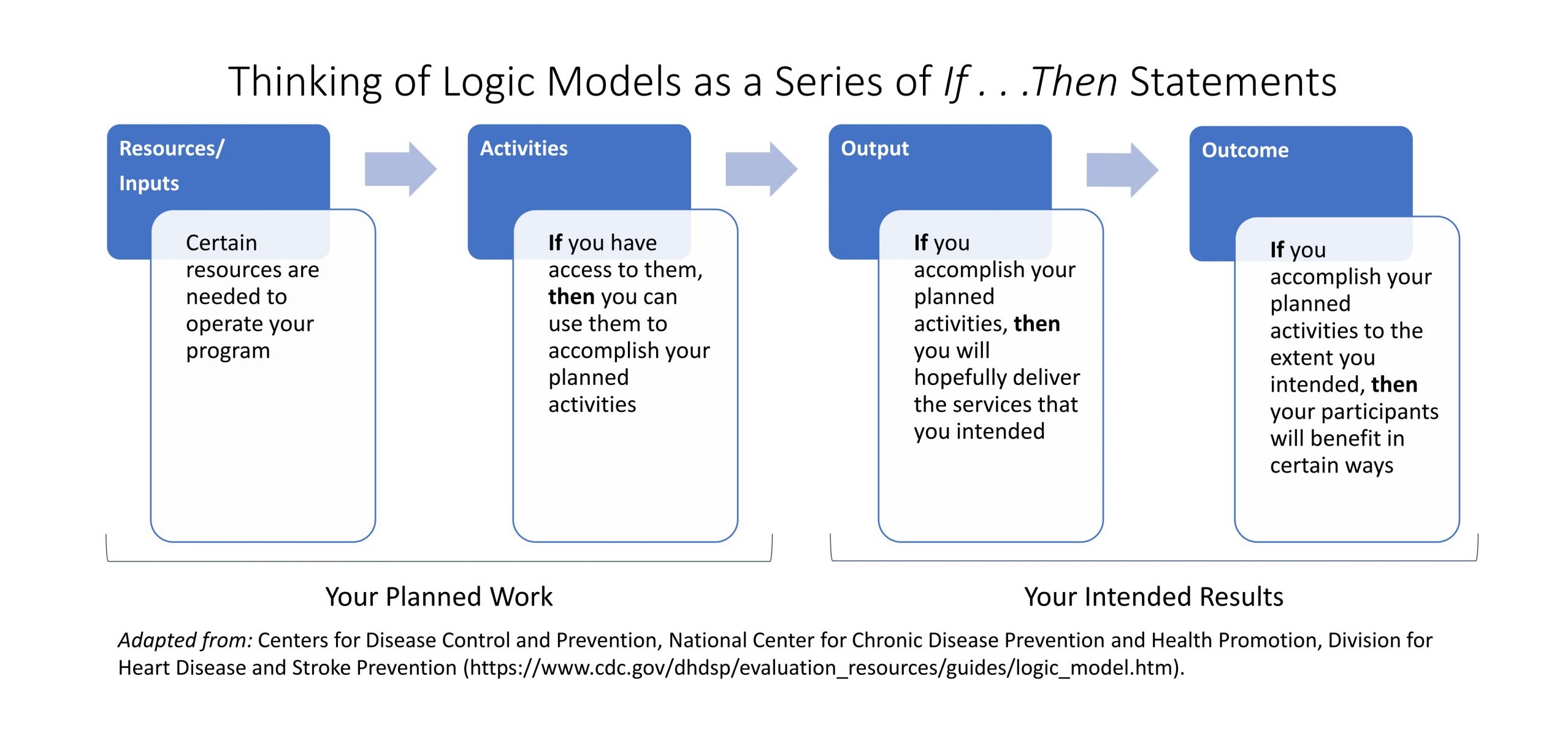 The logic model was developed to evaluate simple, linear interventions.
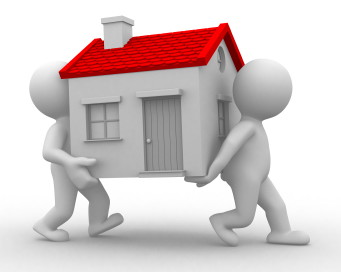 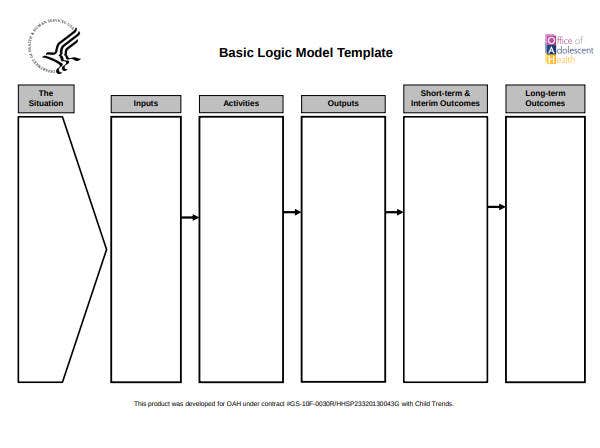 Section 8

Relocate & Integrate

 Build low density housing
If we decrease housing density then crime rates will drop
Number of homes built

Number of families relocated
Low density housing
Less crime
Funding
Summary
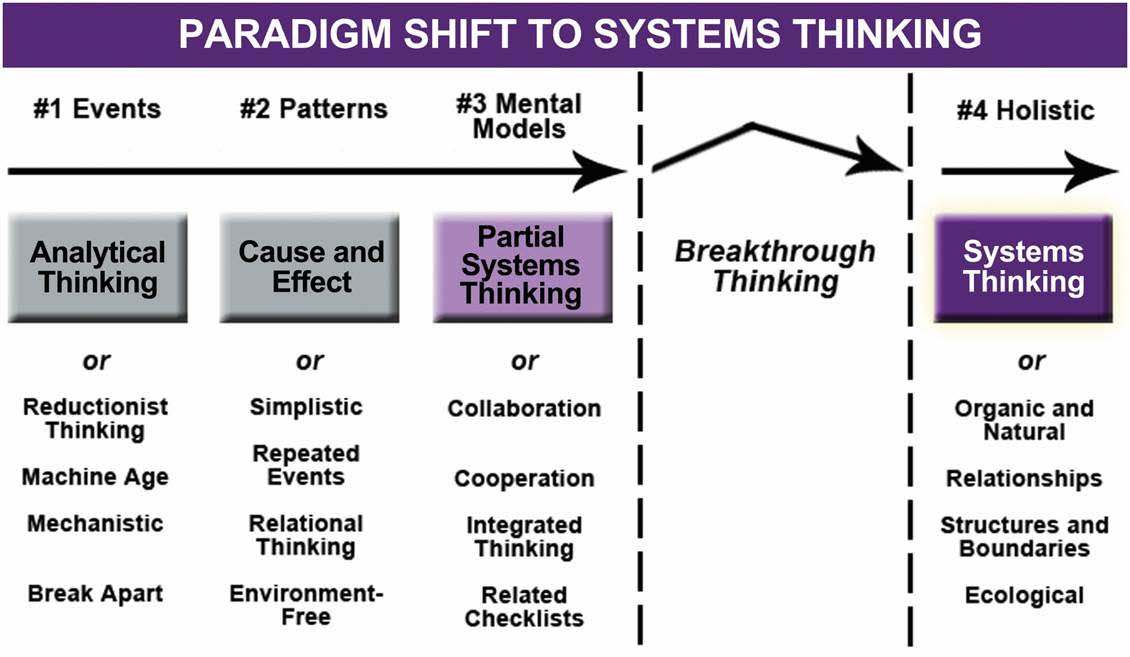 Research Worldview
Intervention Design
Simple Interventions
Evaluation Approach
Logic Model
Holistic Research is Increasingly Driving Intervention Design
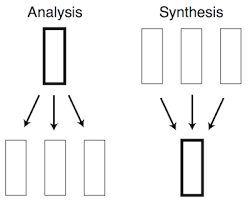 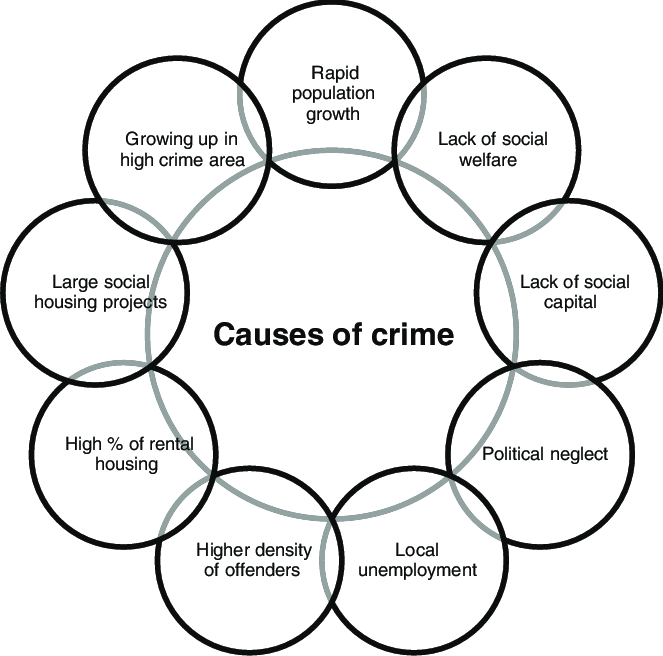 Unemployment
High Density
Rental Units
Crime
Housing Density
Job Skills
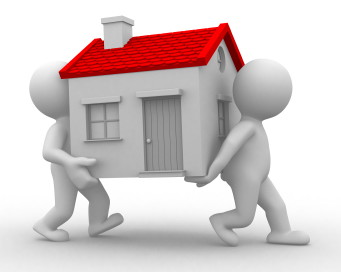 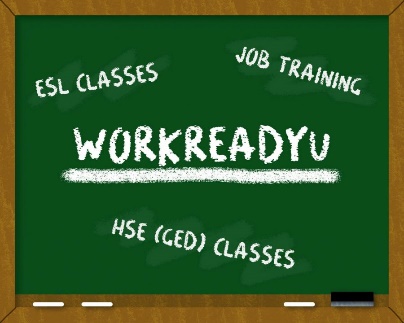 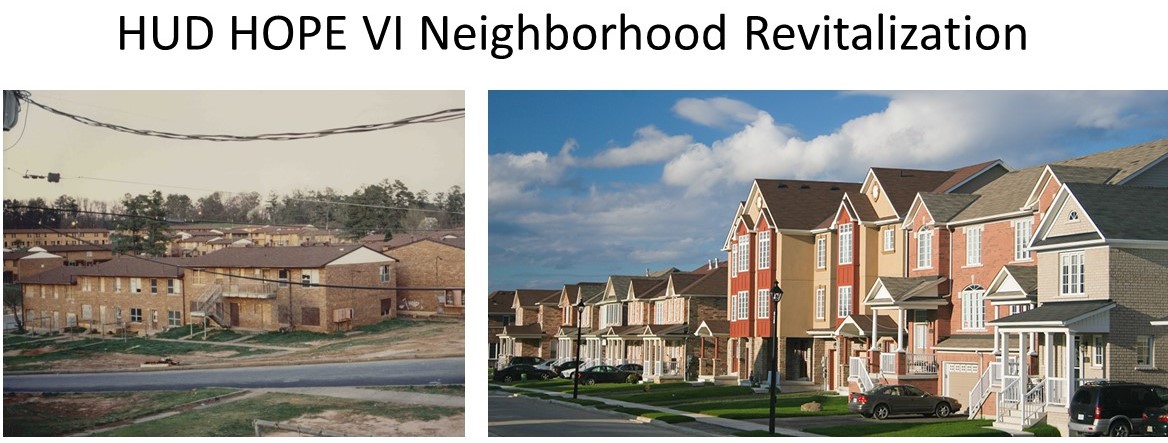 Safe Parks
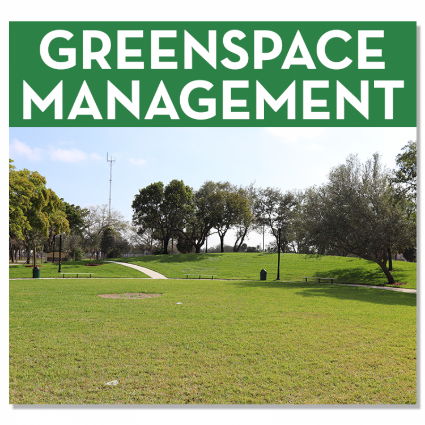 Neighborhood
 Businesses
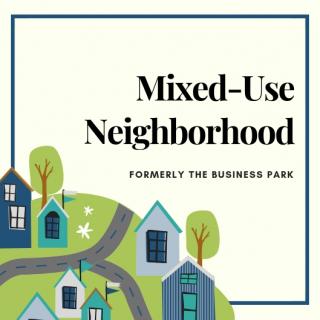 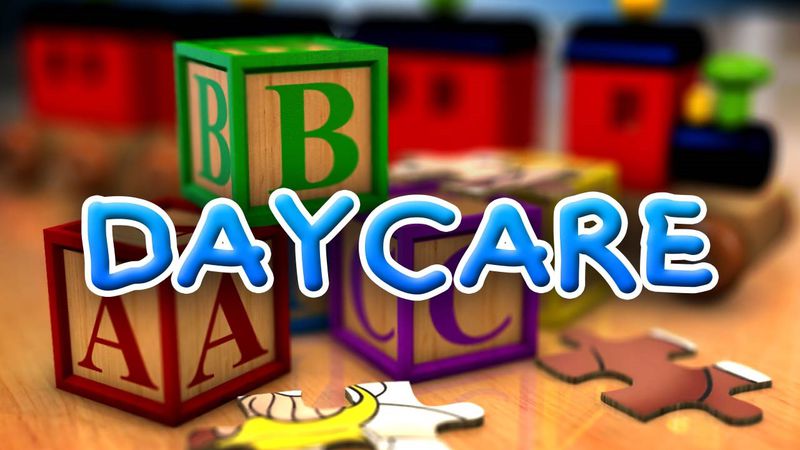 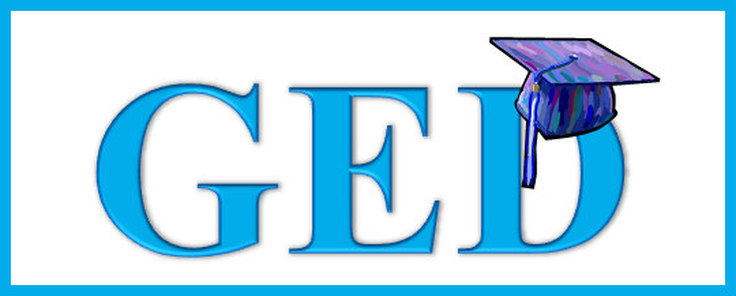 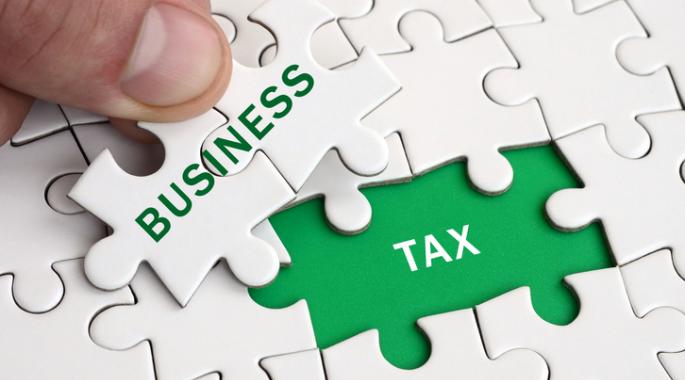 Education
Tax Incentives
Childcare
Housing Density
Job Skills
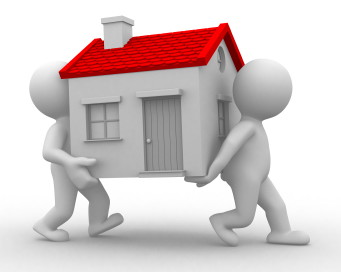 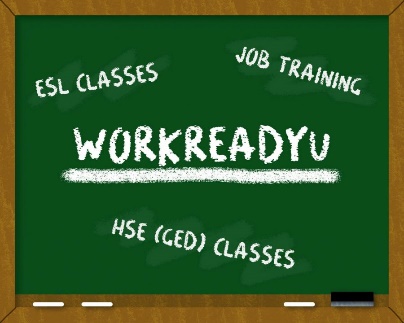 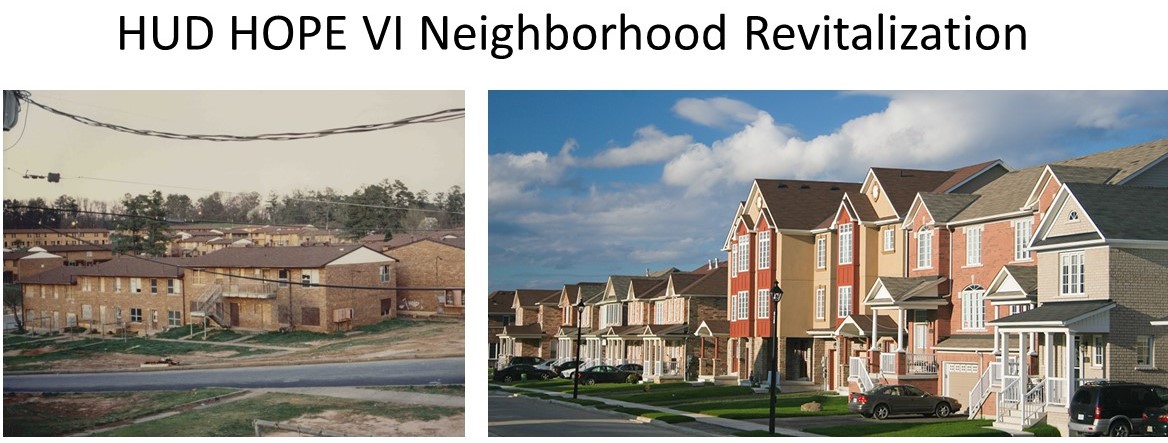 Safe Parks
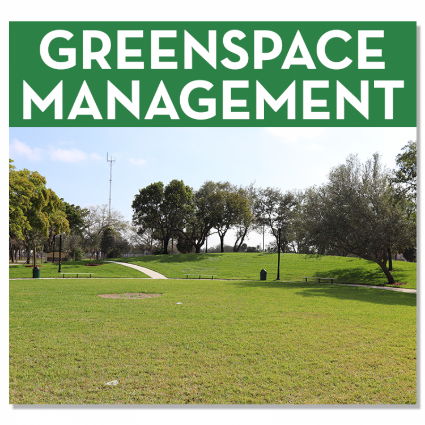 Neighborhood
 Businesses
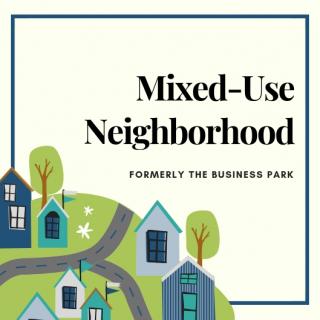 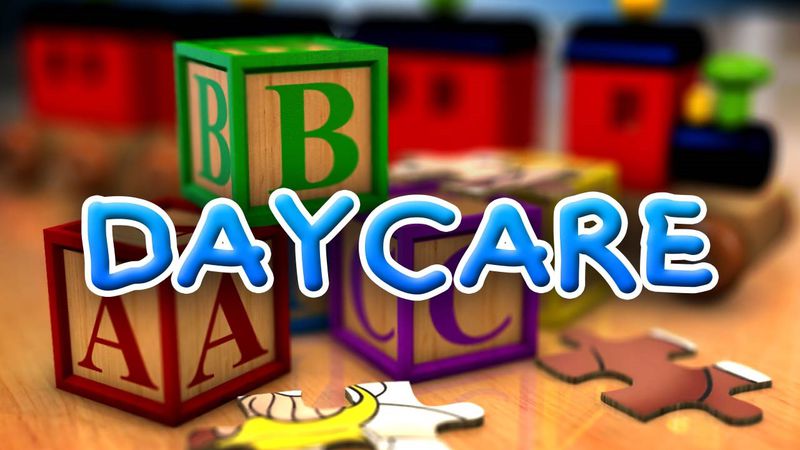 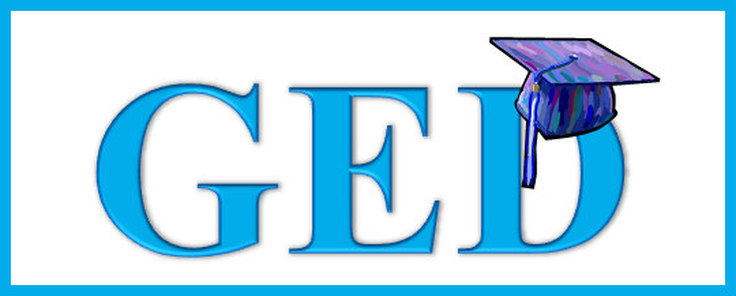 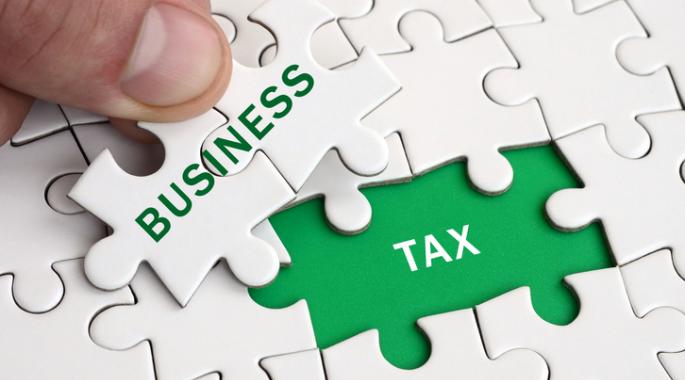 Education
Tax Incentives
Childcare
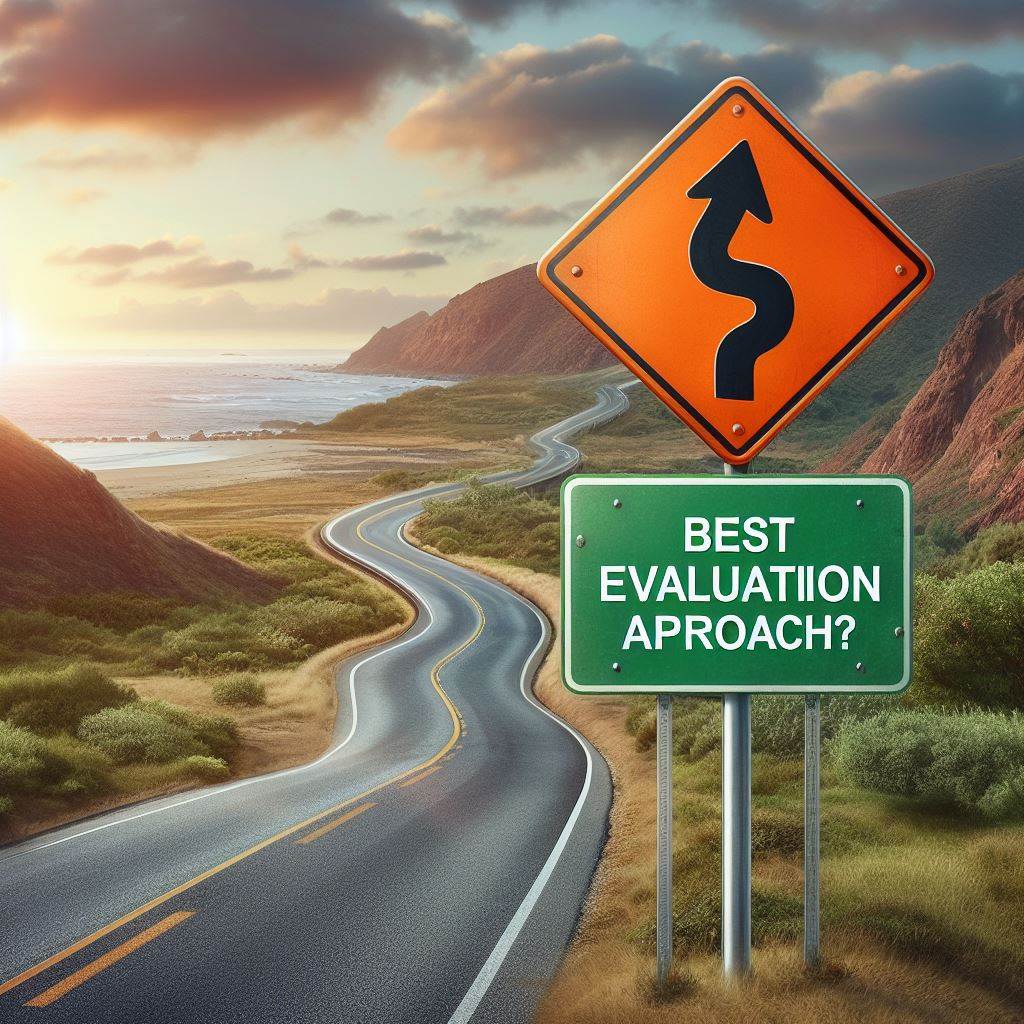 The HUD HOPE VI intervention is holistically-designed.

Has many interdependent components operating in non-linear ways.

It is a complex intervention.
Housing Density
Tax Incentive
Job Skills
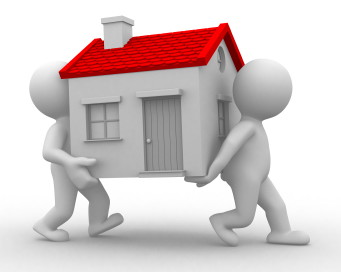 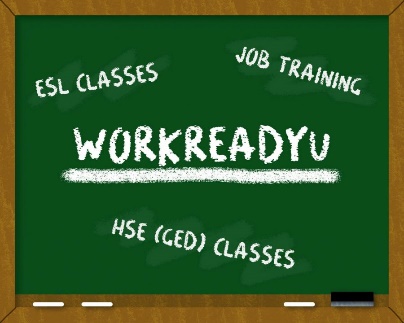 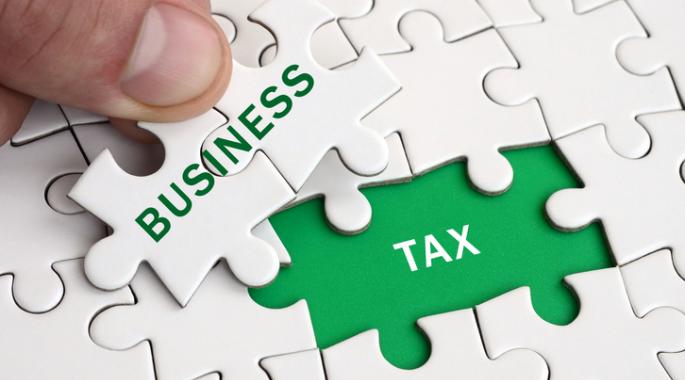 Safe Parks
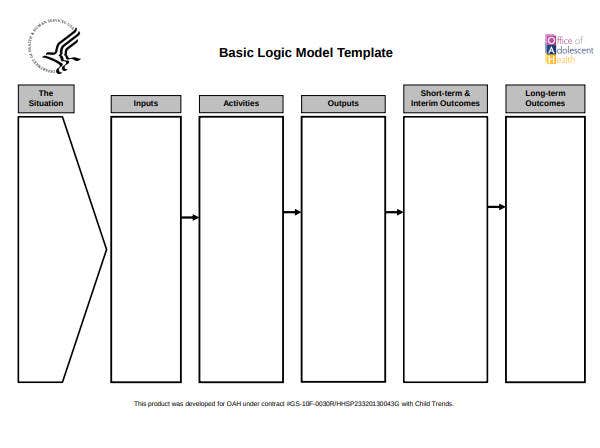 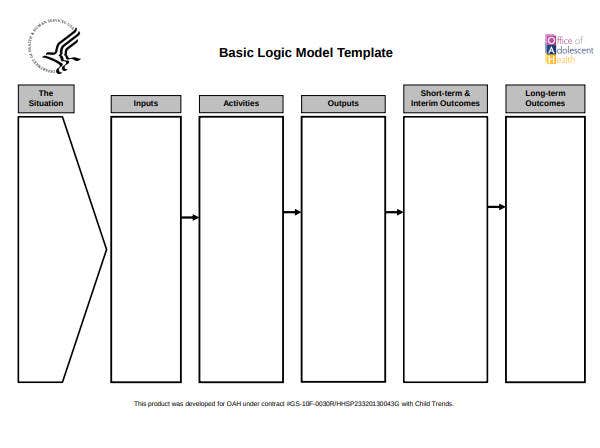 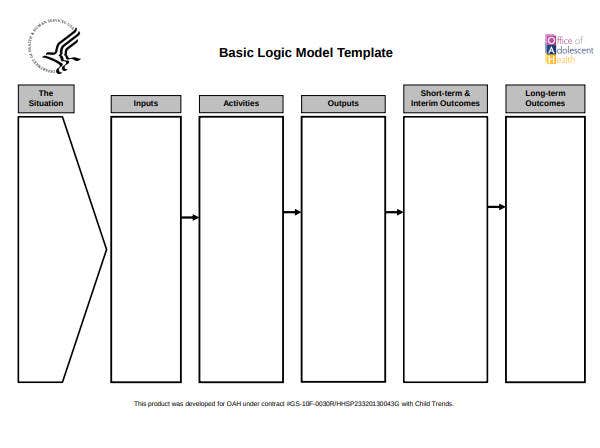 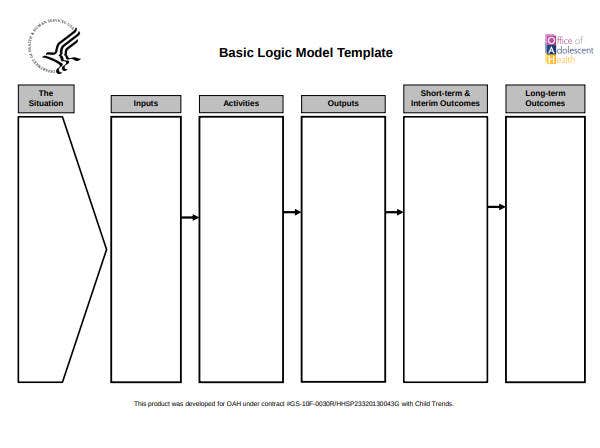 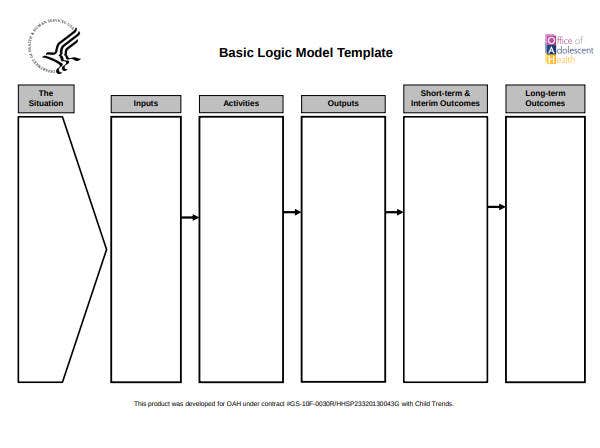 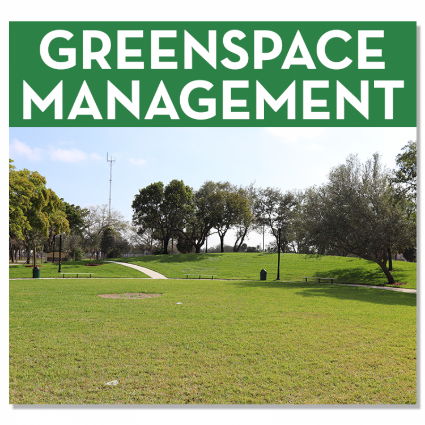 Neighborhood
 Businesses
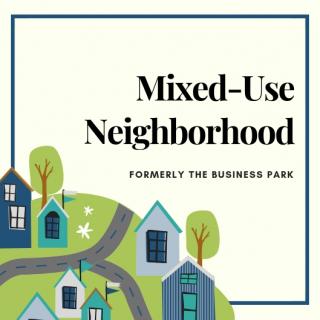 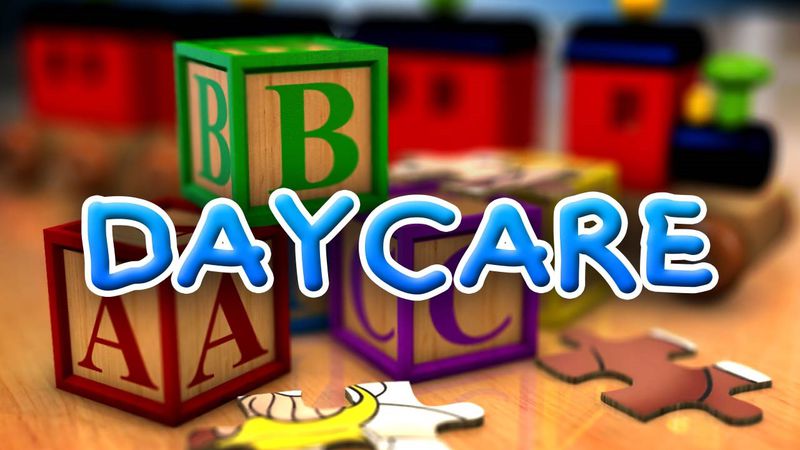 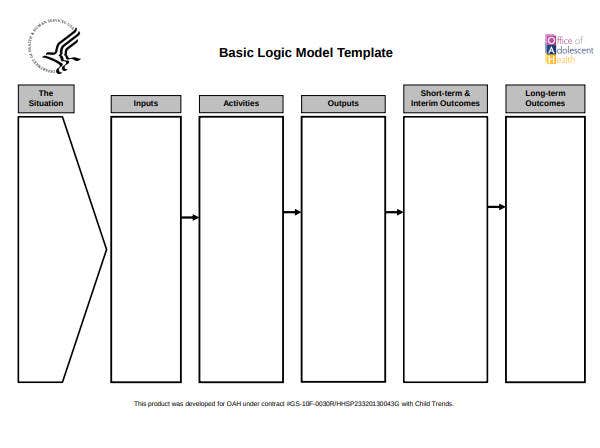 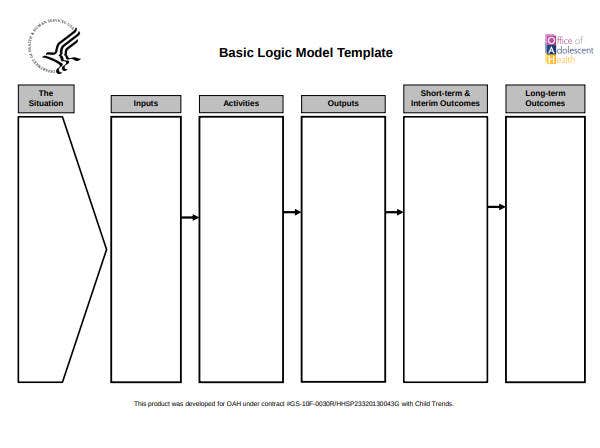 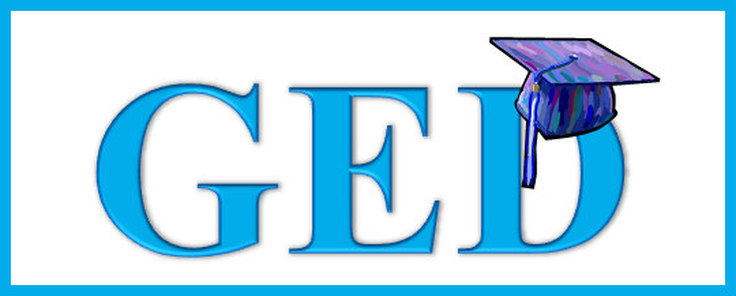 Education
Childcare
Housing Density
Tax Incentive
Job Skills
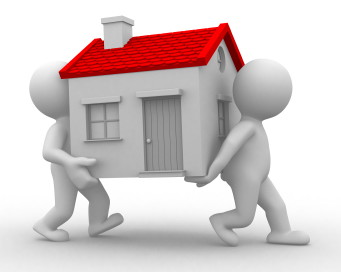 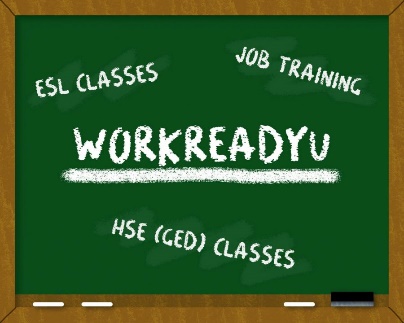 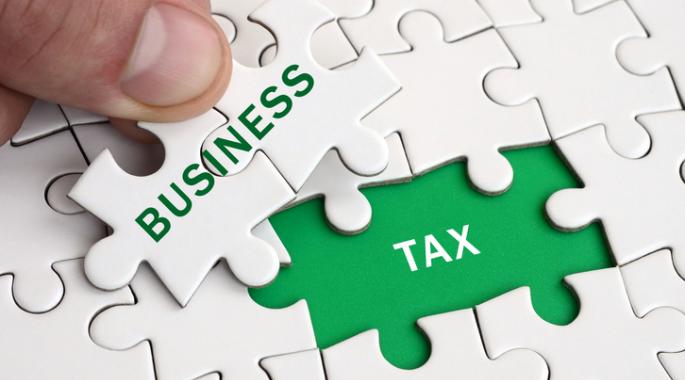 Safe Parks
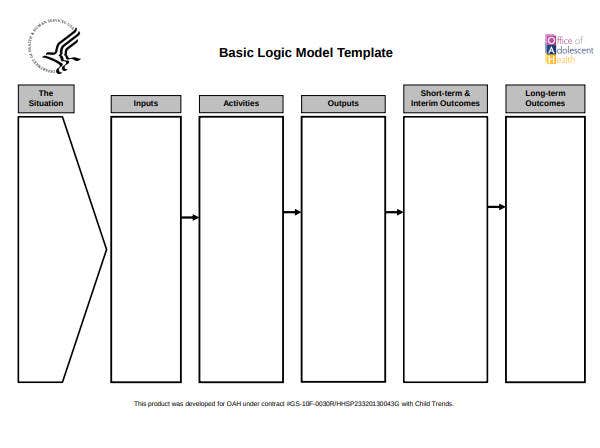 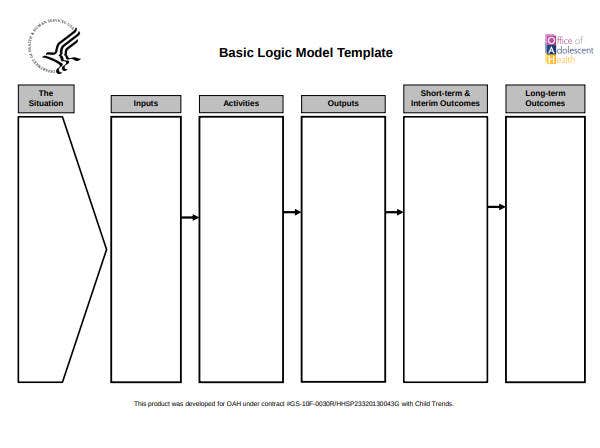 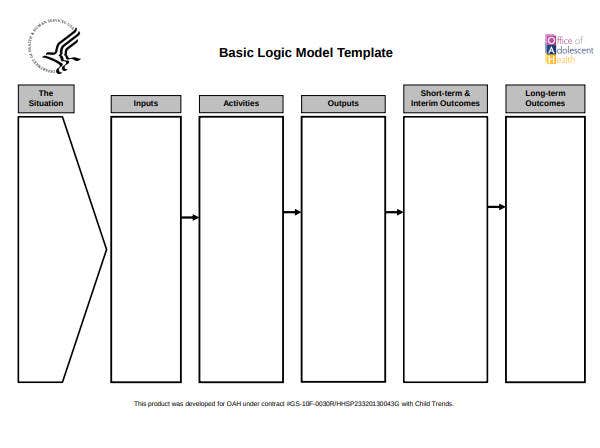 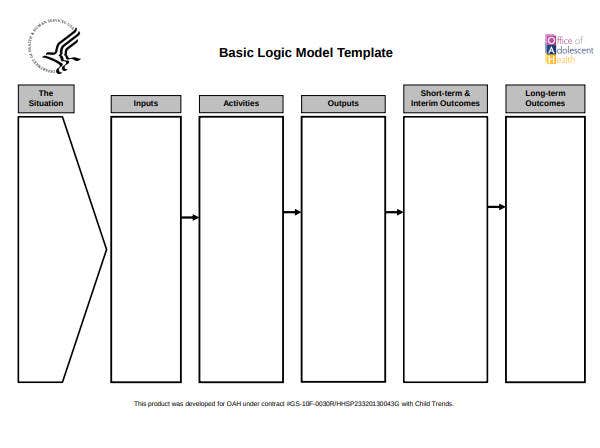 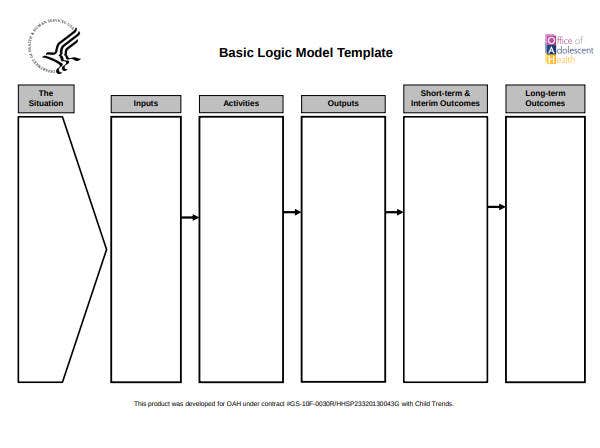 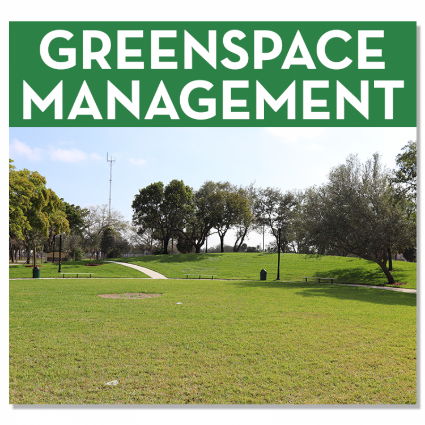 New locally owned businesses
Retrained and employed
Neighborhood
 Businesses
Home Ownership
No Gentrification
Park Utilization
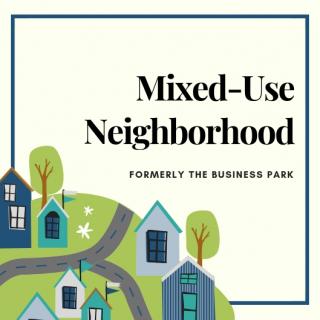 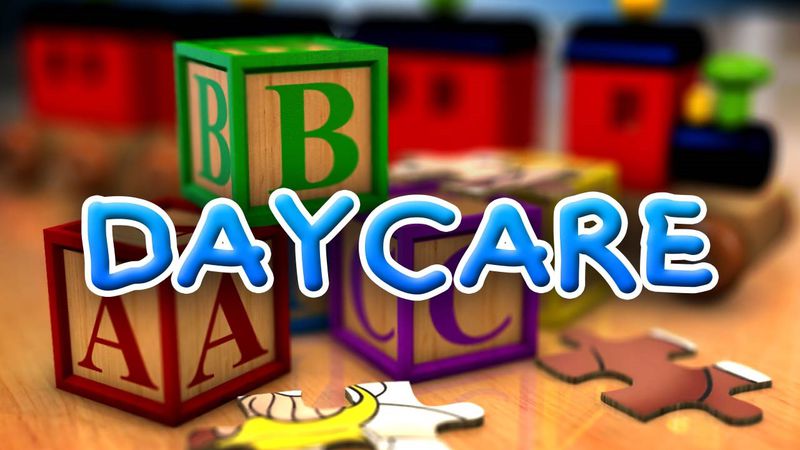 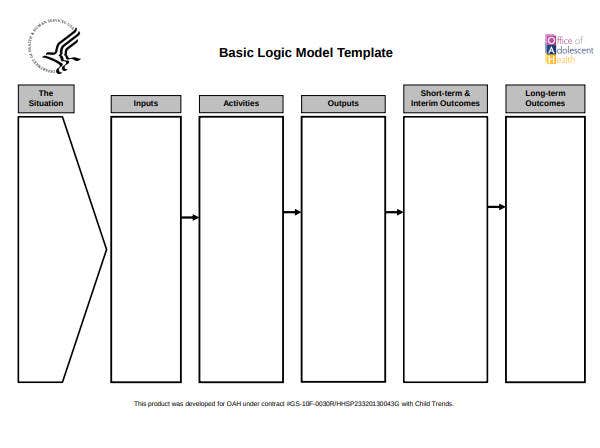 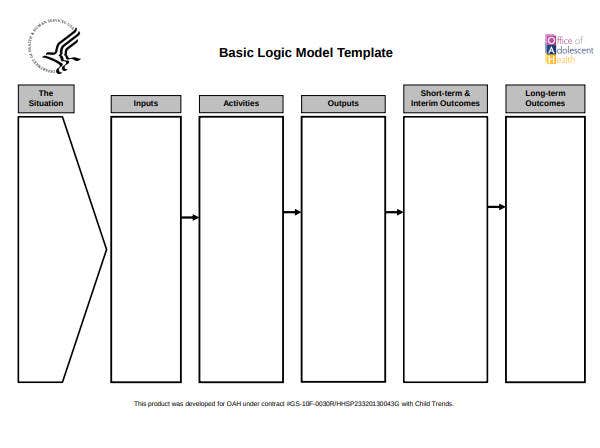 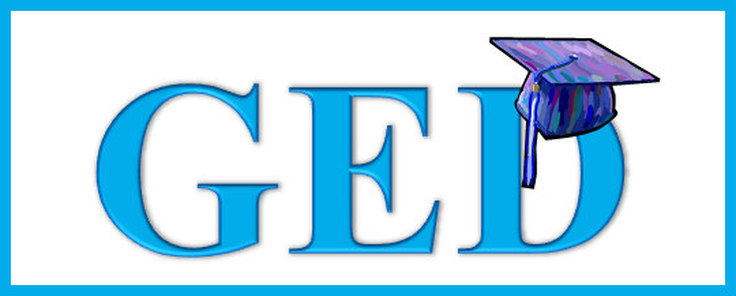 High School Diploma
Spouses at Work
Education
Childcare
Breakout Room Discussion Questions – 10 minutes
Have you tried to couple/stack multiple logic models in evaluating a complex intervention?

If yes, did coupling/stacking models serve you well in evaluating complex interventions or did you encounter any limitations with this approach?

Lewe - Cole
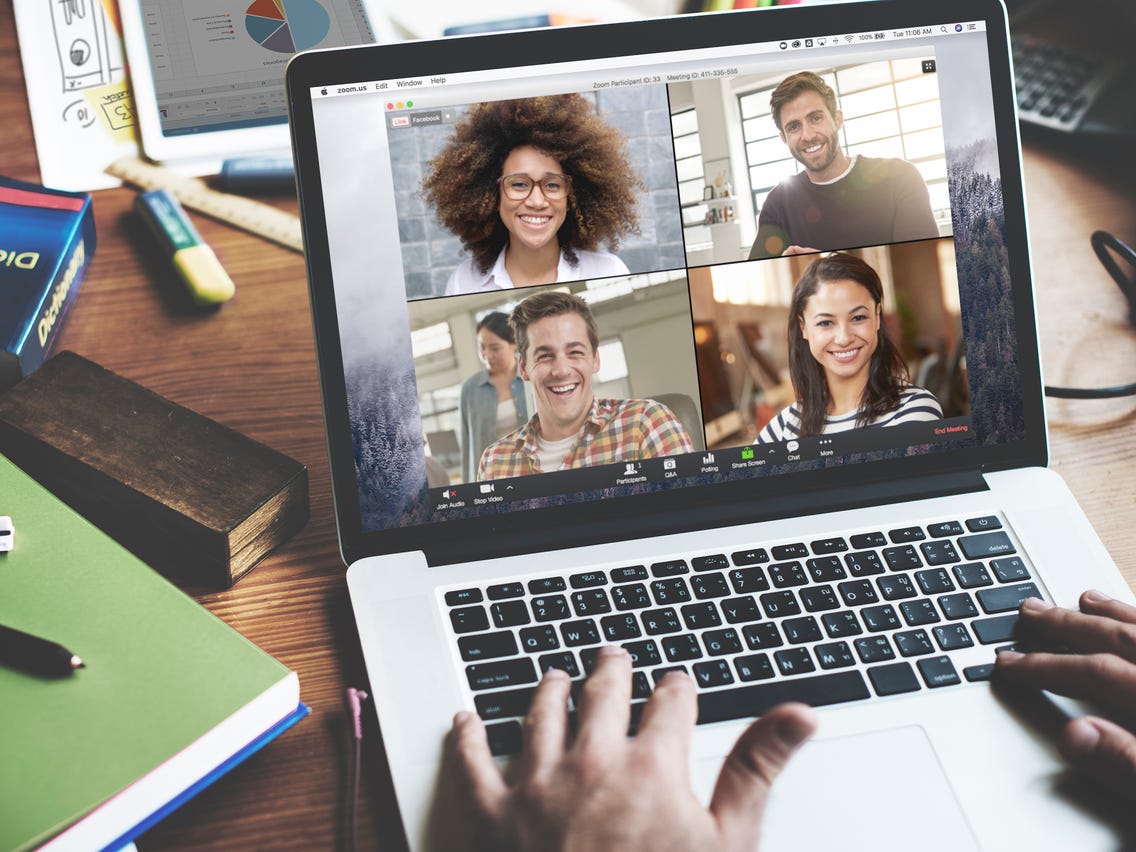 [Speaker Notes: Cole:  Each program logic component must be justifiable and valid and provide the necessary
pre-conditions for achieving the next step or result. One must also identify, make
explicit, test and, where possible account for the underlying assumptions upon which
the program is built. This is clearly the domain of vertical thinking using logic, logical
inference and critical thinking to produce reliable inferences about a projected desirable
future state. But to get there, one must use lateral thinking elements – examine the
context to map the boundaries of the policy problem and program solution; spontaneously
generate untested ideas; make creative inferential leaps and non-judgementally
synthesise different points of views, some of which may initially seem incompatible;
and above all else be prepared to be intellectually playful.]
Job Skills
Housing Density
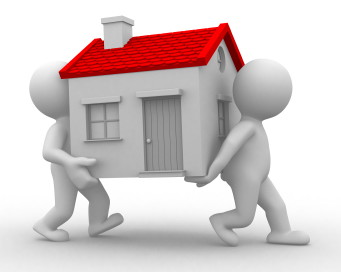 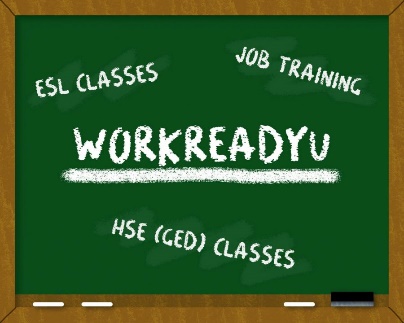 Retrained and employed
Home Ownership
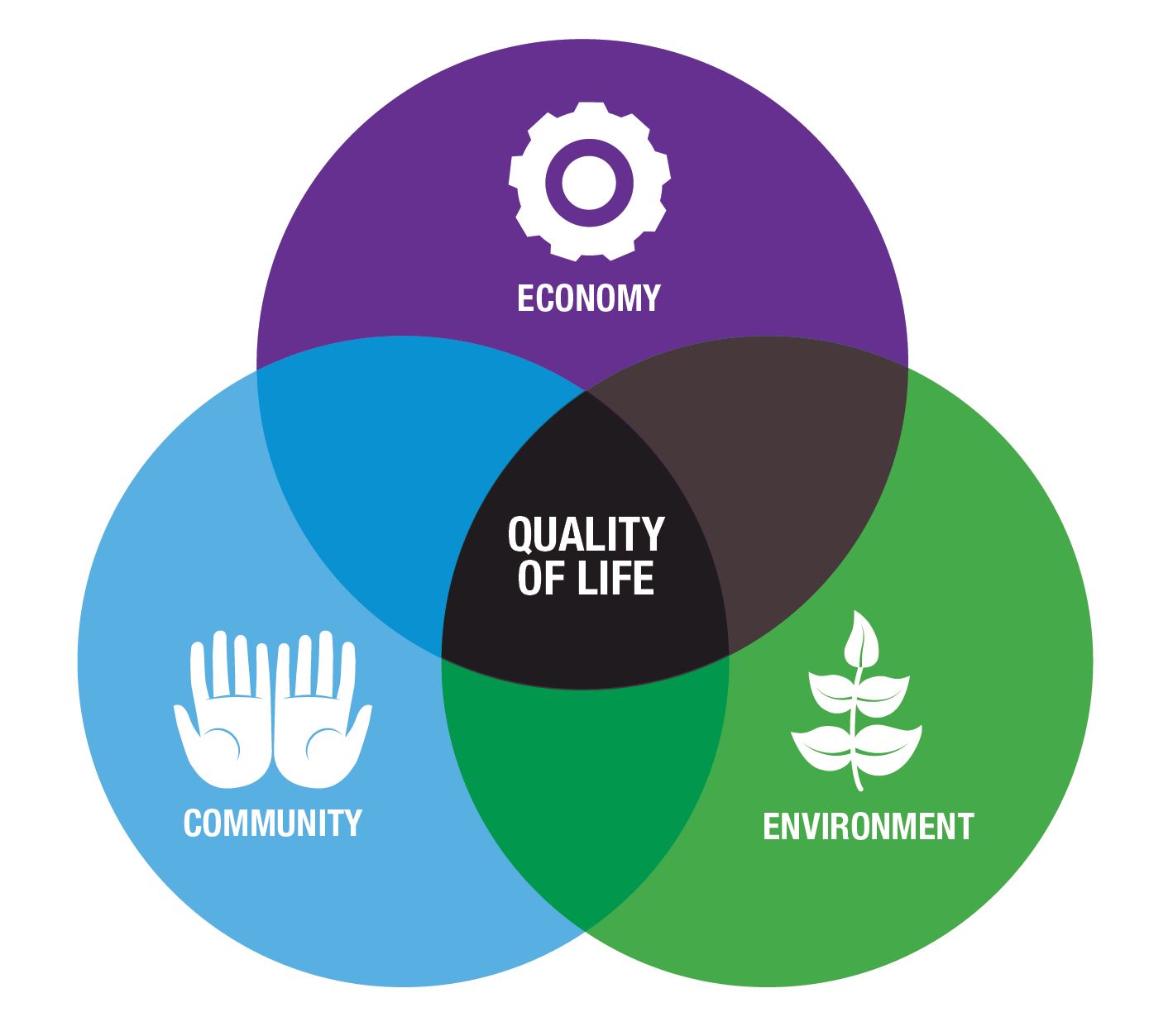 New locally owned businesses
Park Utilization
Safe Parks
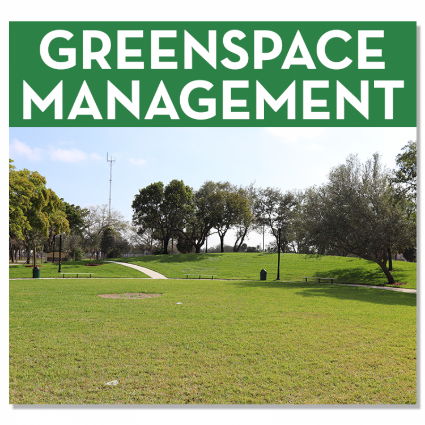 Neighborhood
 Businesses
High School Diploma
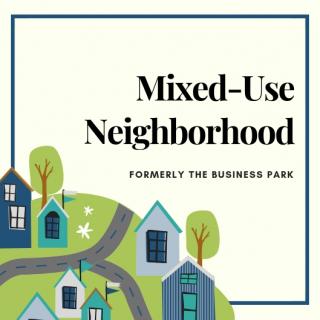 No Gentrification
Spouses at Work
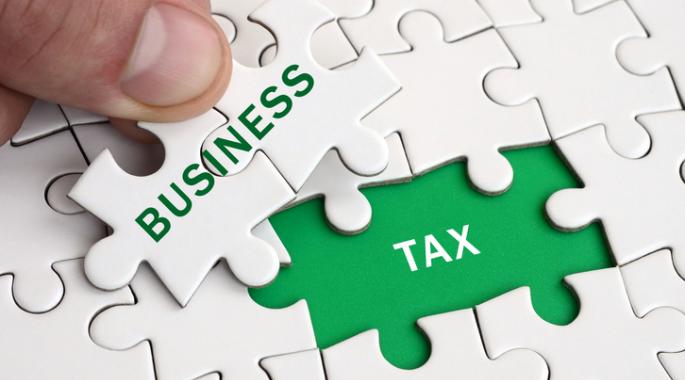 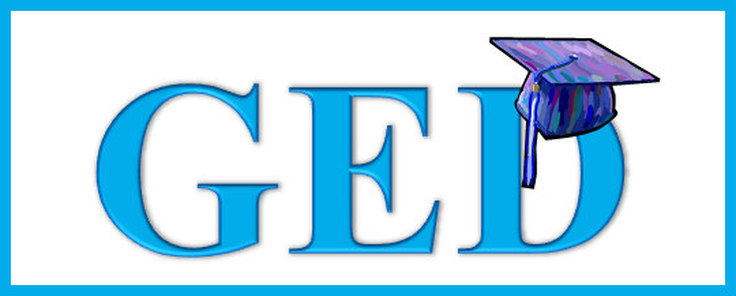 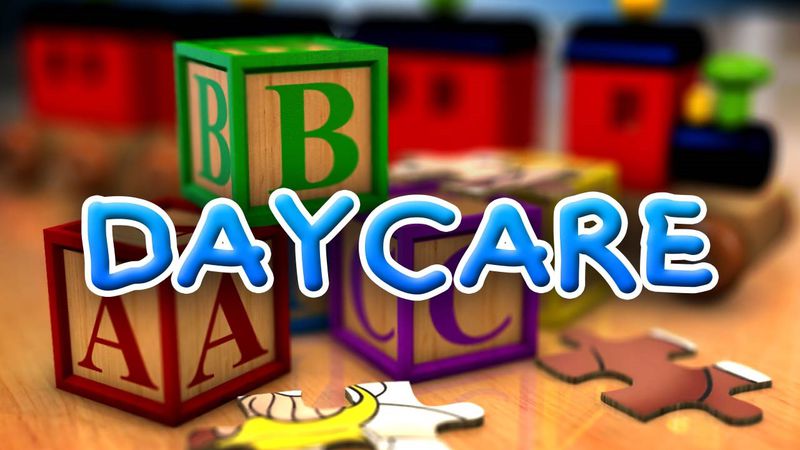 Tax Incentive
Childcare
Job Skills
Housing Density
Tax Incentive
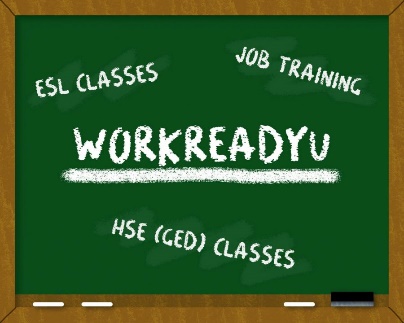 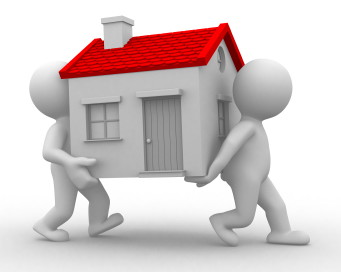 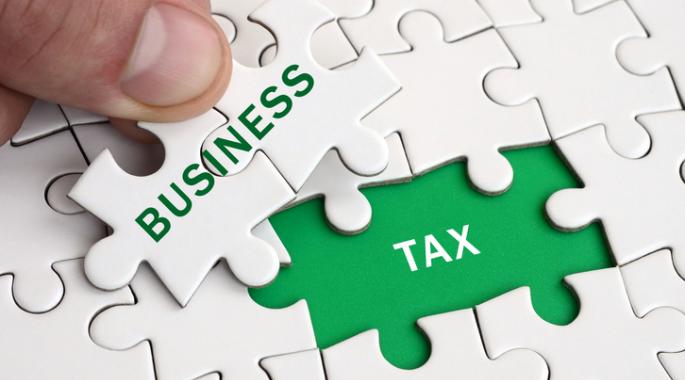 Safe Parks
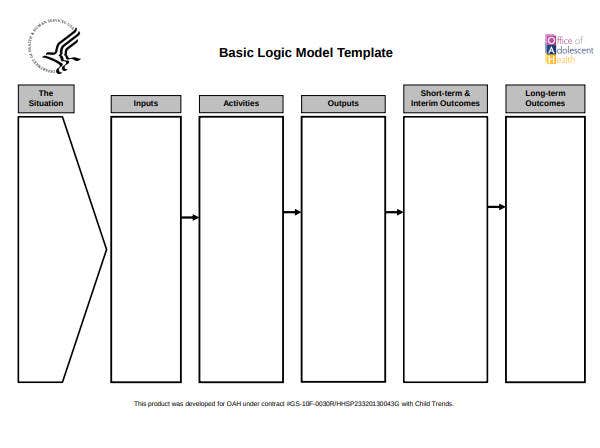 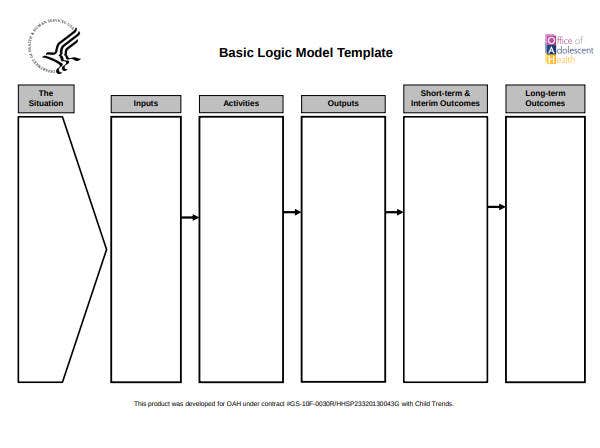 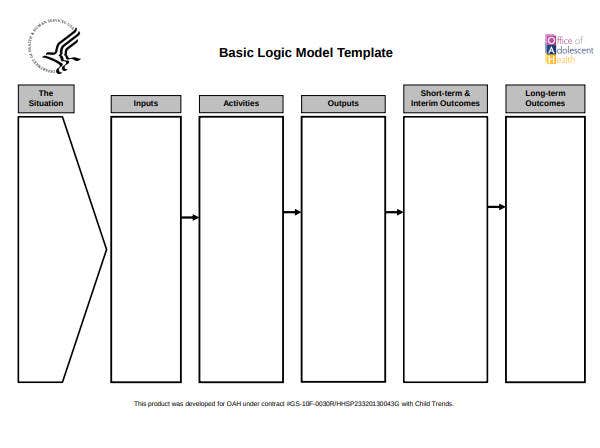 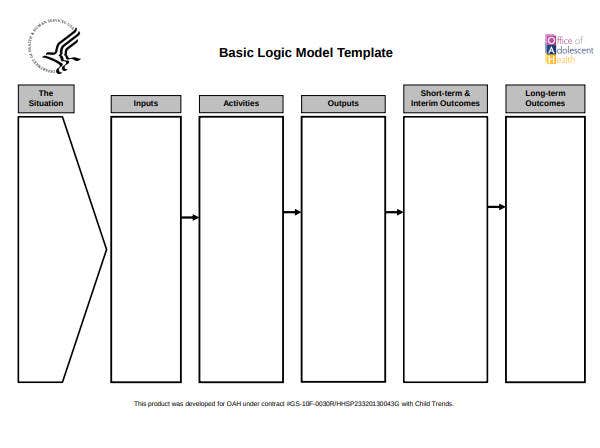 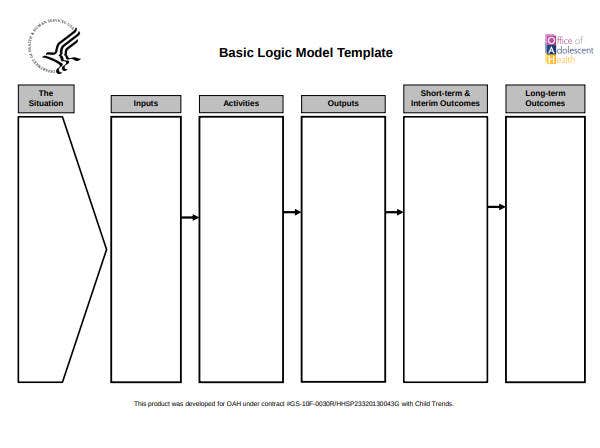 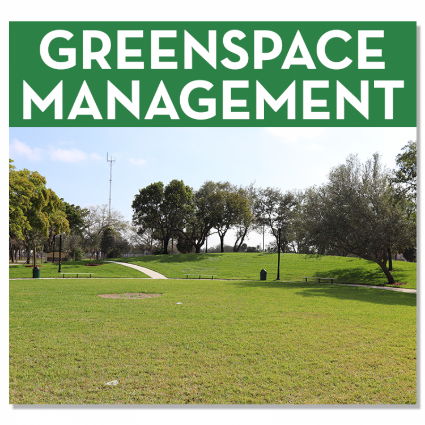 Neighborhood
 Businesses
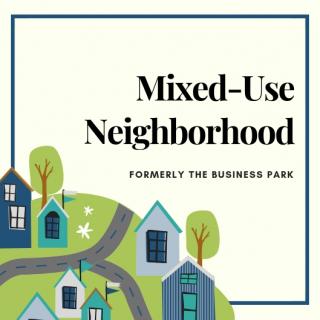 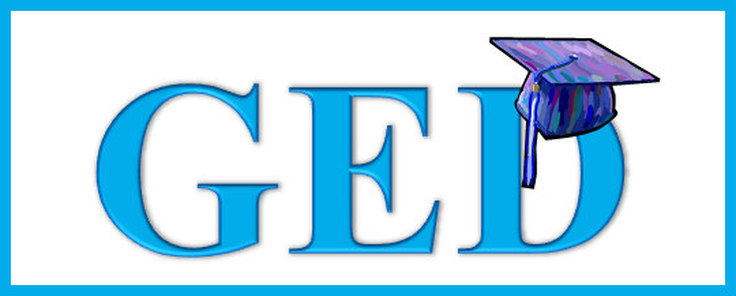 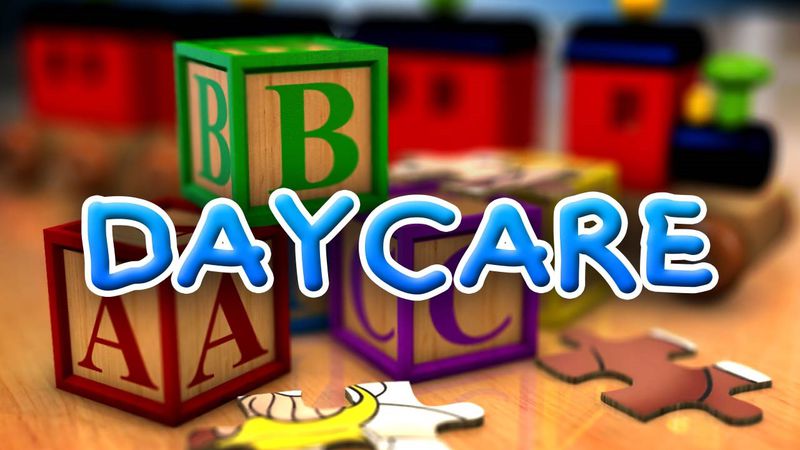 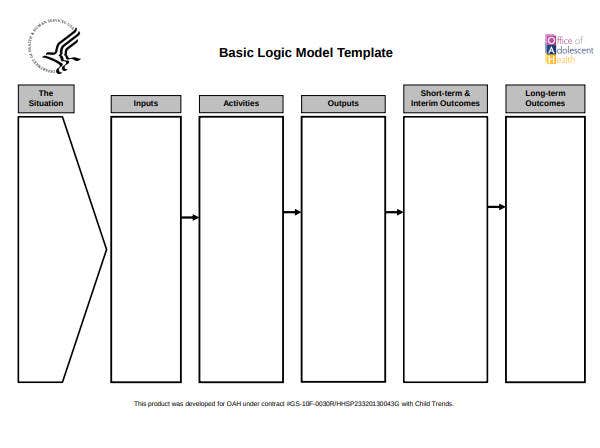 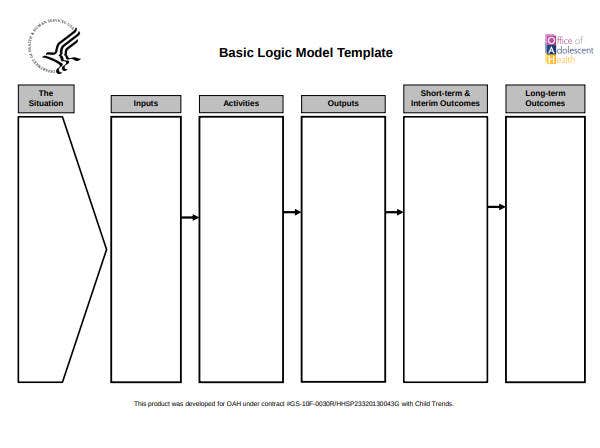 Finish High School
Childcare
Summary
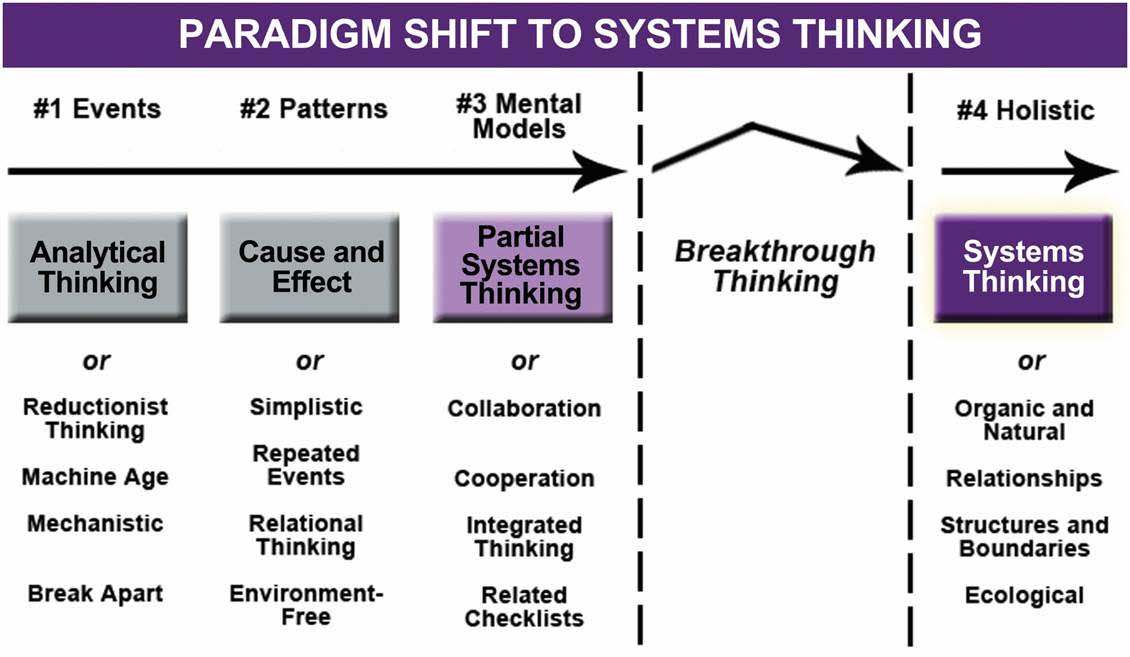 Research Worldview
Intervention Design
Complex Interventions
Simple Interventions
Logic Model
Stacking Logic Models
Evaluation Approach
If more logic models are not the solution for evaluating complex interventions, then what is a better approach?
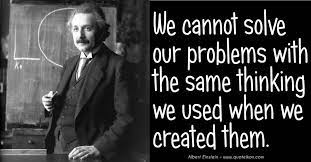 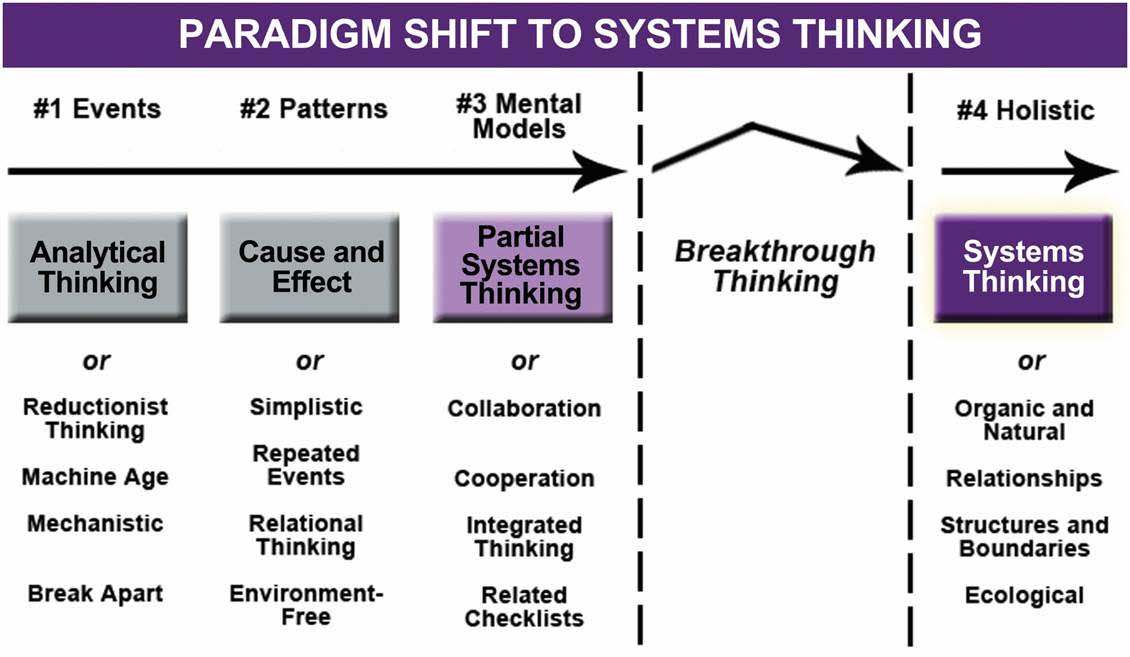 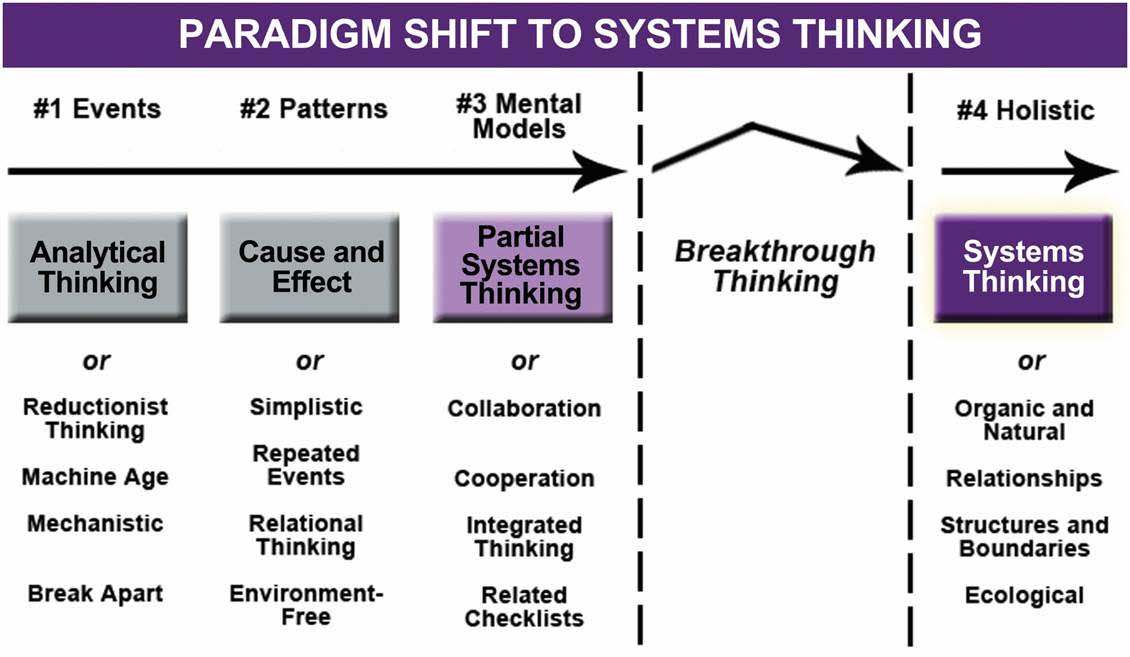 Complex Interventions
Simple Interventions
Complex Interventions
Logic Model
Stacking Logic Models
??????
[Speaker Notes: Lewe to add “cross the rubicon”]
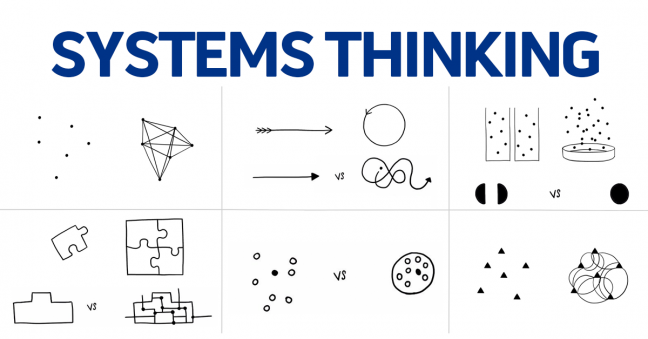 System thinking is holistic thinking.

Systems thinking is literally to think like a system.

It seemed reasonable to think that perhaps our understanding of systems could be used to develop an approach for evaluating complex interventions like a cardiac care response.
System defined:  An integrated whole whose essential properties emerge from the interdependence between its parts (Ison, 2008).
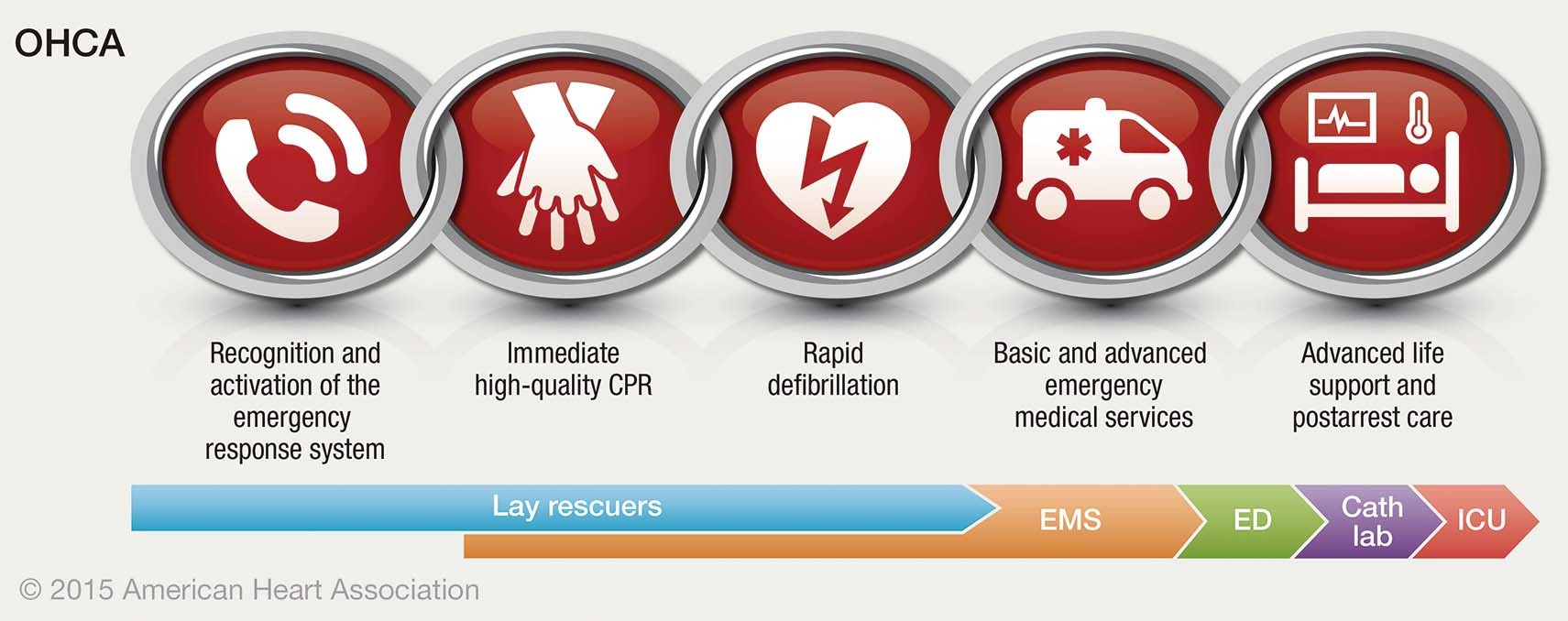 System defined:  An integrated whole whose essential properties emerge from the interdependence between its parts (Ison, 2008).
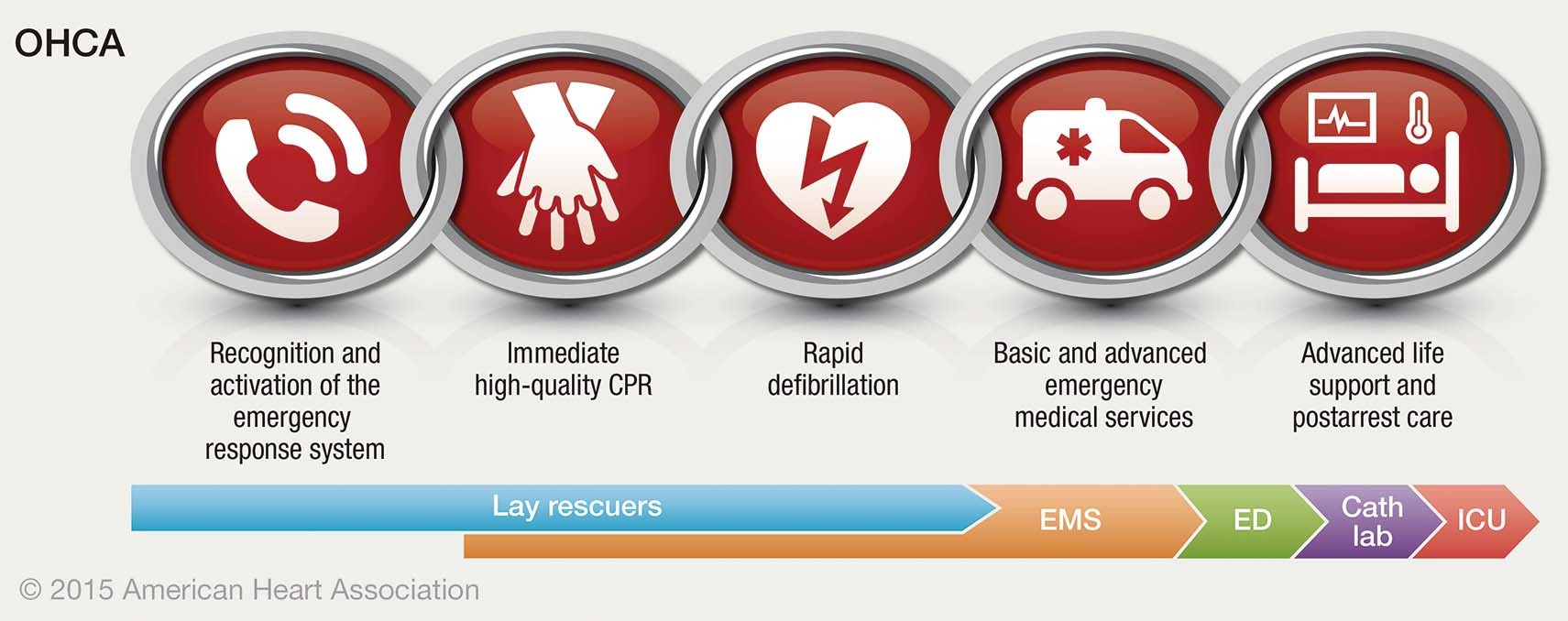 System defined:  An integrated whole whose essential properties emerge from the interdependence between its parts (Ison, 2008).
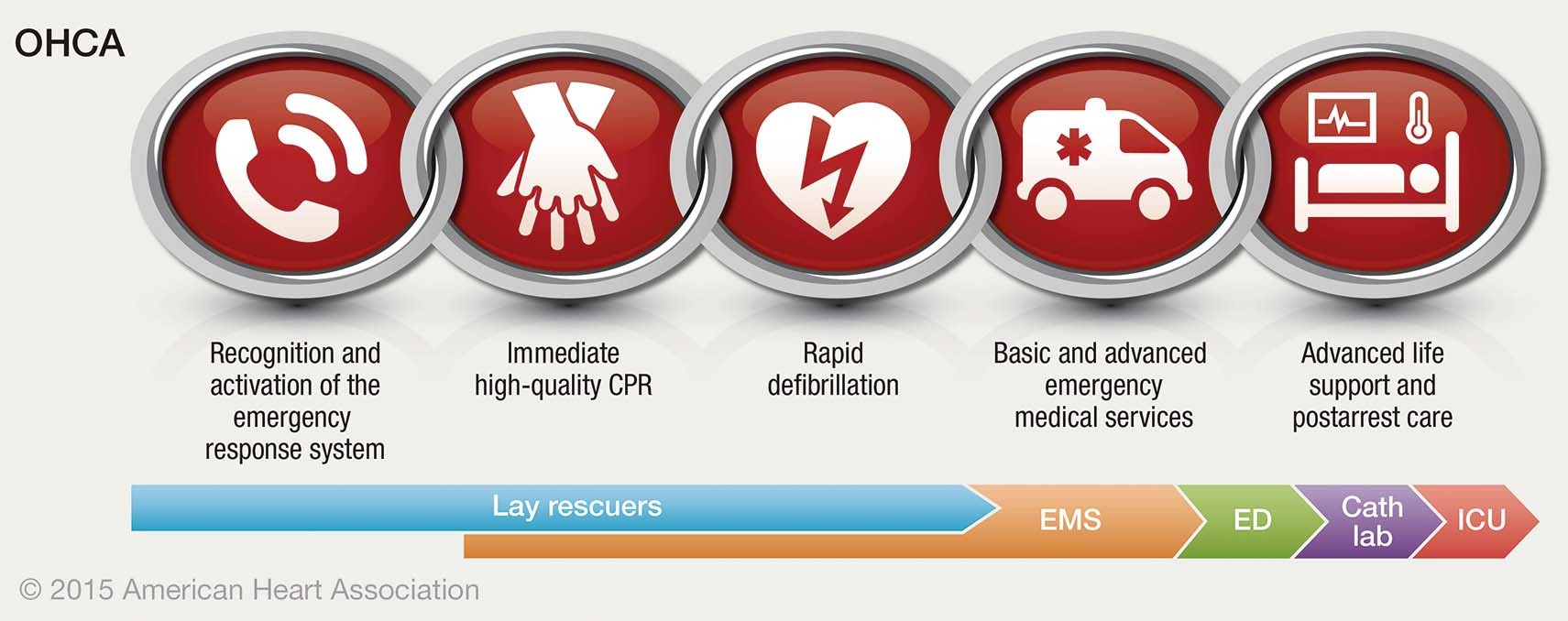 System defined:  An integrated whole whose essential properties emerge from the interdependence between its parts (Ison, 2008).
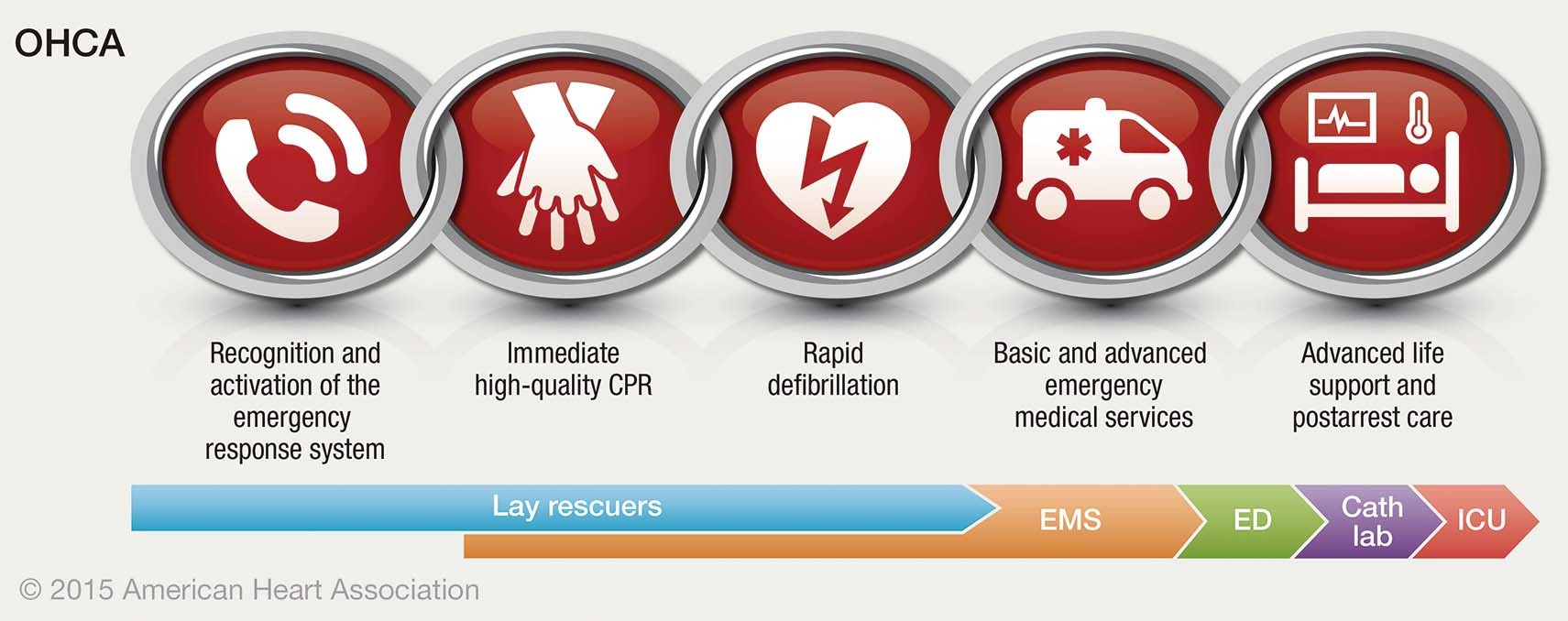 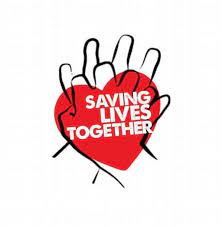 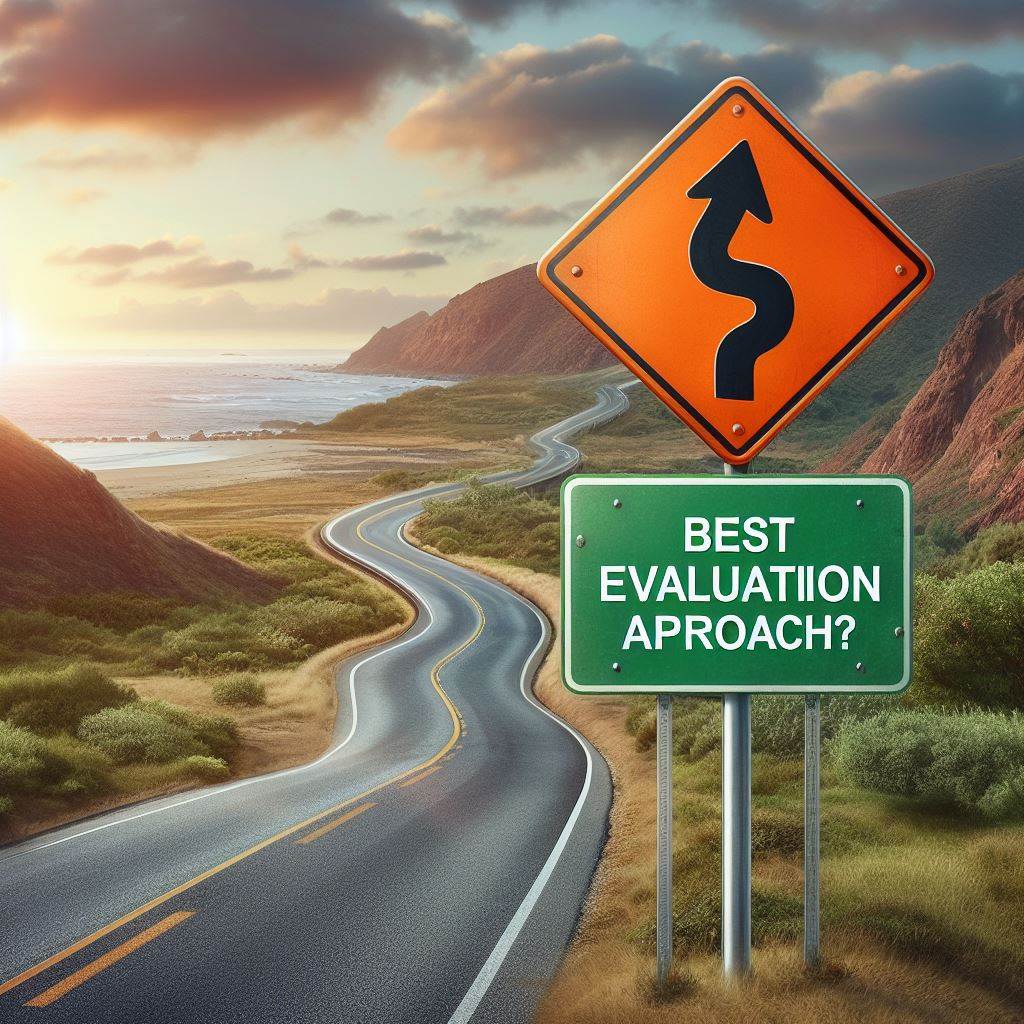 Research Worldview
Reductionist Research
Holistic
Research
Complex Interventions Designed to Operate and Function as a System
Intervention Design
Simple Interventions
Evaluation Approach
Logic Model
?????
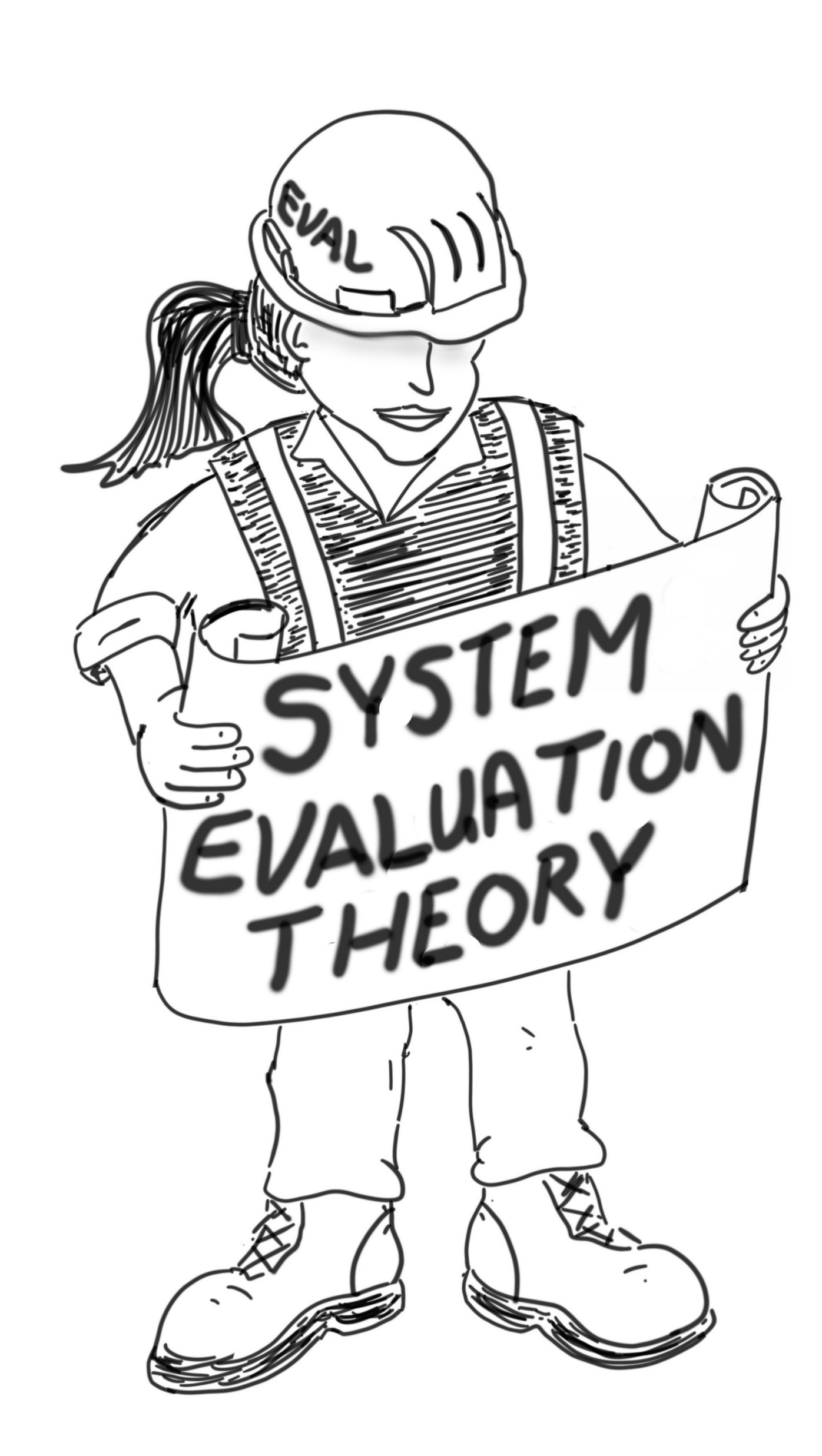 A blueprint for evaluators to evaluate complex interventions designed to operate and function as systems
Rationale of System Evaluation Theory (SET)
Cascading events
Parts
Reworks
Levels
Step 1: Define the Complex Intervention
Step 2: Evaluate Interdependencies
Reflex Arcs
Scale
Feedback loops
Boundaries
Others
Step 3: Evaluate Emergence
Holism
Summary
The best evaluation approach is one aligned with the research worldview giving rise to the intervention design.

Logic models are good for evaluating simple interventions based on reductionist research.

System approaches like SET are needed for evaluating holistically-driven interventions designed to operate and function as a system.
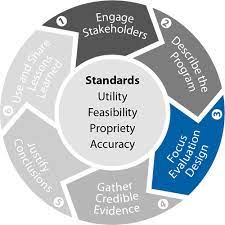 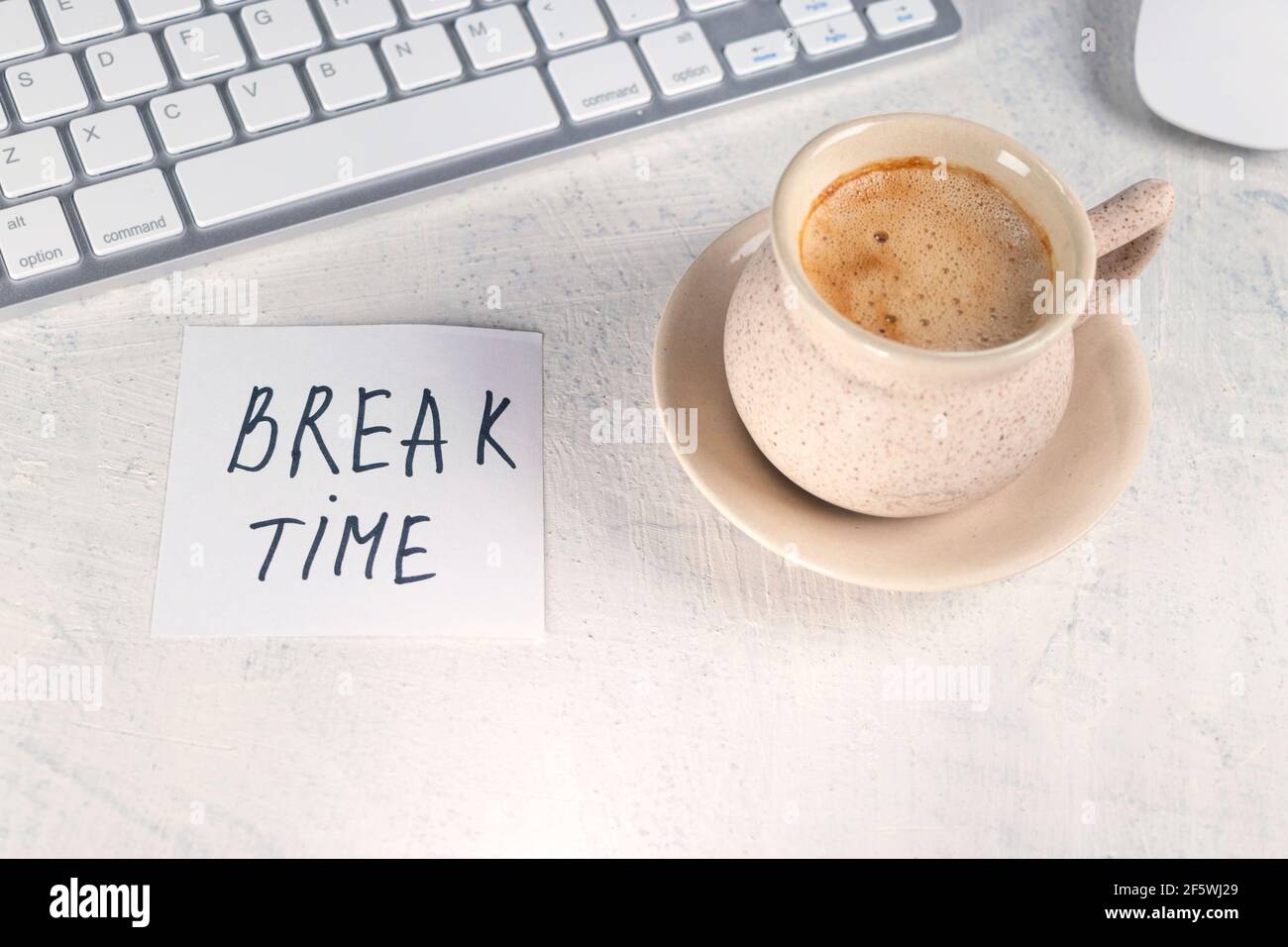 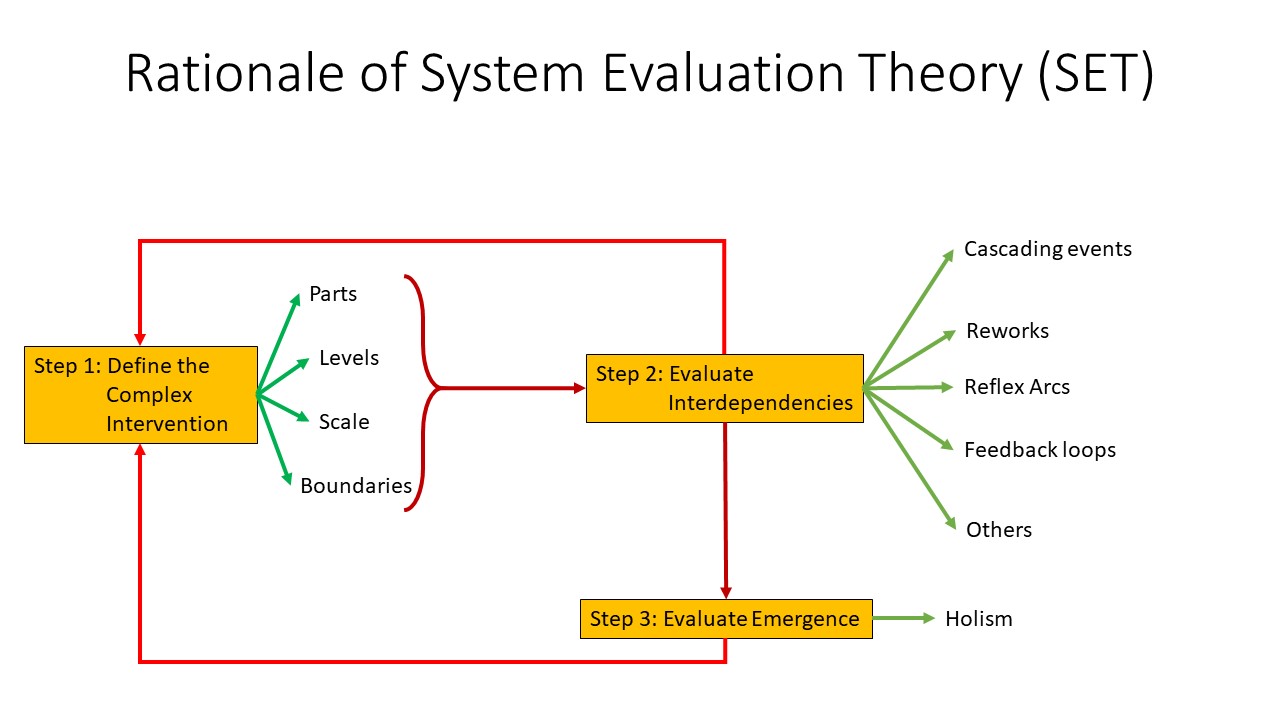 Applying SET – Step 1
Applying SET – Step 1
Goal is to define the evaluand
i.e., the complex intervention meeting the system test

Need to define the intervention components and how they are intended to operate together.
the standard of acceptability.
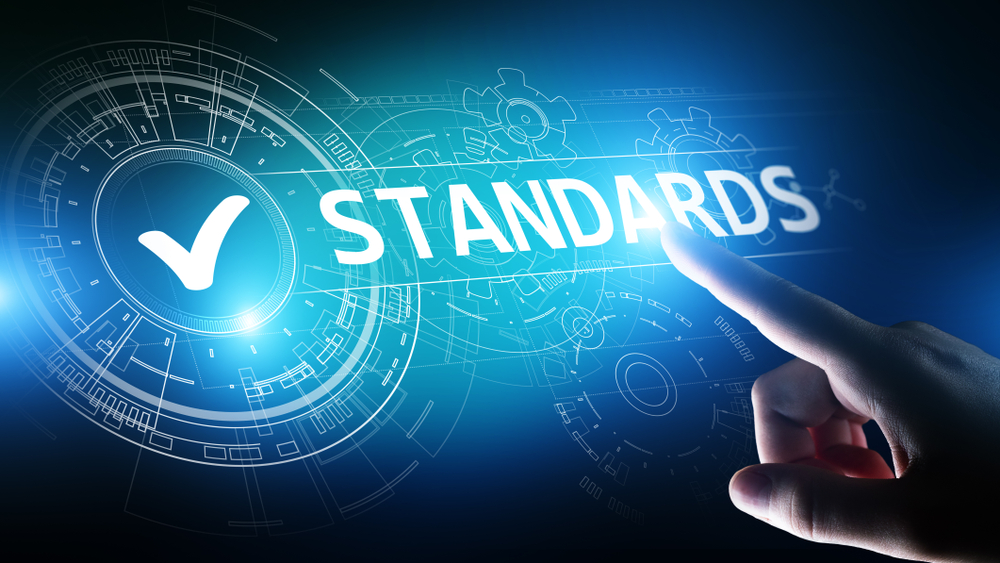 Pull together leaders
Define Emergent Property
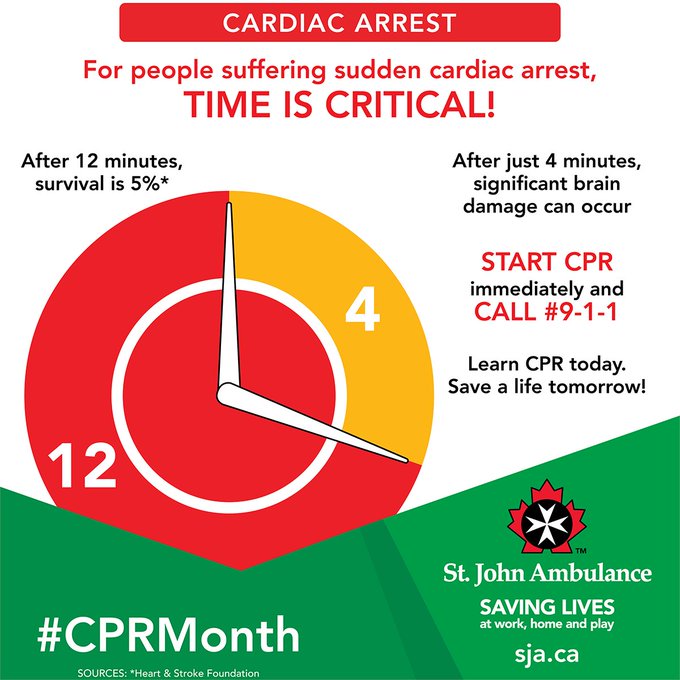 Storyboarding
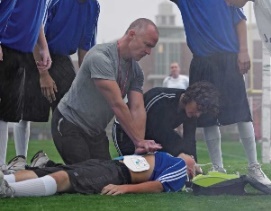 Bystander CPR
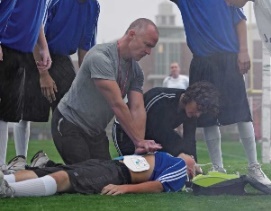 Bystander CPR
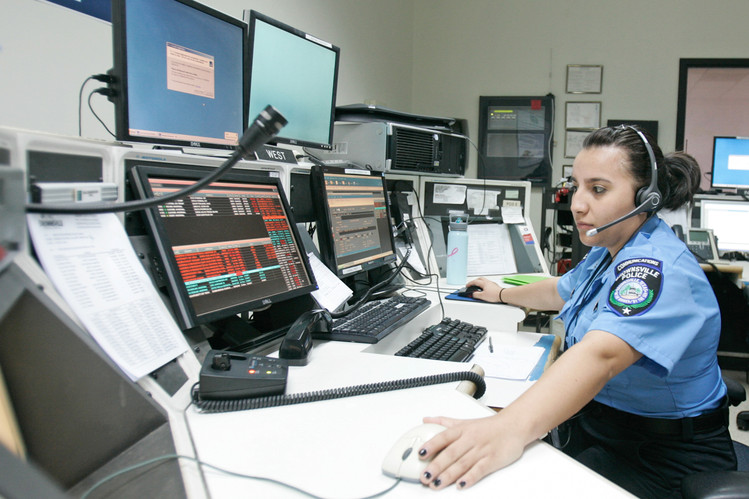 Original Emergency Dispatch
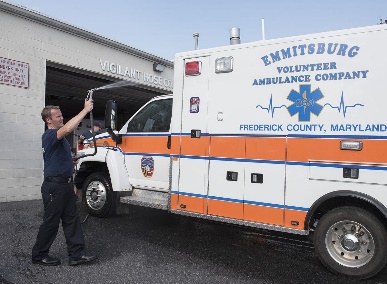 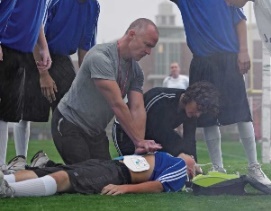 Volunteer Emergency Medical Services
Bystander CPR
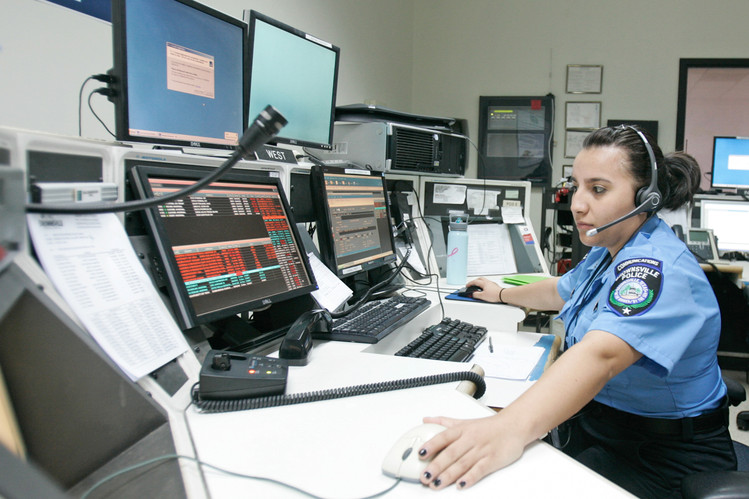 Original Emergency Dispatch
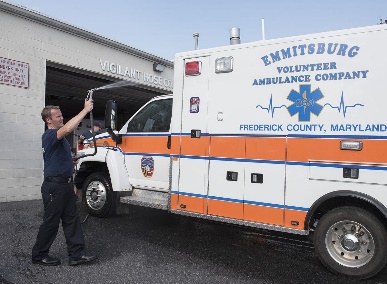 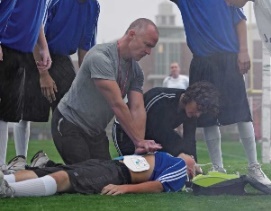 Volunteer Emergency Medical Services
Bystander CPR
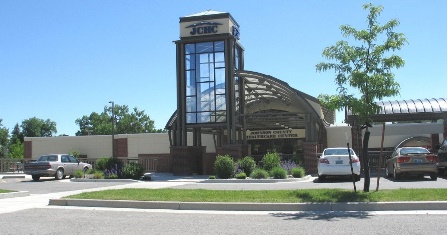 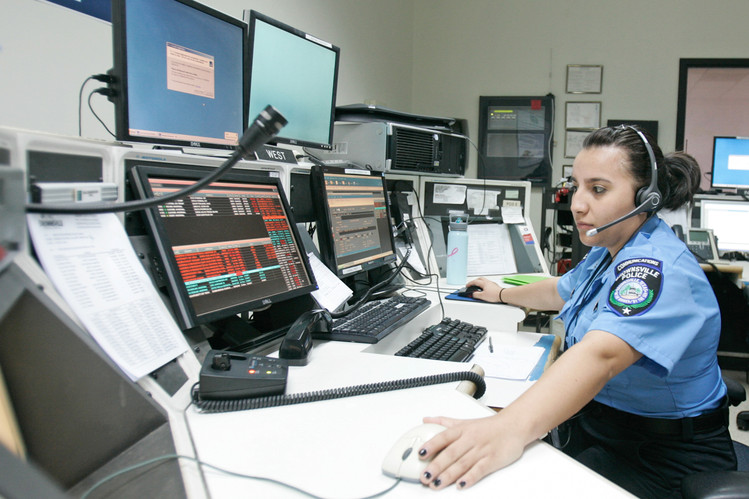 Kitimat Critical Access Hospital
Original Emergency Dispatch
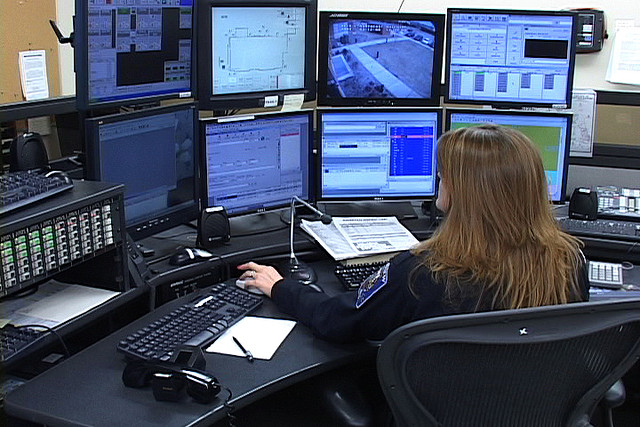 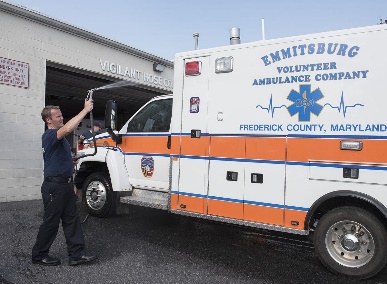 Paramedic 911 dispatch
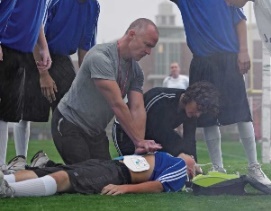 Volunteer Emergency Medical Services
Intercept
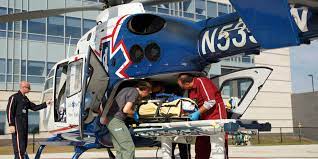 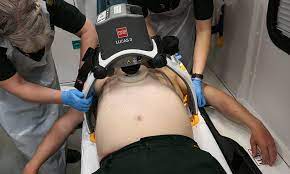 Bystander CPR
Medical Transport
LUCAS device
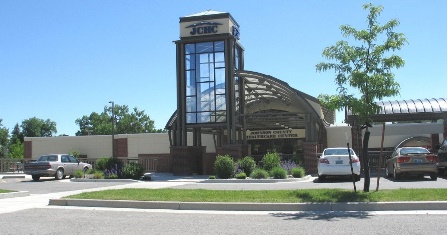 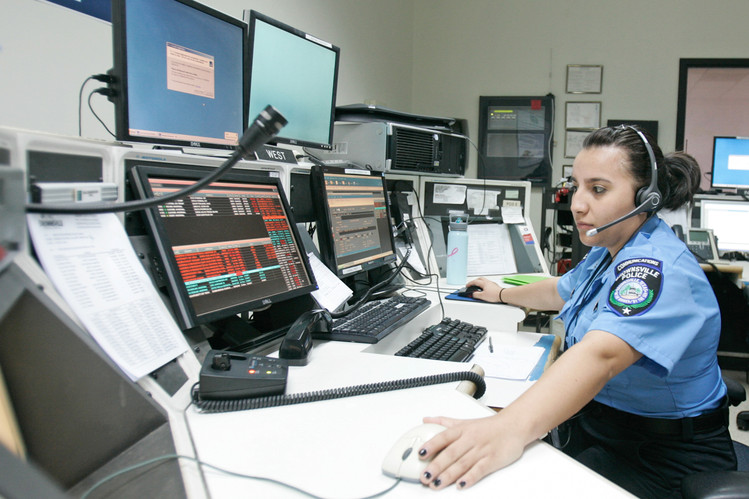 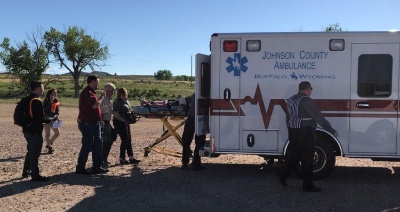 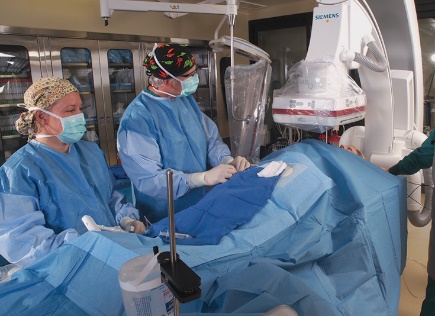 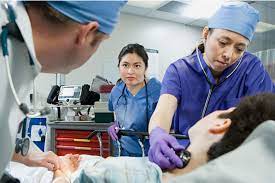 Kitimat Critical Access Hospital
Original Emergency Dispatch
EMS with Paramedic
Prince Rupert Hospital
Vancouver Heart Hospital
Test the Evaluation Boundary
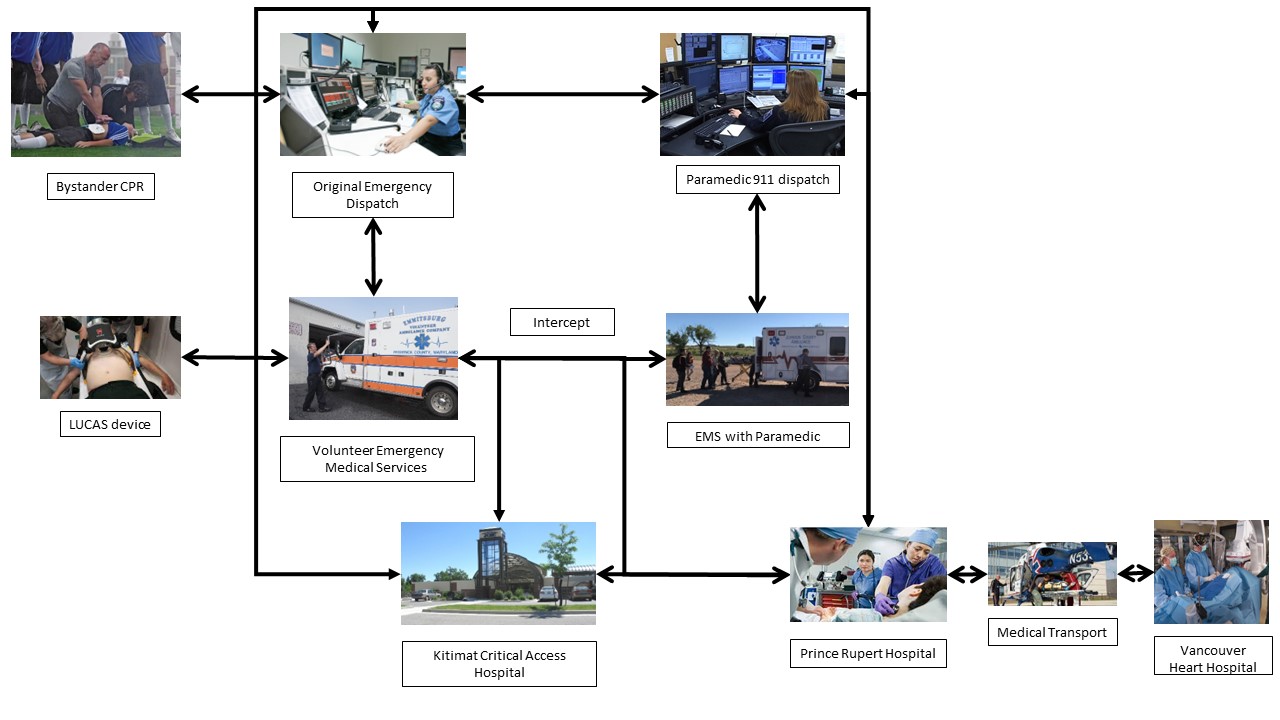 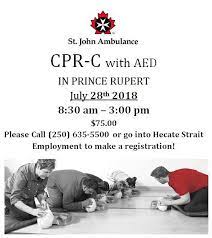 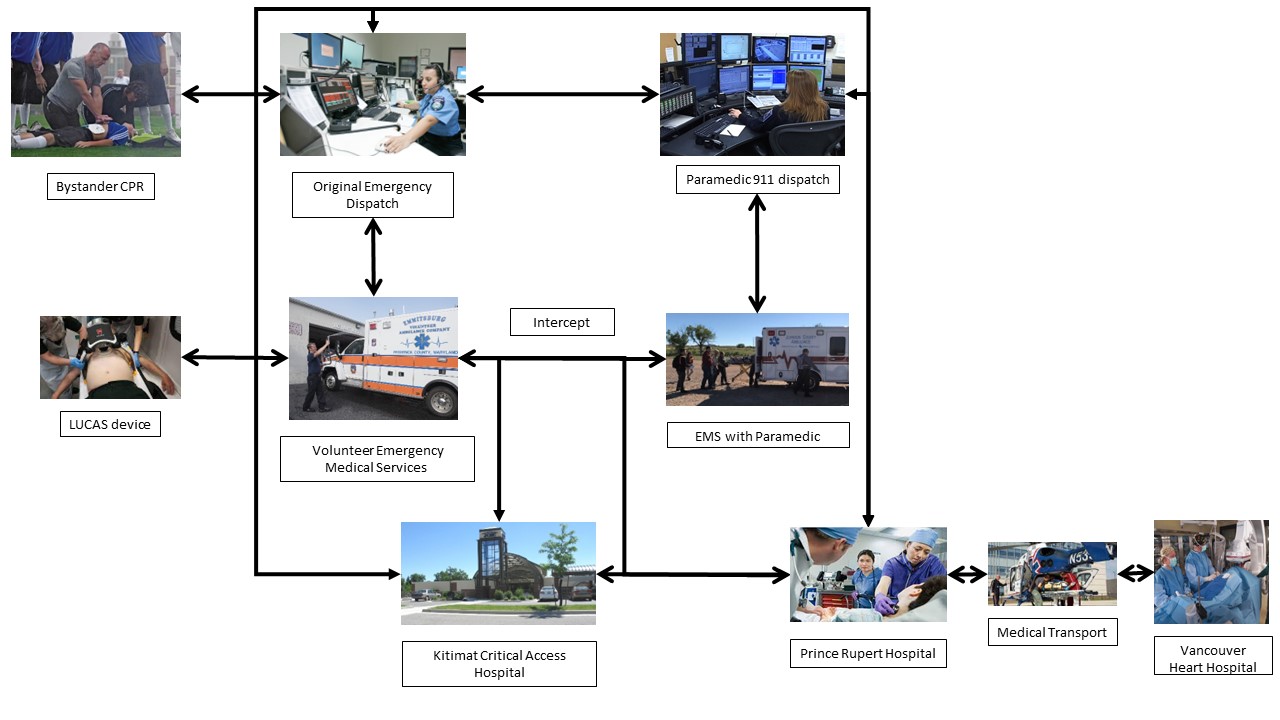 Public CPR
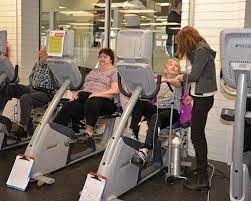 Rehabilitation
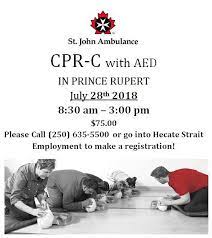 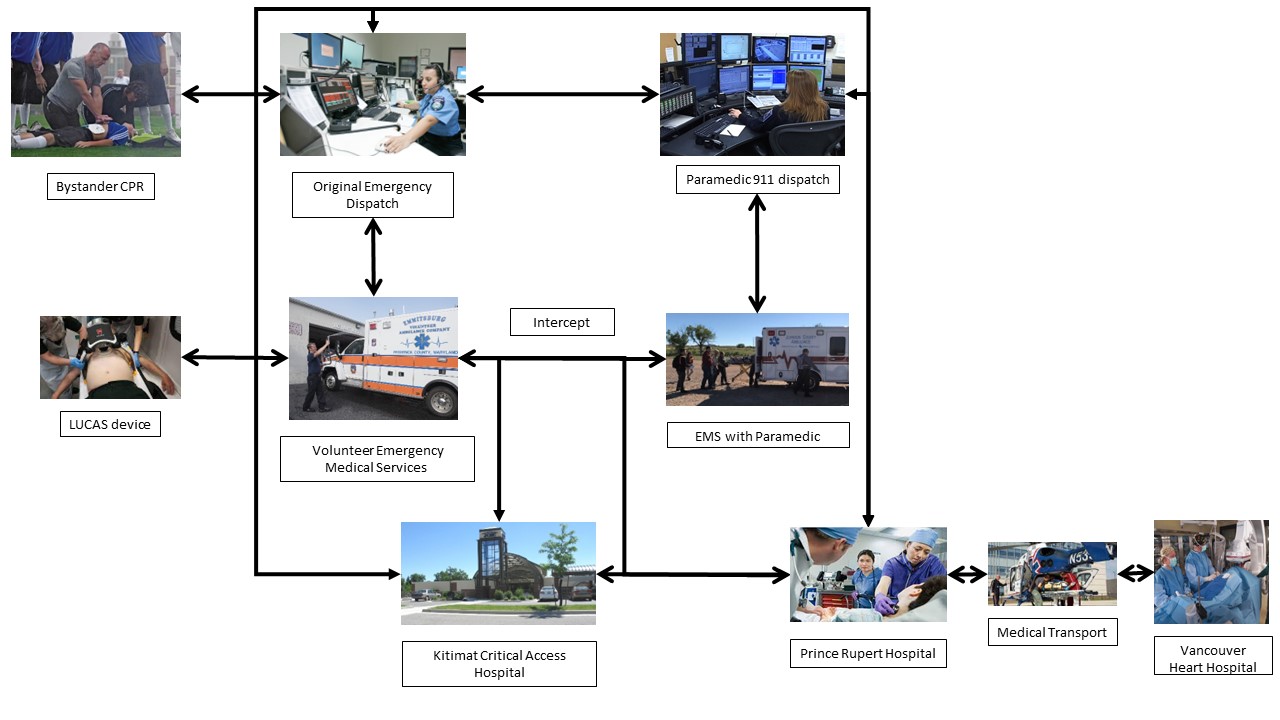 Public CPR
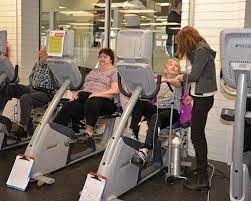 Rehabilitation
Process Flow Map (PFM) with Operational level SMEs
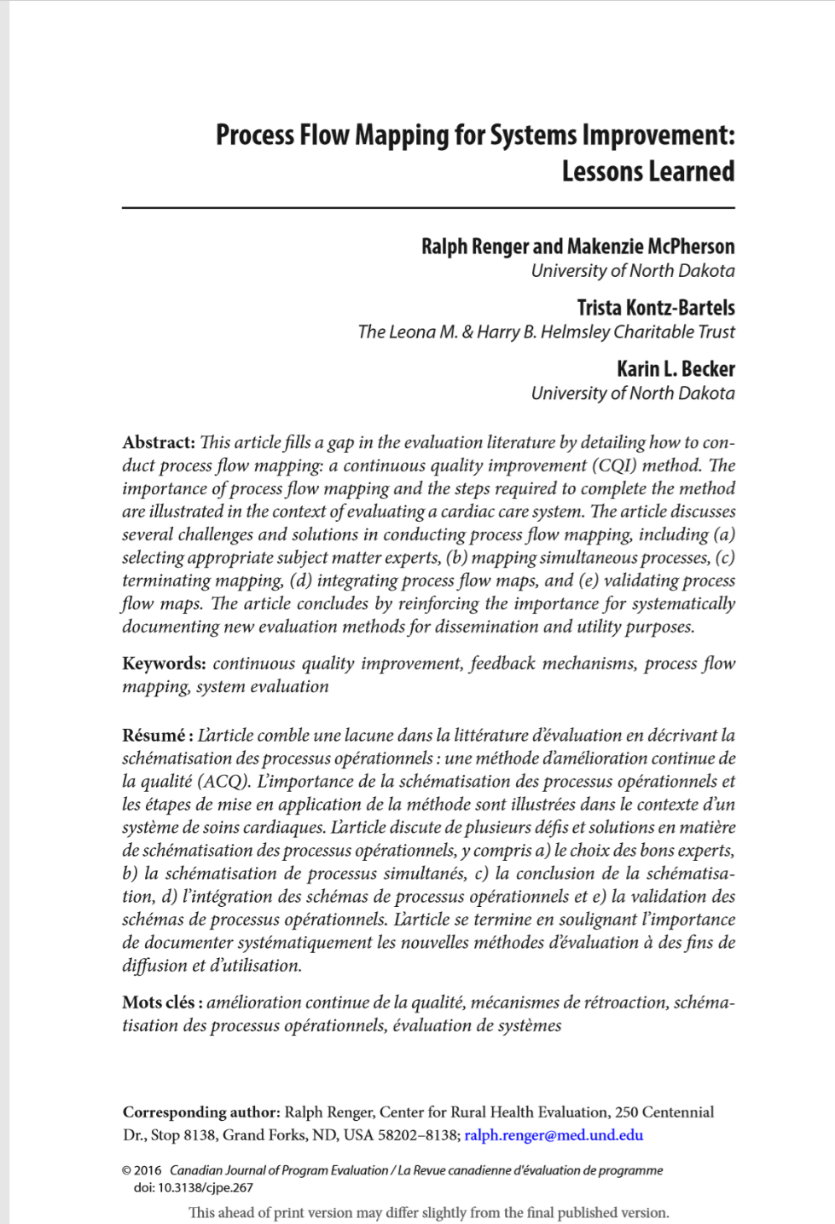 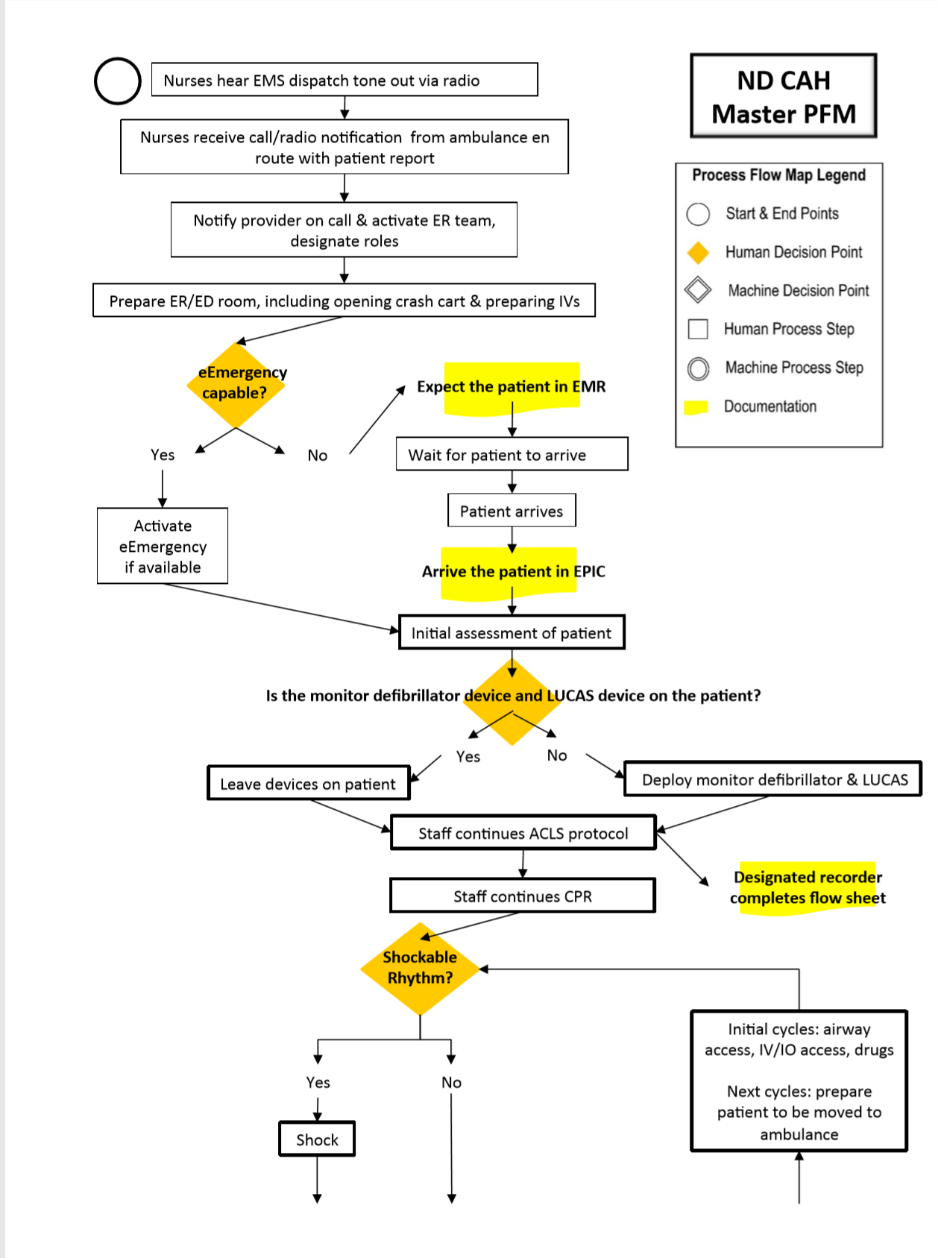 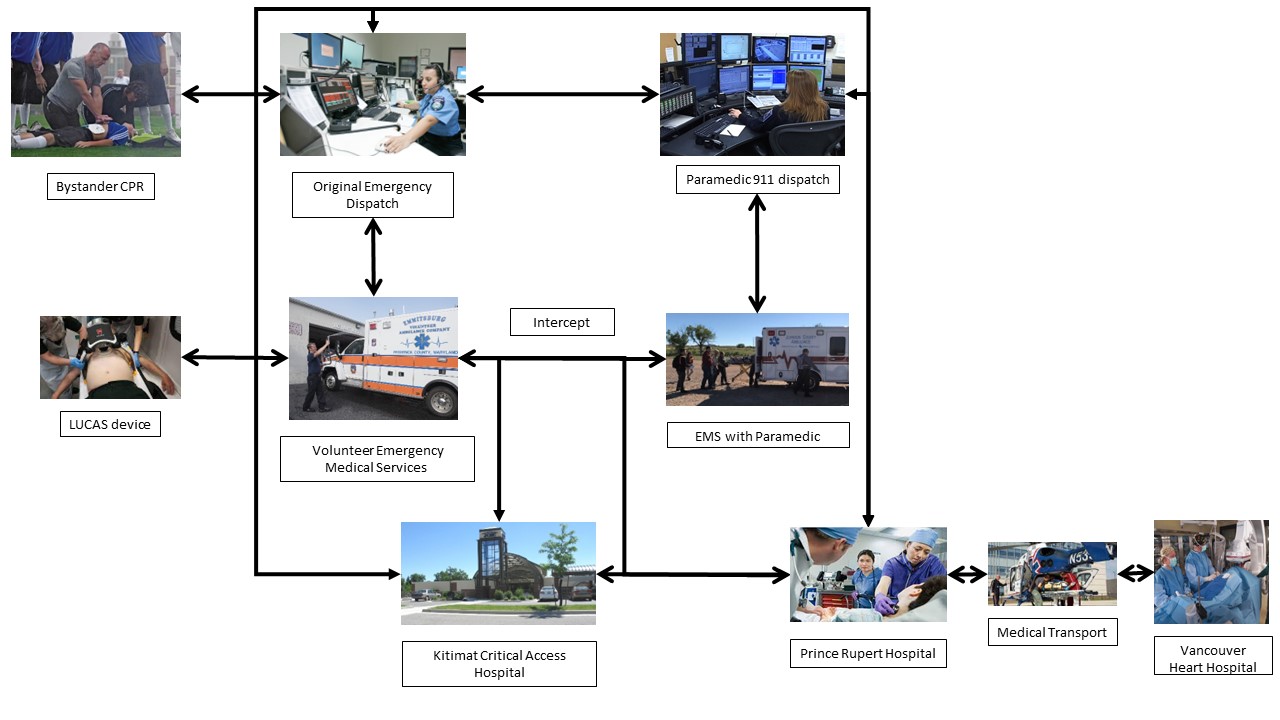 Pull everyone together
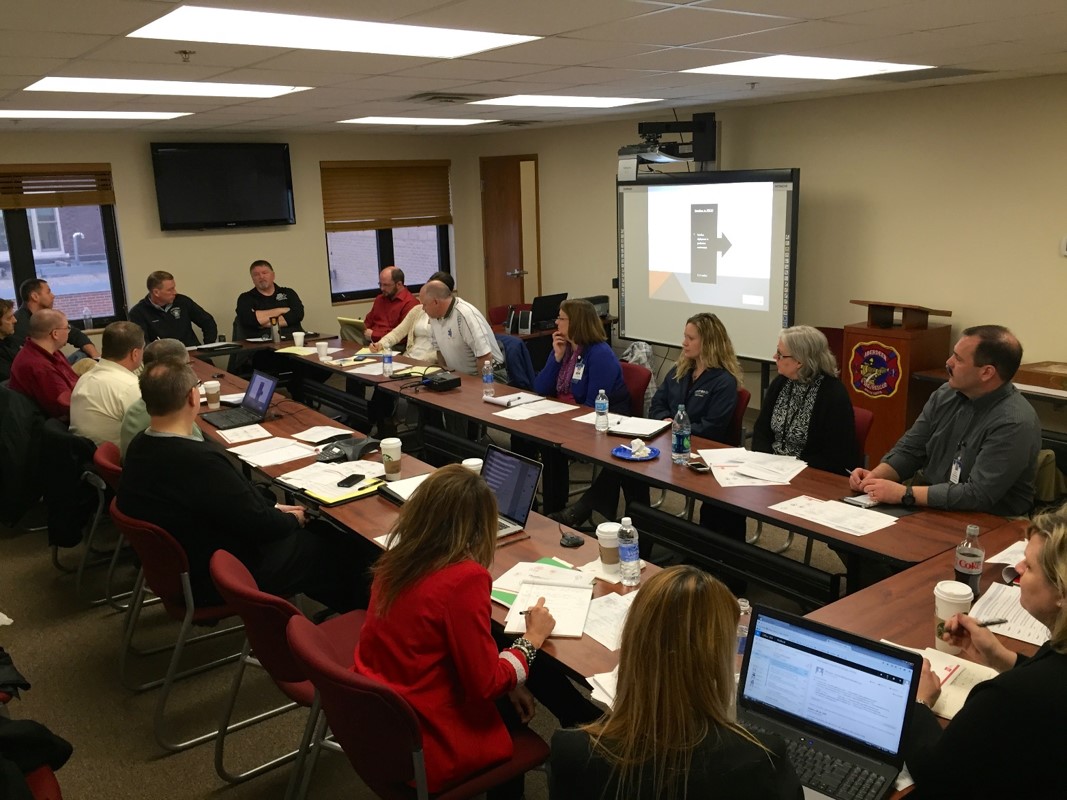 Breakout Room Discussion Questions – 10 minutes
Why pull together leaders first?

Why define the emergent property first?

Why complete process flow mapping with individual intervention parts first, why not just pull everyone together immediately to define interdependencies?

Why not use leaders to define the SOPs?

What are the benefits of establishing the evaluation boundary?
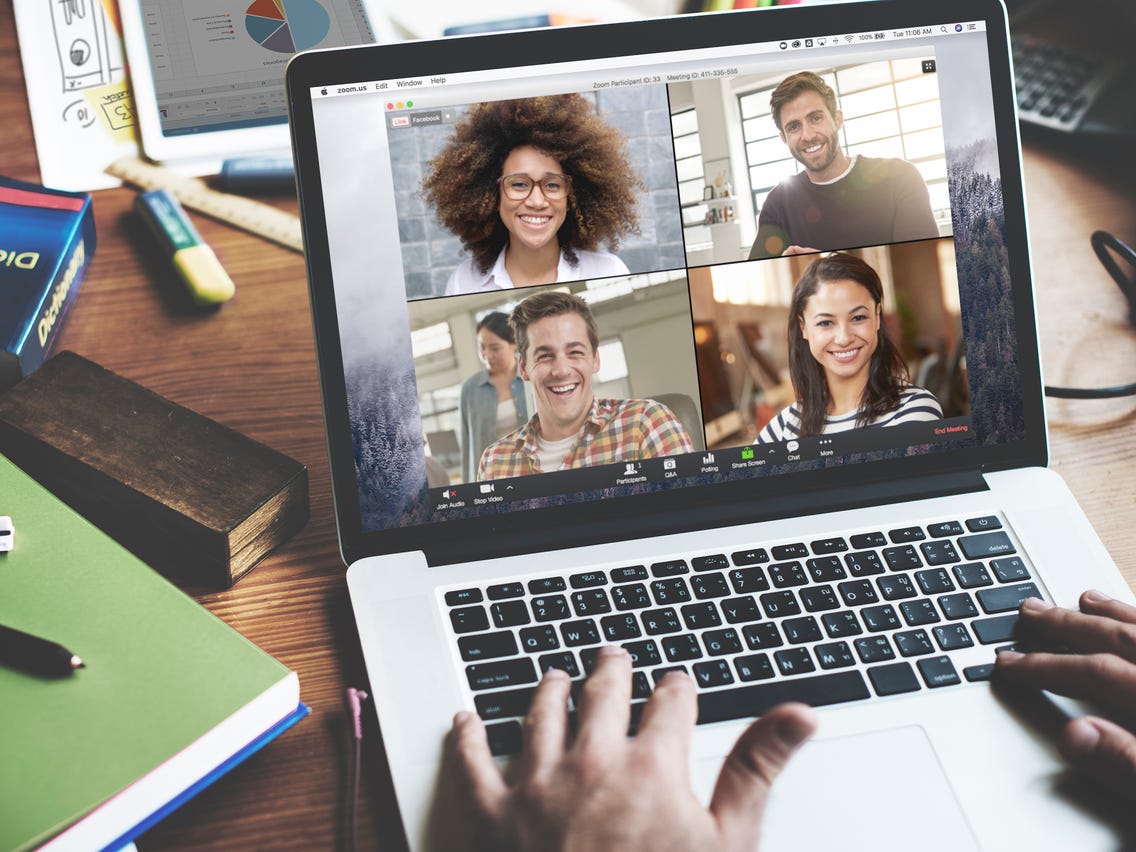 [Speaker Notes: Leaders- need them to pave way for evaluation cooperation (SMEs)- negotiate recommendation adoption - will help increase likelihood of considering recommendations and acting on them, 
Emergence first because you need to be able to ask along the way whether each part is needed to contribute to the outcome:  tests the design
Shows as an evaluator you view every part of the system as important.  Leaders don’t know operational details?
Need to come to the table with SOPs so they can understand where and when their processes intersect with others and how to then alter their processes
Understand context; help drive recommendations later.  
Mention utility is also defined by process and products.]
SET Step 1 - Products
Emergent property defined.

Evaluation boundary established.

Standard of acceptability for (JSOPs) interdependencies.

Leadership buy-in.
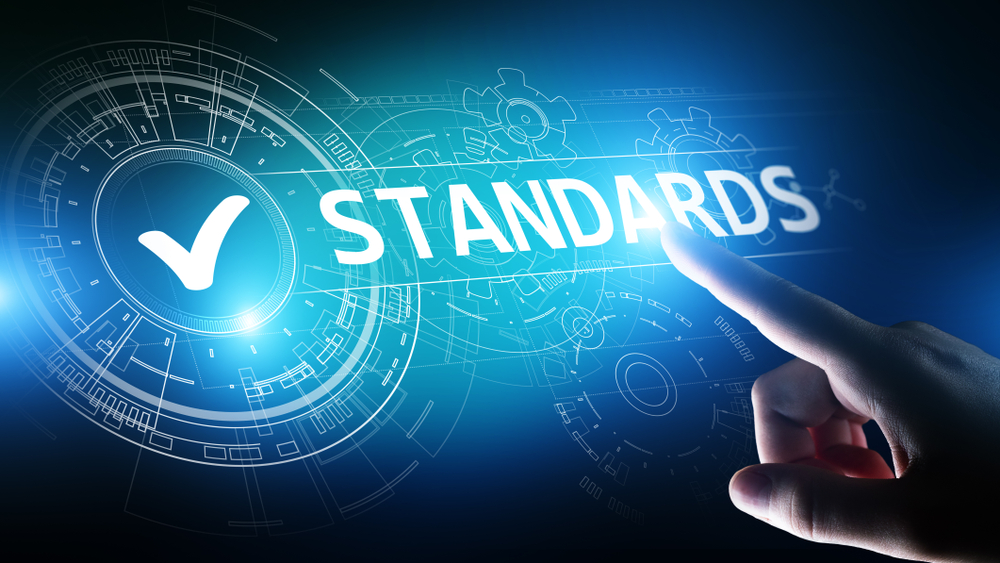 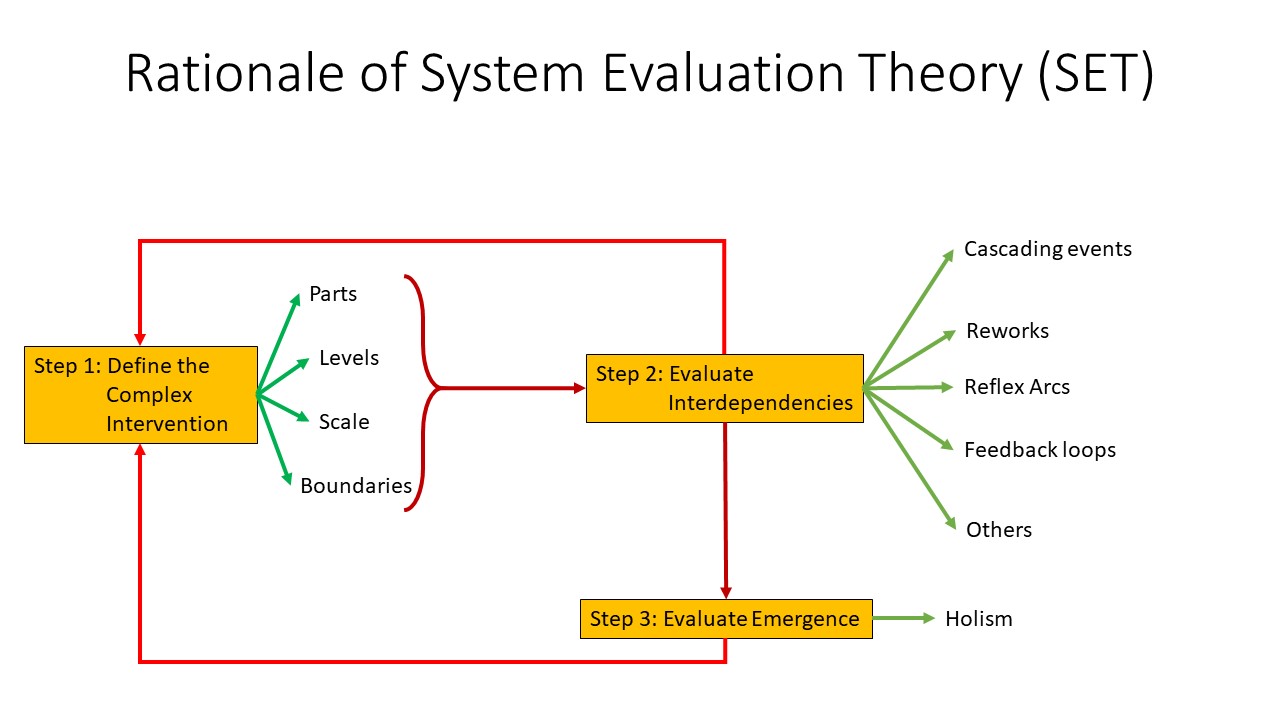 Applying SET – Step 2
Feedback Loops
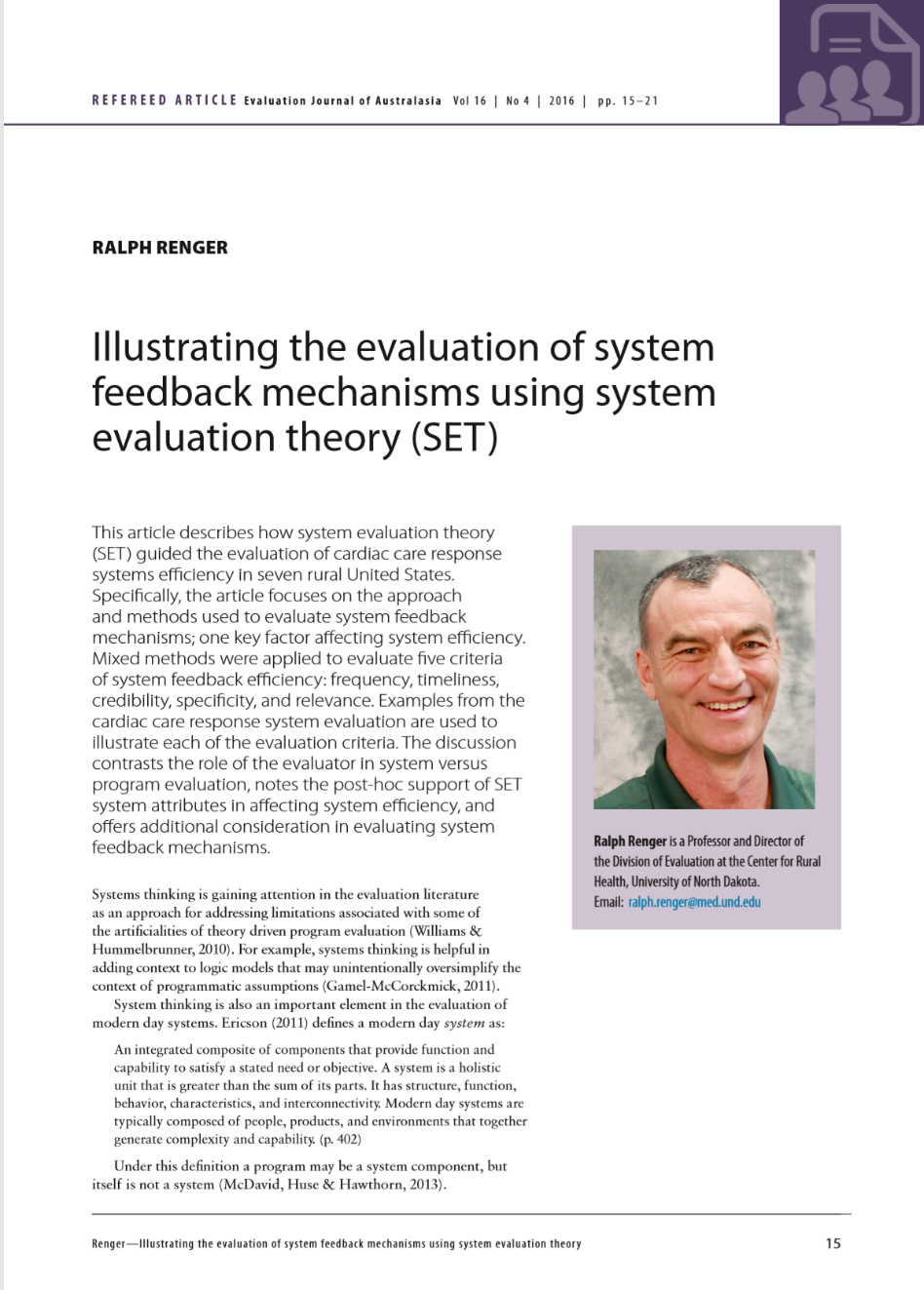 The return of information about the status of a process.
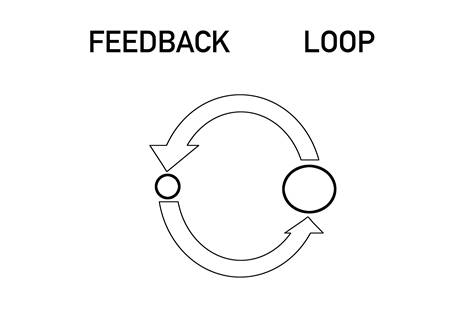 [Speaker Notes: Add close the loop]
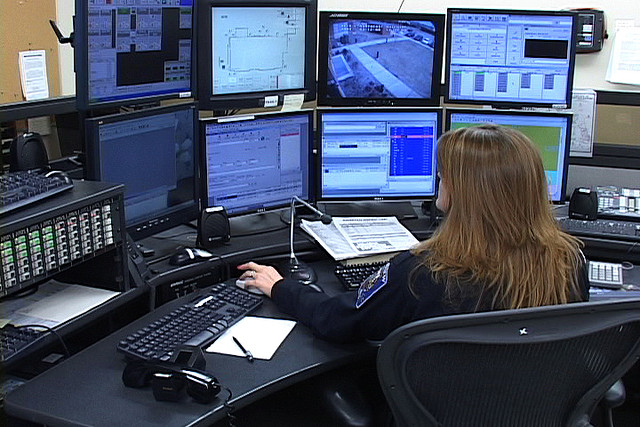 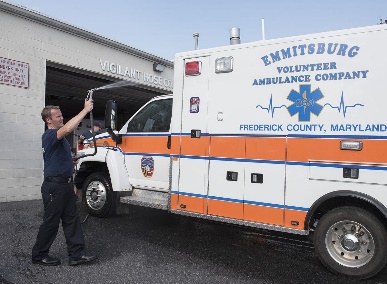 Paramedic 911 dispatch
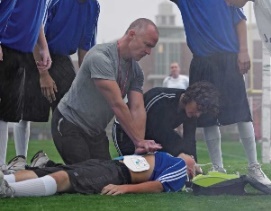 Volunteer Emergency Medical Services
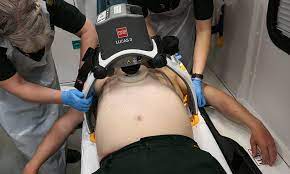 Bystander CPR
Intercept
LUCAS device
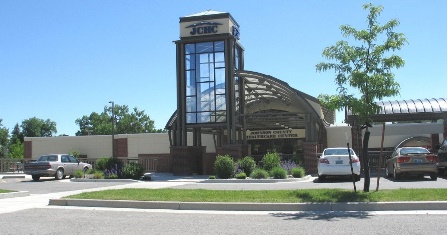 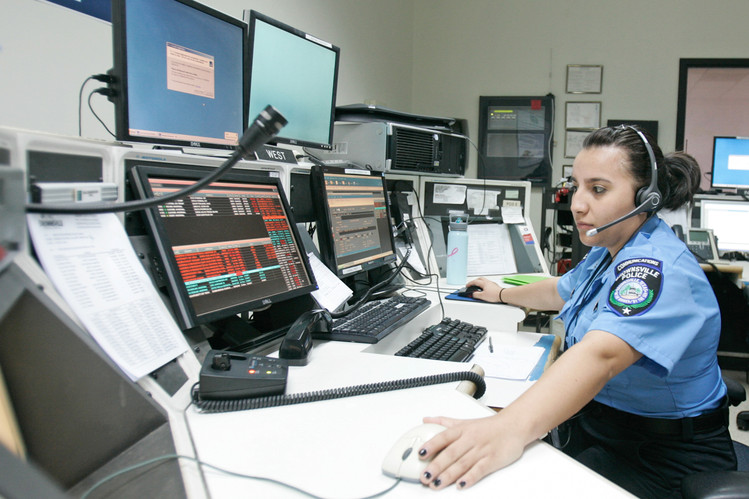 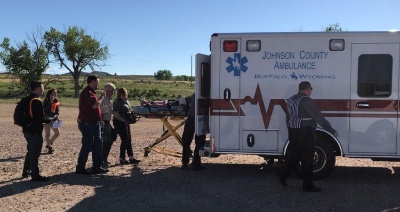 Kitimat Critical Access Hospital
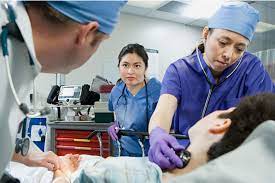 Original Emergency Dispatch
EMS with Paramedic
Prince Rupert Hospital
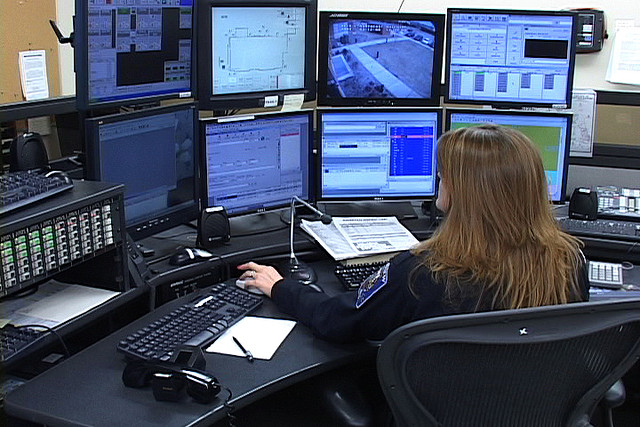 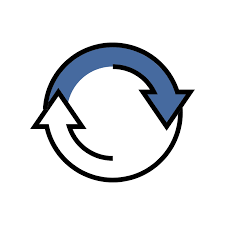 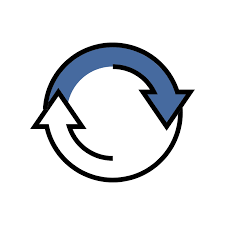 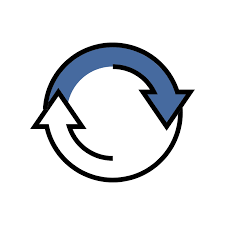 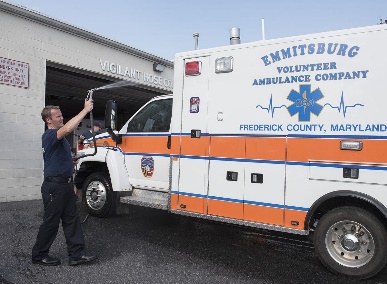 Paramedic 911 dispatch
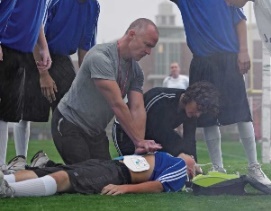 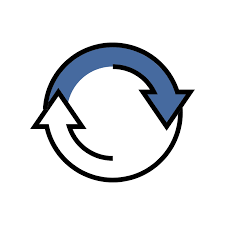 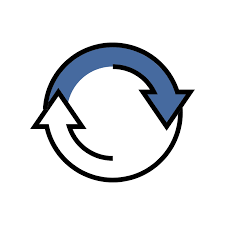 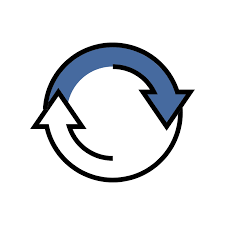 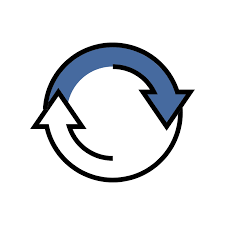 Volunteer Emergency Medical Services
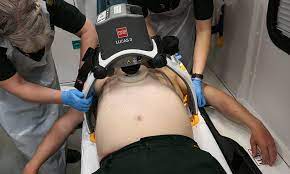 Bystander CPR
Intercept
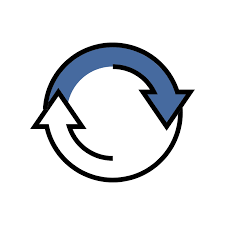 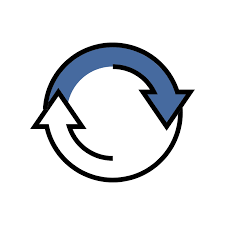 LUCAS device
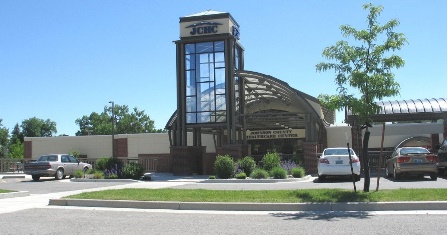 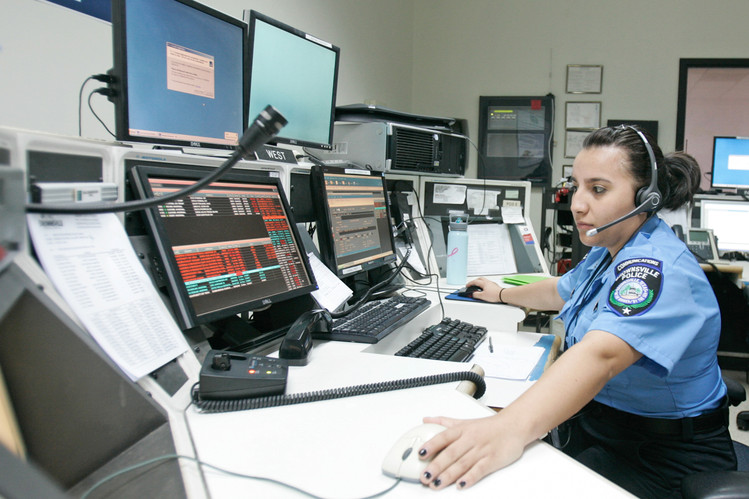 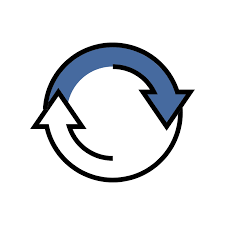 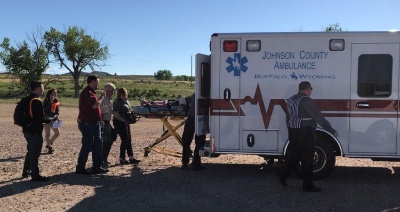 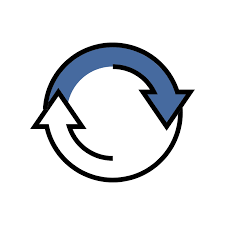 Kitimat Critical Access Hospital
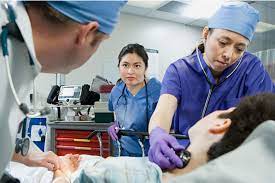 Original Emergency Dispatch
EMS with Paramedic
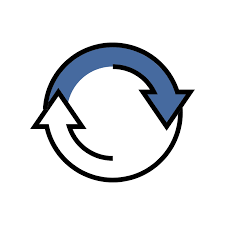 Prince Rupert Hospital
Criteria for evaluating effective feedback.
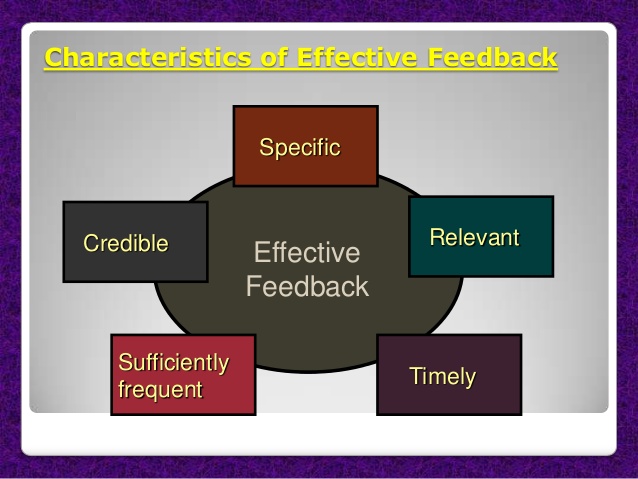 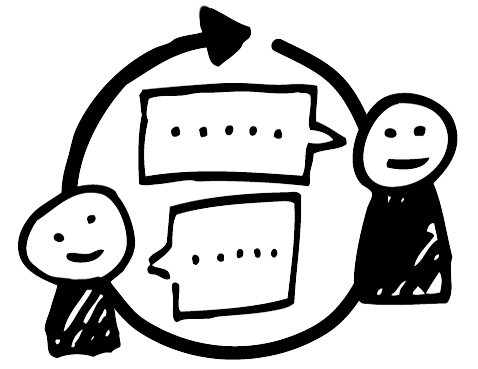 Close the loop!
[Speaker Notes: Add close the loop]
Feedback loop frequency
Patient and run report data collected by EMS
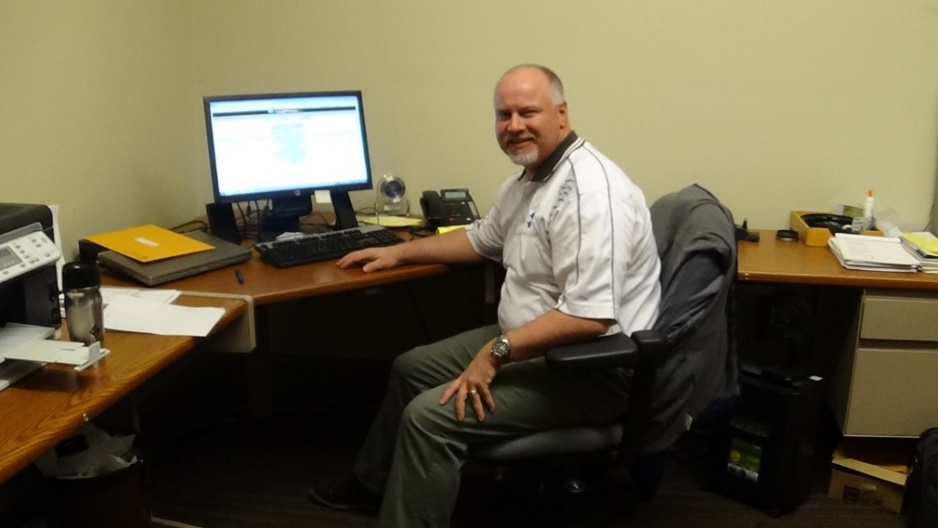 Hospital adds data on patient outcome
State EMS combines run data and hospital data.
[Speaker Notes: Cardiac arrest data entered into a system by EMTs after every run
Information wasn’t being provided back to EMTs to improve their performance:  EMTs stopped filling out reports]
Feedback loop frequency
Patient and run report data collected by EMS
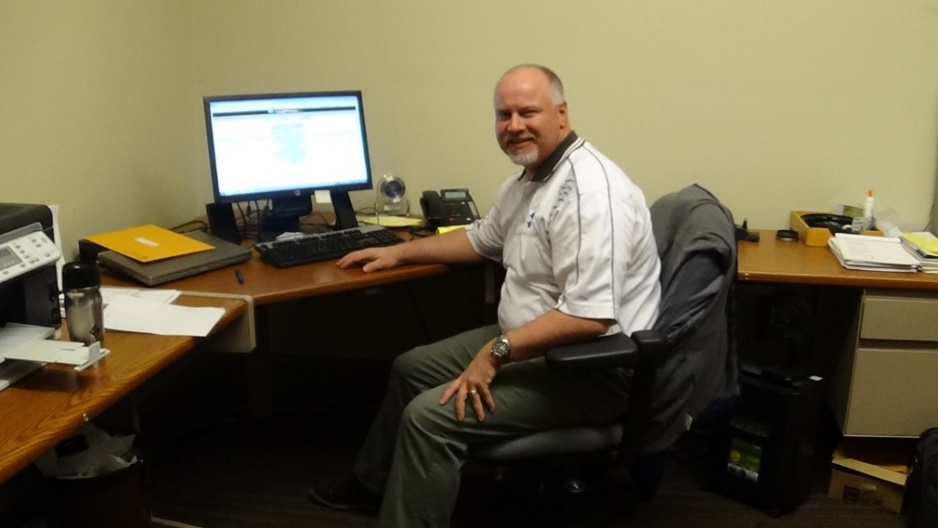 Annually
Hospital adds data on patient outcome
State EMS combines run data and hospital data.
[Speaker Notes: Cardiac arrest data entered into a system by EMTs after every run
Information wasn’t being provided back to EMTs to improve their performance:  EMTs stopped filling out reports]
Consequences
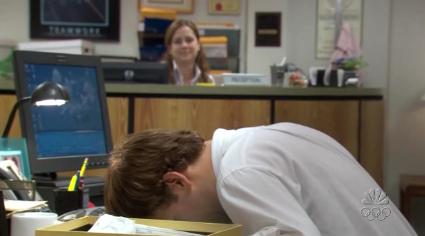 Recommendation: Increase feedback loop frequency
Patient and run report data collected by EMS
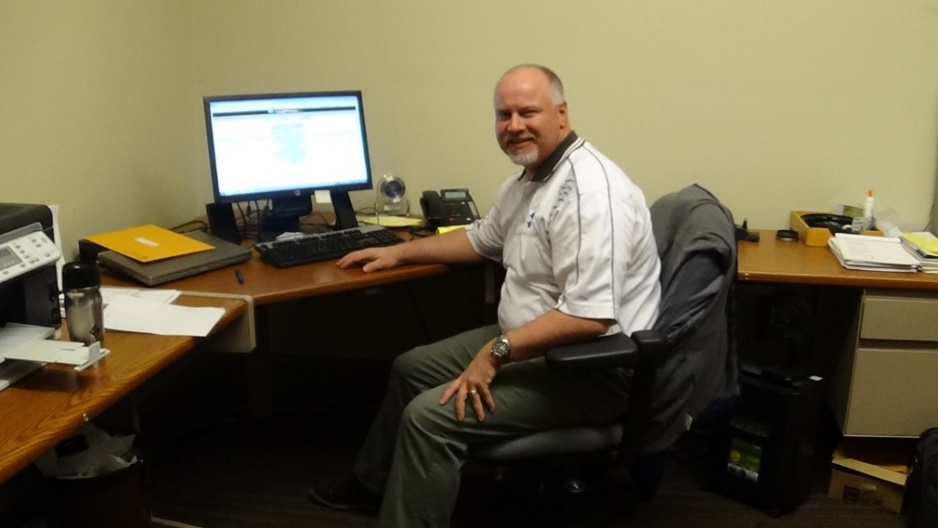 Annually
Hospital adds data on patient outcome
State EMS combines run data and hospital data.
[Speaker Notes: Cardiac arrest data entered into a system by EMTs after every run
Information wasn’t being provided back to EMTs to improve their performance:  EMTs stopped filling out reports]
Recommendation: Increase feedback loop frequency
Patient and run report data collected by EMS
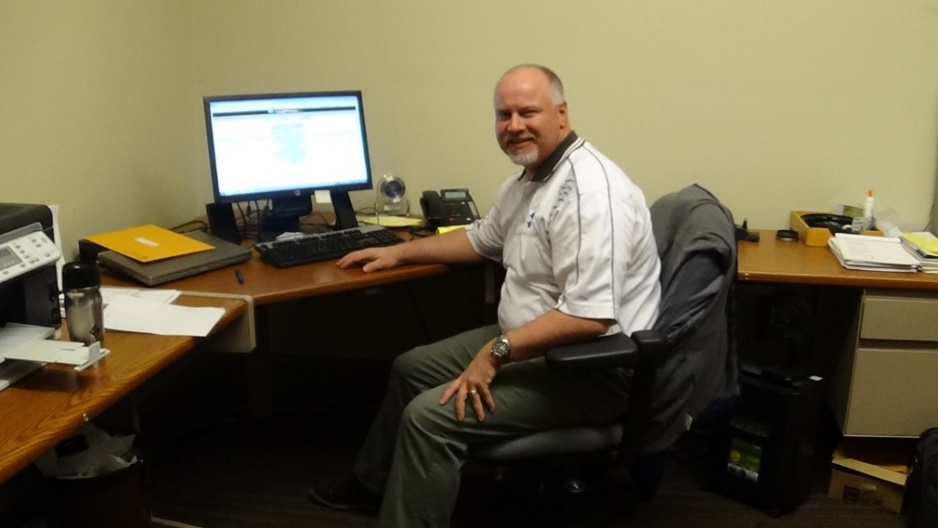 Monthly
Hospital adds data on patient outcome
State EMS combines run data and hospital data.
[Speaker Notes: Cardiac arrest data entered into a system by EMTs after every run
Information wasn’t being provided back to EMTs to improve their performance:  EMTs stopped filling out reports]
Feedback Specificity
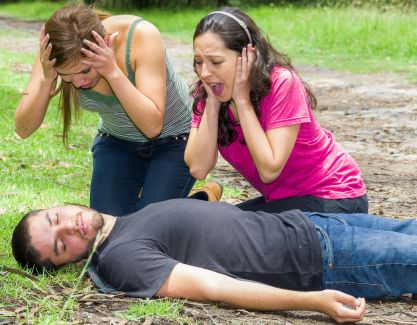 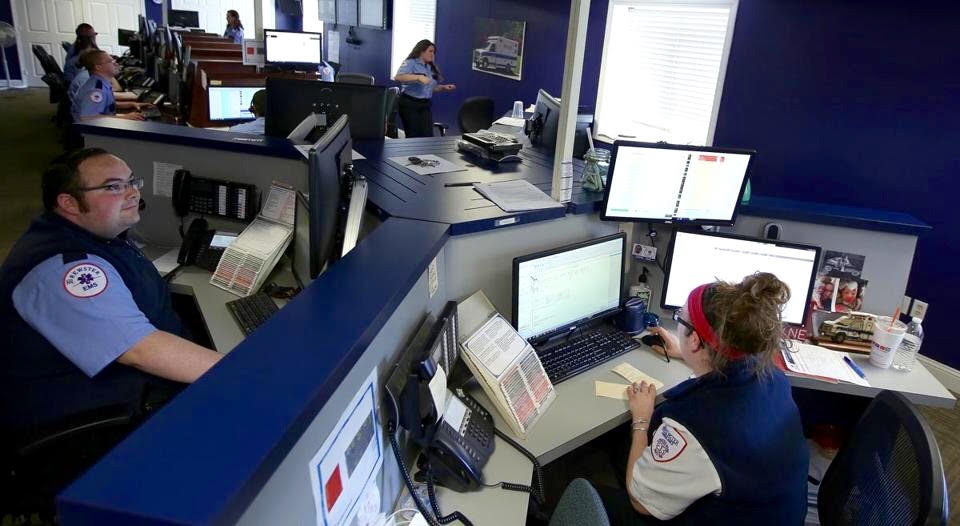 911 Dispatch Center
Caller
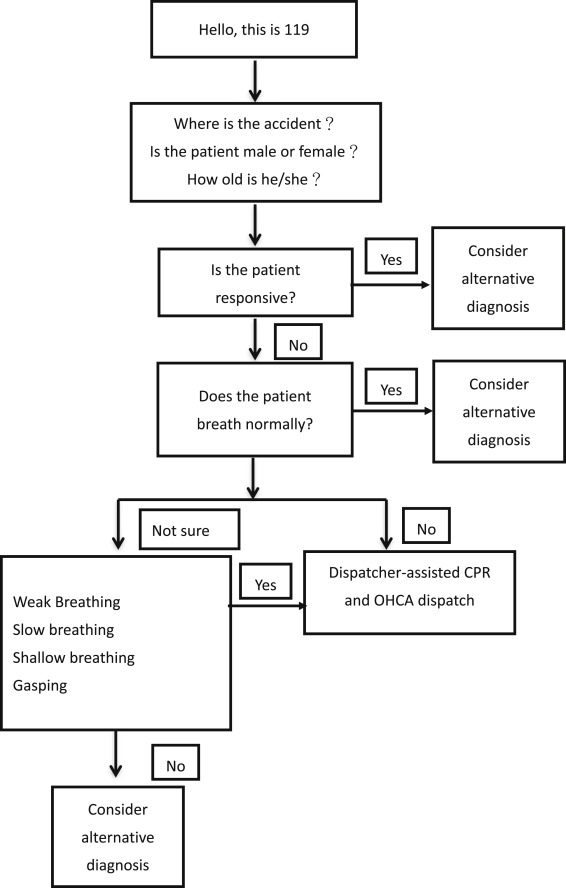 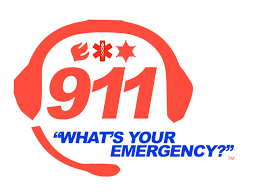 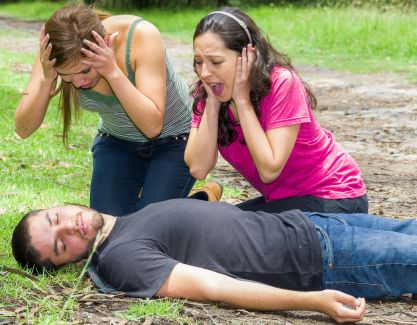 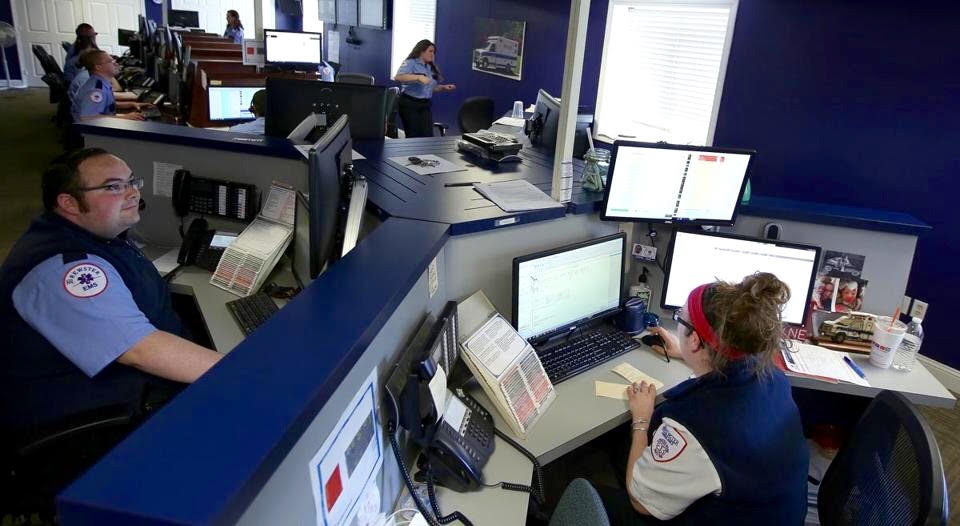 [Speaker Notes: Specificity key at each step because it informs the algoriythm…the quicker they get through the algorithm the sooner the help gets sent.]
The consequence
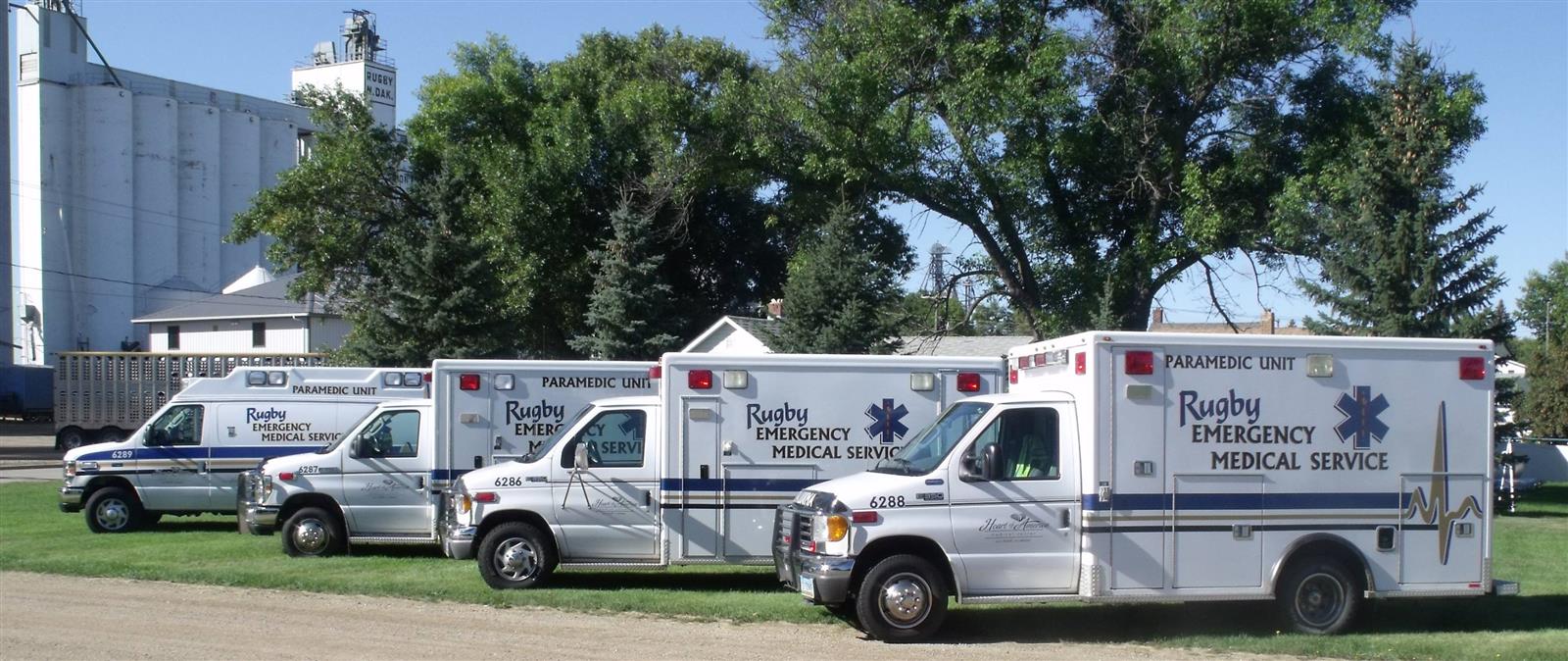 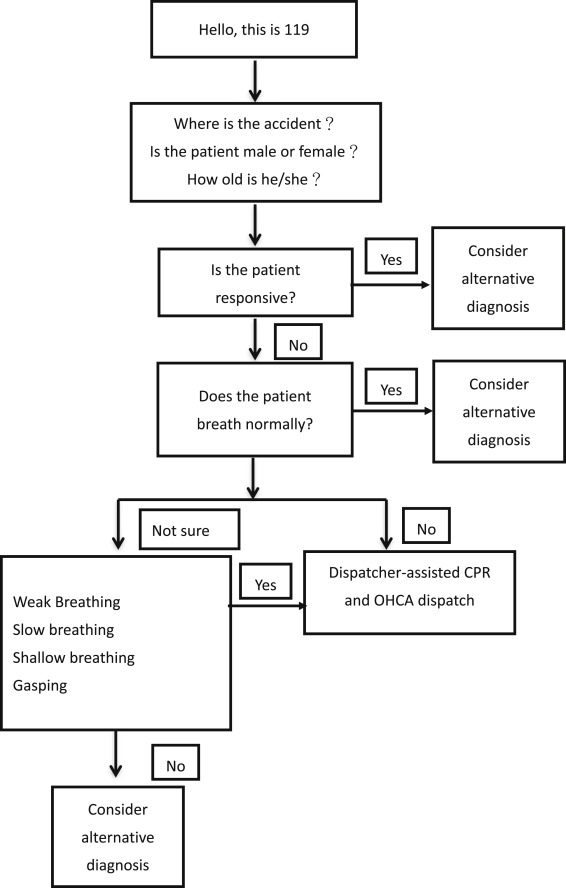 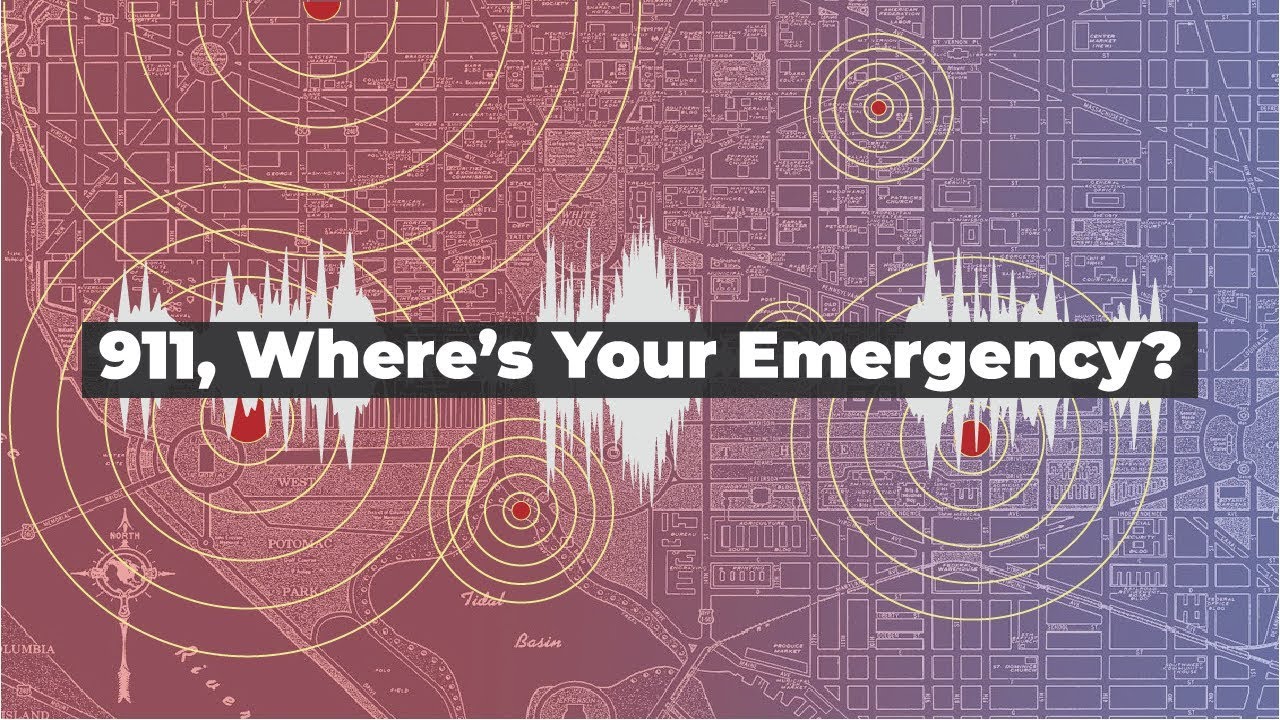 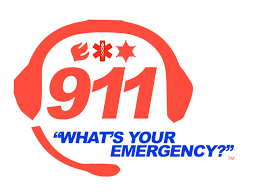 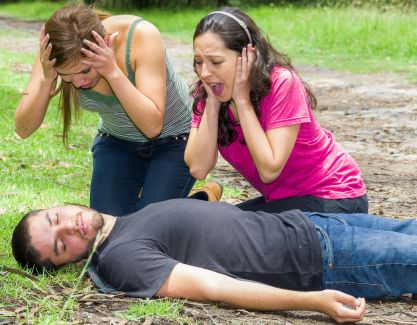 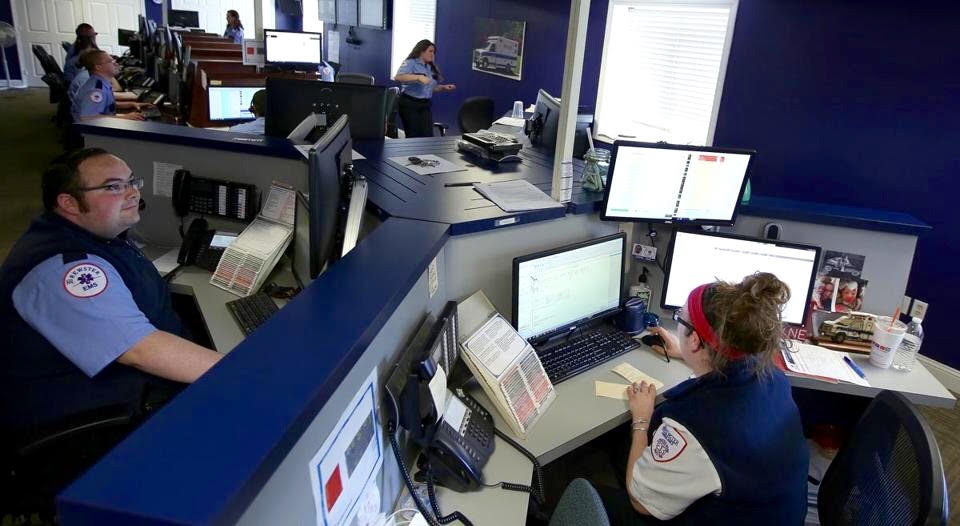 [Speaker Notes: Specificity key at each step because it informs the algoriythm…the quicker they get through the algorithm the sooner the help gets sent.]
Reflex Arc
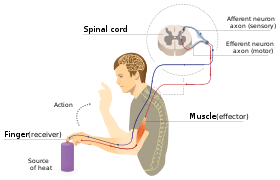 In practice: where can we create bypasses to increase operational efficiency?
Reflex Arcs
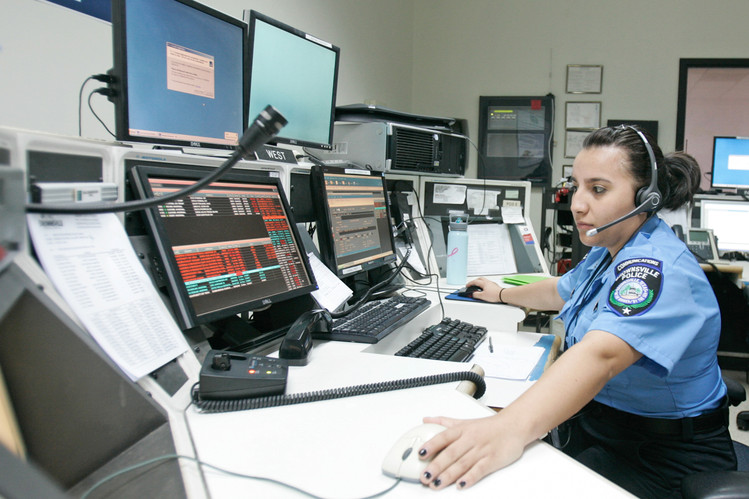 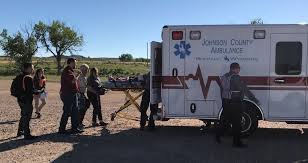 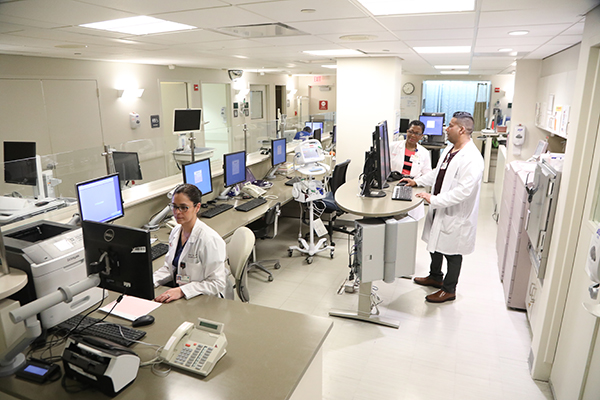 Consequences
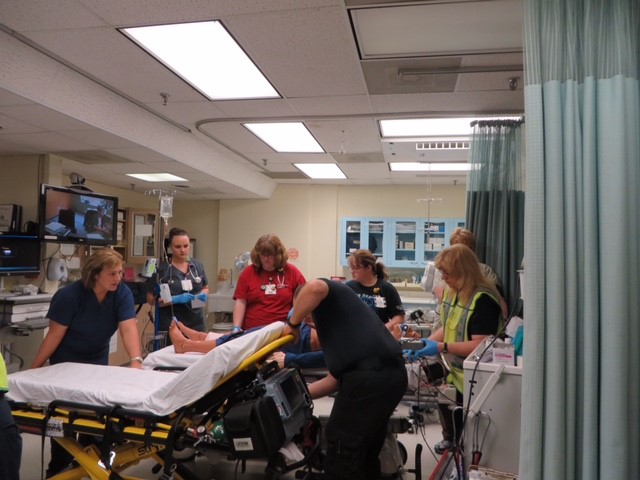 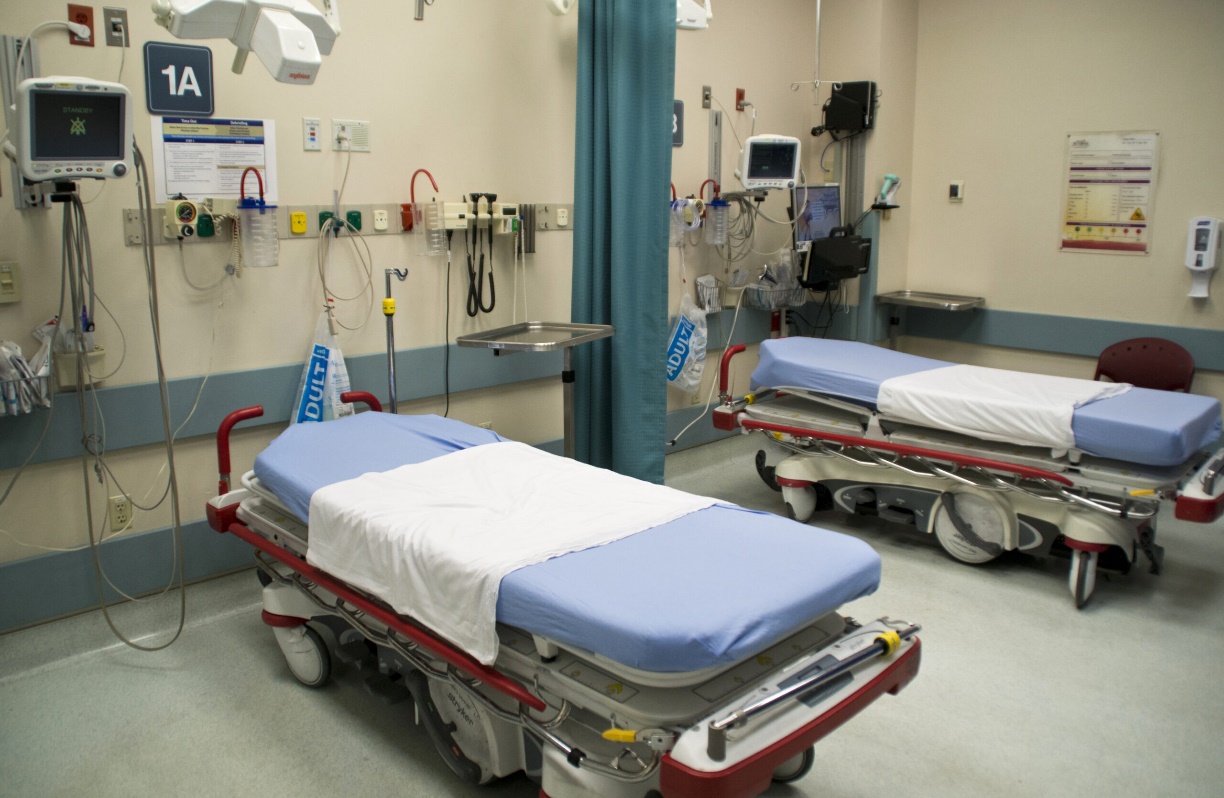 [Speaker Notes: Not deemed as credible there is no action in the ER to receive the patient.  Should look like panel A, but looks like panel B]
Solution:  create a bypass
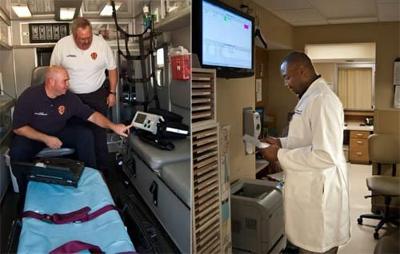 [Speaker Notes: Show this and then problem was closing the loop!]
Cascading Failures
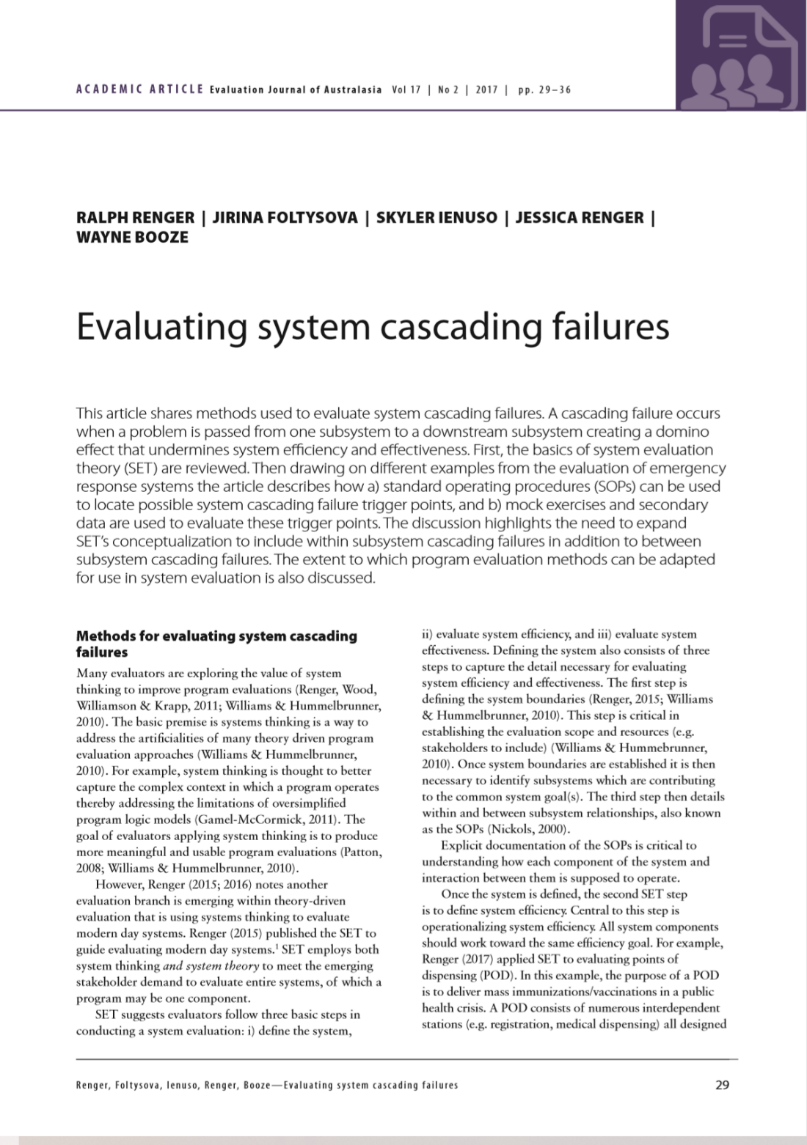 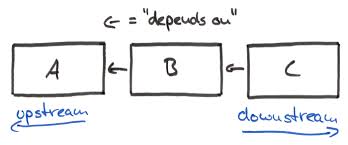 Cascading Failures
Looking upstream for solutions
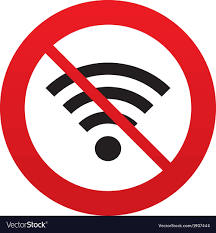 Volunteer Emergency Medical Services
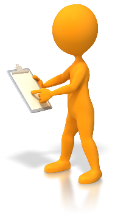 Emergency Dispatch
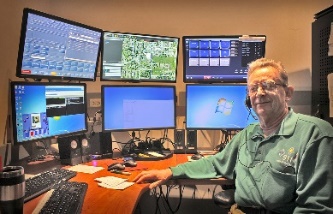 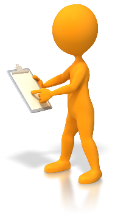 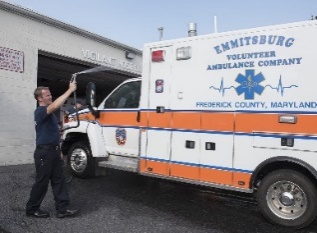 EMS with Paramedic
Heart Hospital
(definitive care)
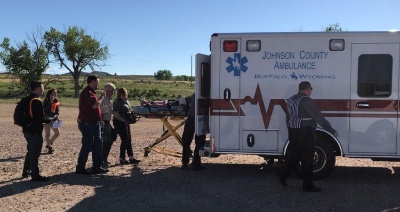 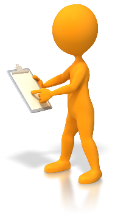 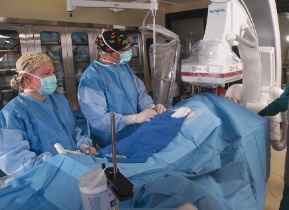 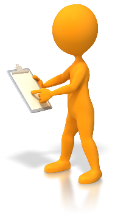 Critical Access Hospital
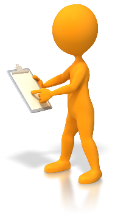 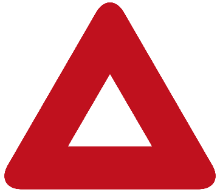 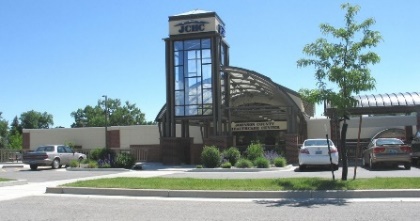 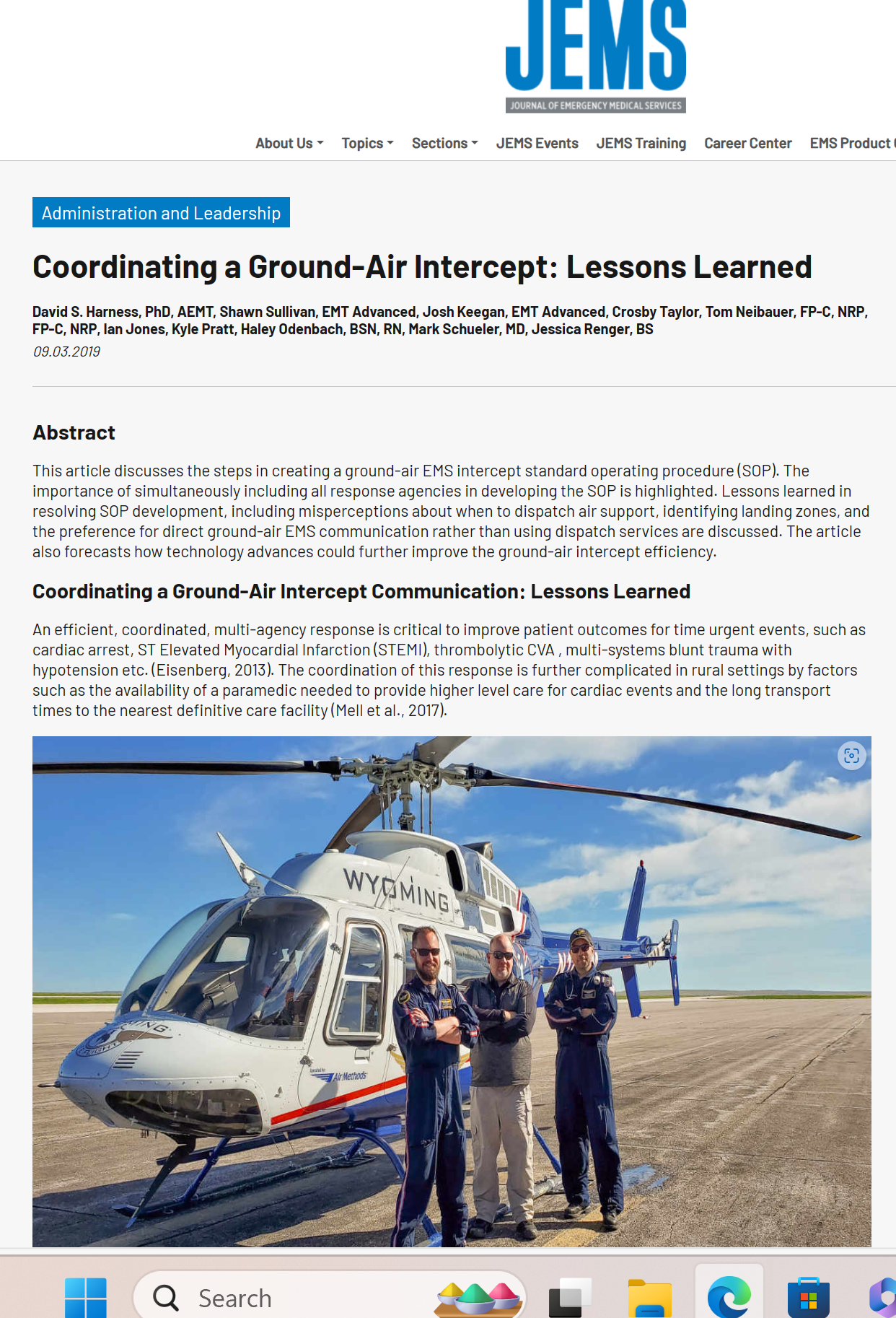 Recommendation
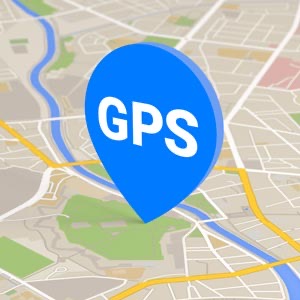 Breakout Room Discussion Questions – 10 minutes
What system concepts have you tried, or might you find useful in  evaluating interdependencies?

How does SET step 2 differ from other QA QI approaches?

Do you need to follow SET to be able to start applying system concepts to your evaluation?
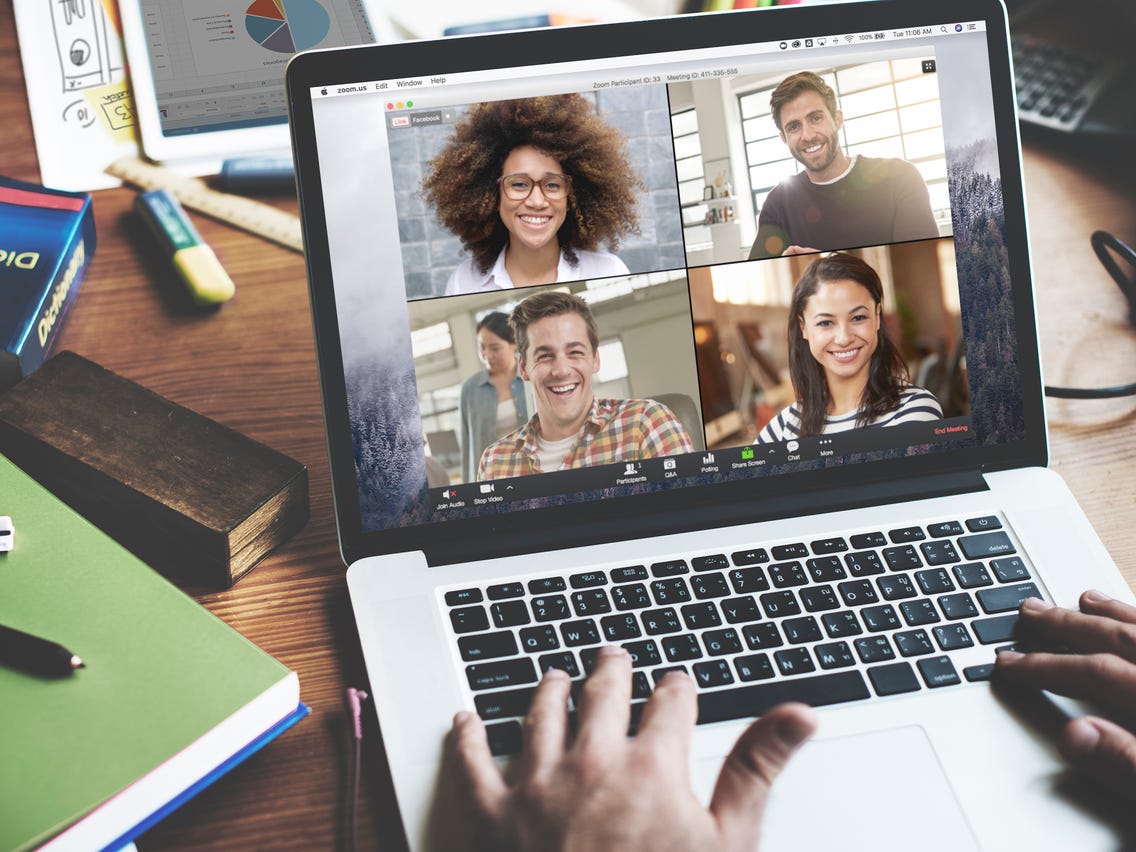 [Speaker Notes: Can just use feedback loops ot start gaining confidence and convince leaders of the value of applying systems thinking to evaluation.]
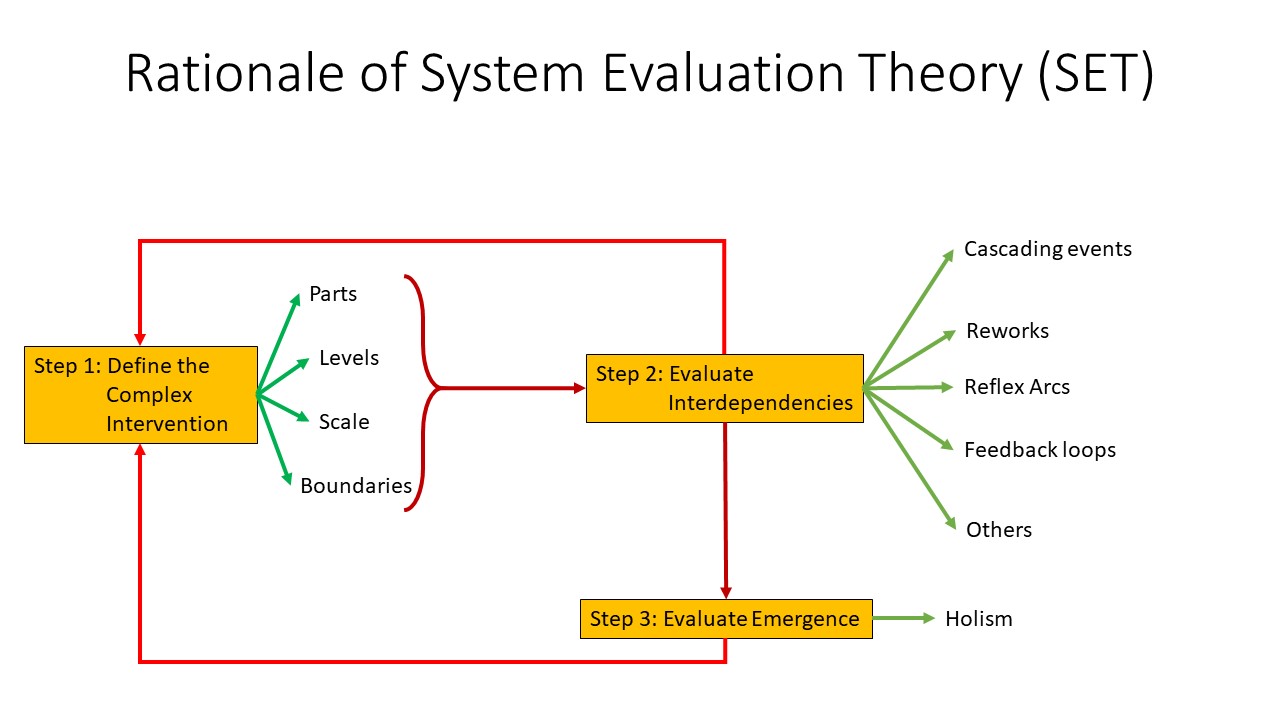 Applying SET – Step 3
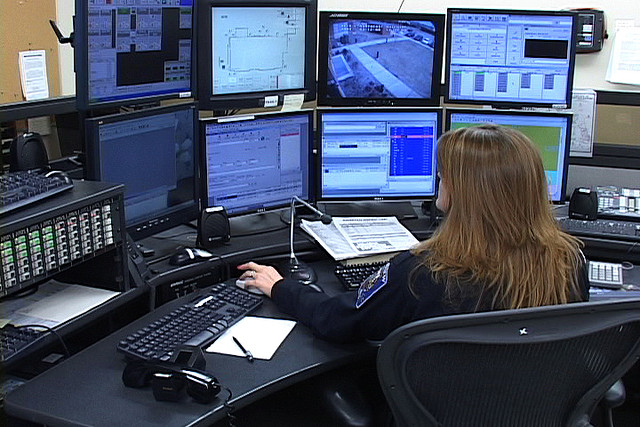 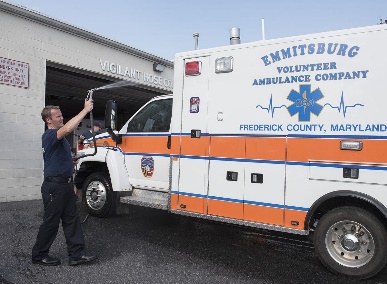 Paramedic 911 dispatch
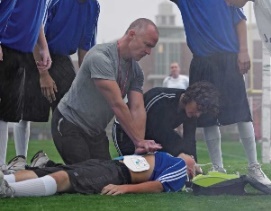 Volunteer Emergency Medical Services
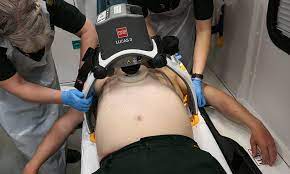 Bystander CPR
Intercept
LUCAS device
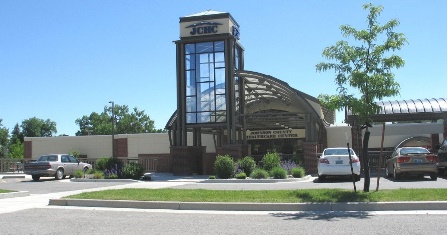 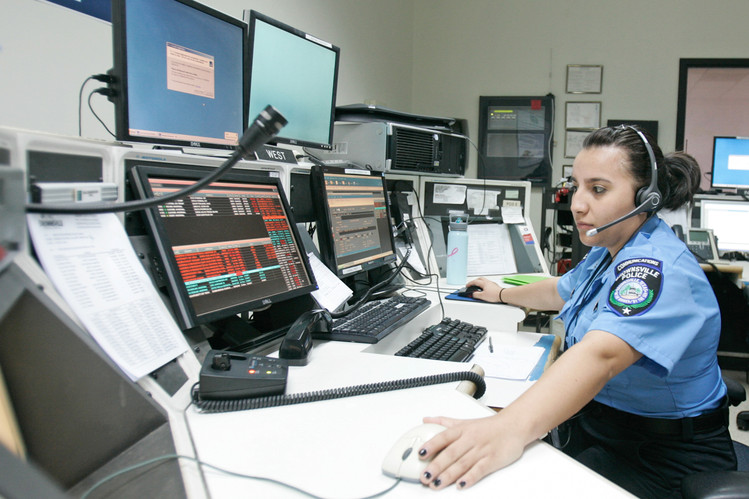 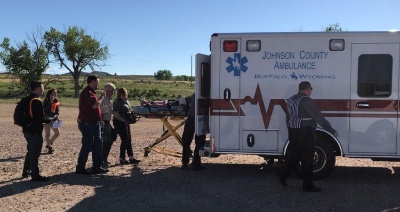 Kitimat Critical Access Hospital
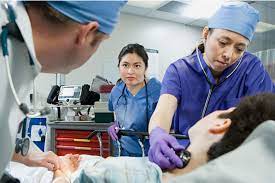 Original Emergency Dispatch
EMS with Paramedic
Prince Rupert Hospital
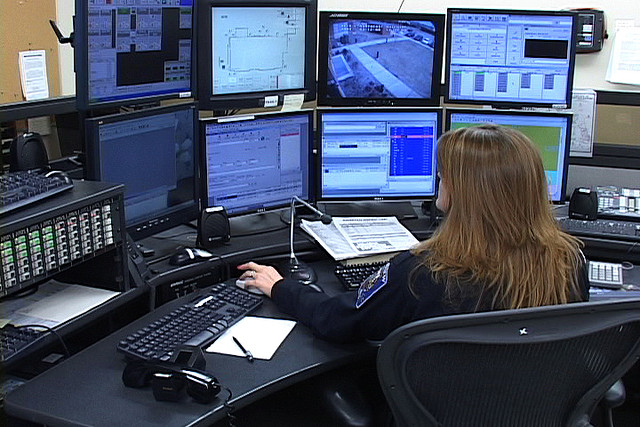 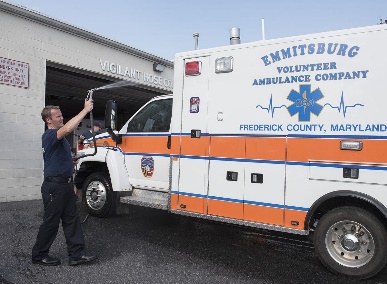 Paramedic 911 dispatch
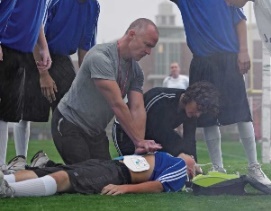 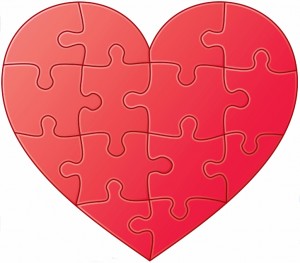 Volunteer Emergency Medical Services
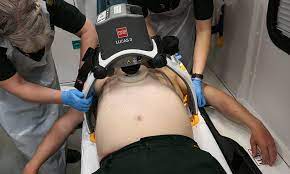 Bystander CPR
Intercept
LUCAS device
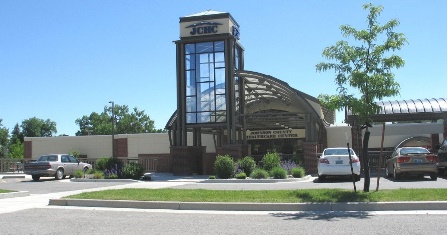 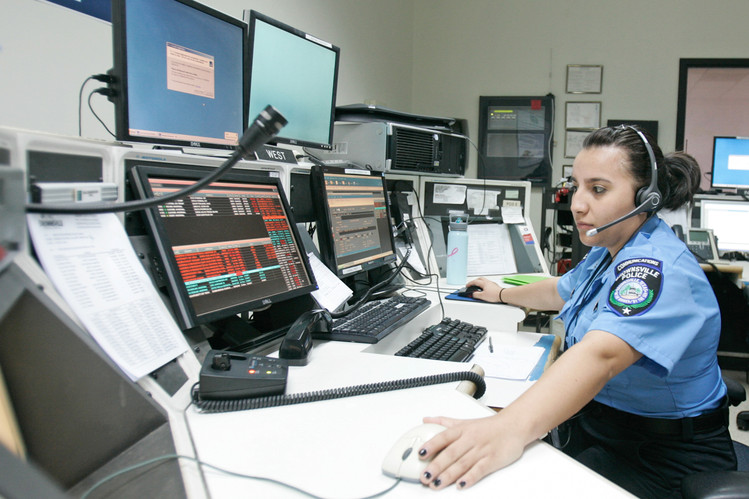 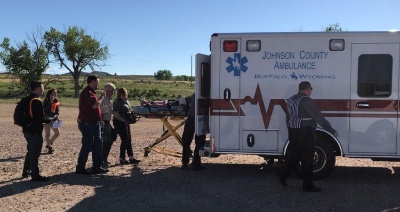 Kitimat Critical Access Hospital
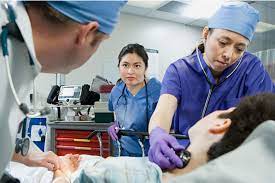 Original Emergency Dispatch
EMS with Paramedic
Prince Rupert Hospital
Who should be responsible for collecting emergent outcome data?
Not individual parts of the complex intervention.

Those overseeing complex intervention.

Friedman (RBA):  community level indicators.
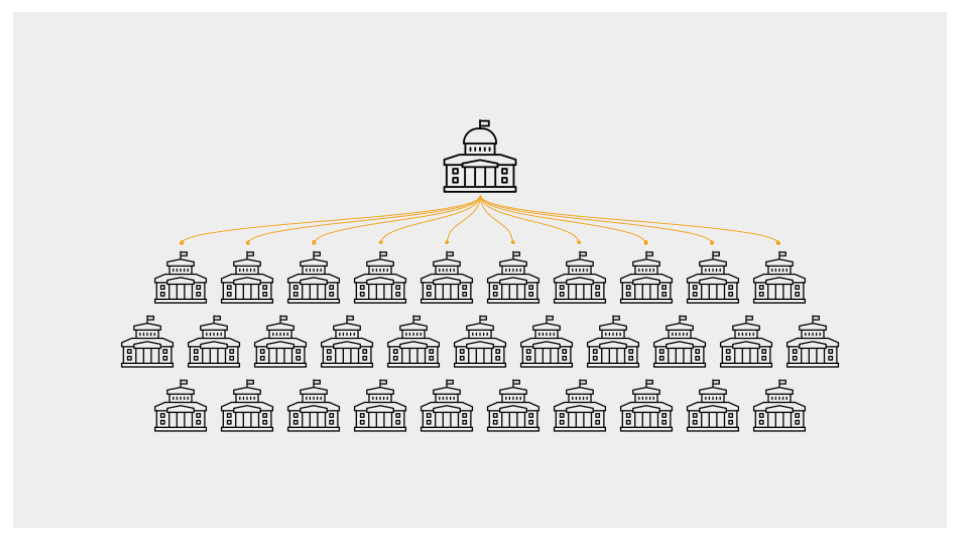 [Speaker Notes: Results based accountability]
Cardiac Care System
Survival rate data compiled at the state level.
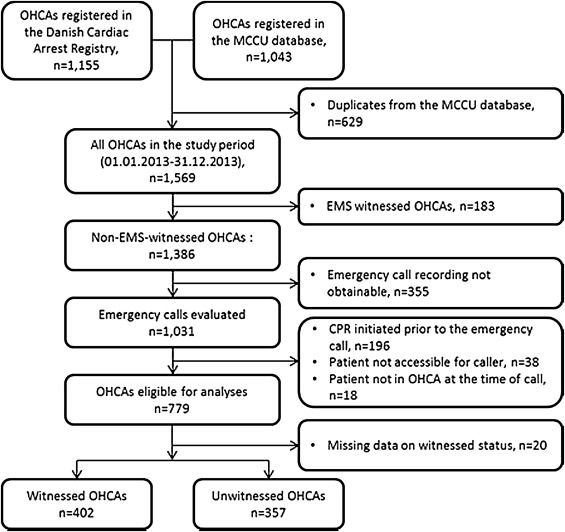 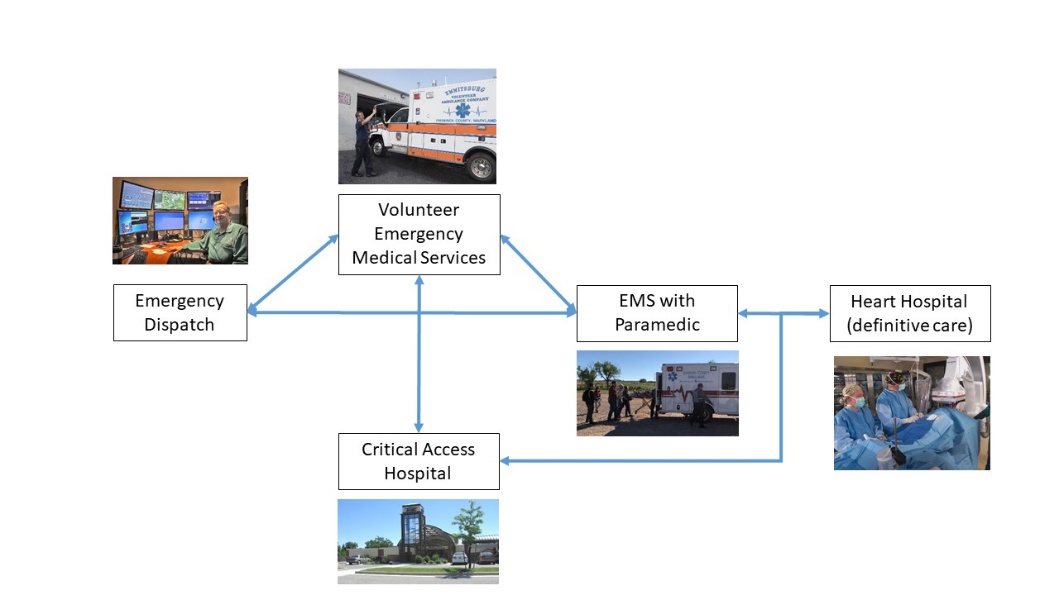 A pitfall of evaluating emergence
It does not make sense to evaluate the effectiveness of individual system parts because they are “interdependent”.

The emergent property is a “product” of the interaction of parts. (Ackoff).  It’s not summative!
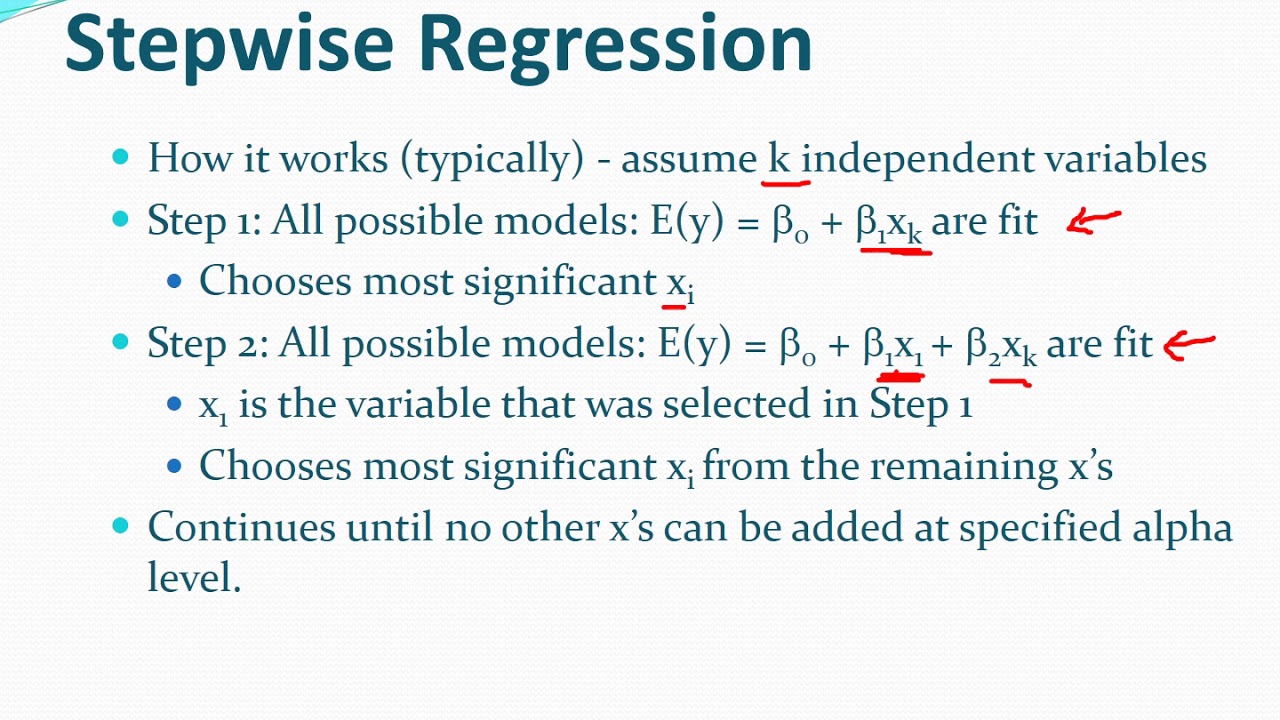 Breakout Room Discussion Questions – 10 minutes
How does an emergent outcome differ from a long-term outcome, like that found in a logic model?

In the cardiac care response intervention, the emergent property is saving lives. It may be more challenging to define in other settings. What might be the emergent outcome for:
Homelessness interventions?
Tax policies/codes?
Transportation systems?
Theme parks?
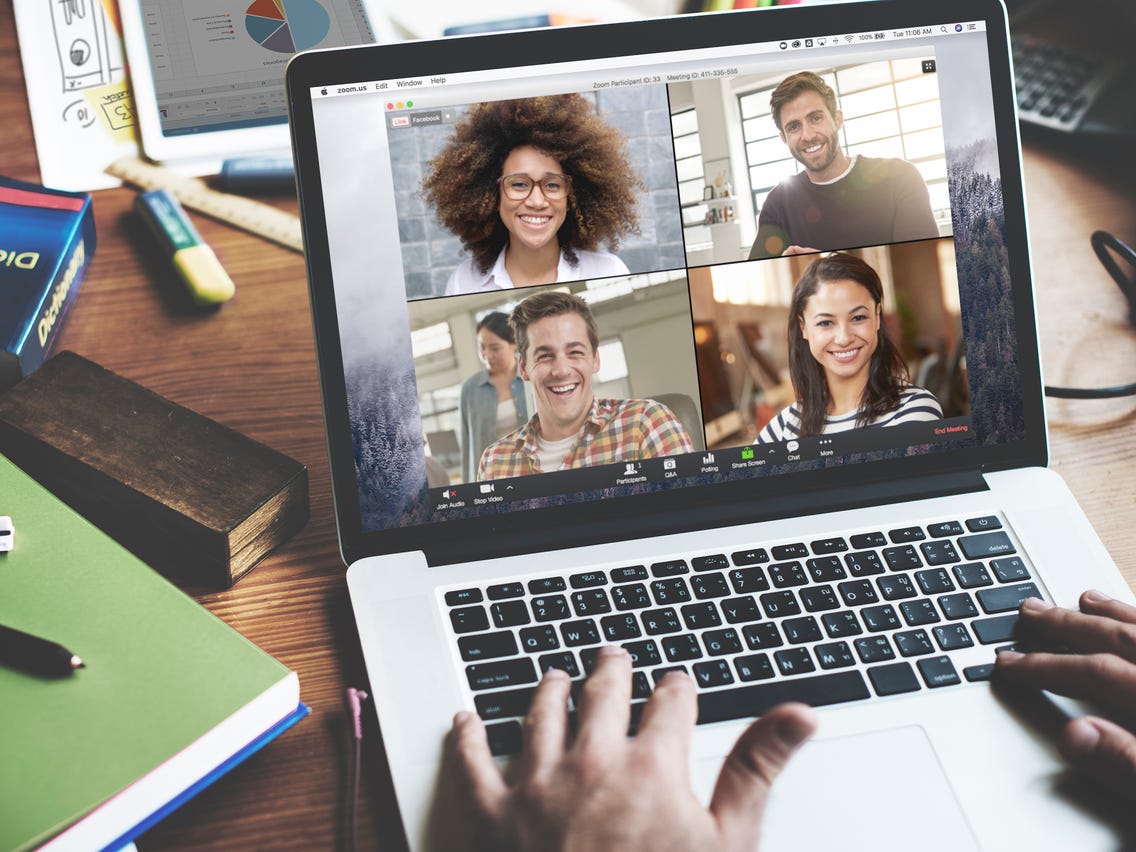 [Speaker Notes: Homelessness interventions:  its stability or quality of life
Tax policies/codes:  fairness.
Transportation systems:  rider safety and reliability.
Customer experience.]
Time permitting
Cover 94-97 or skip to 98
Illustrating the power of SET
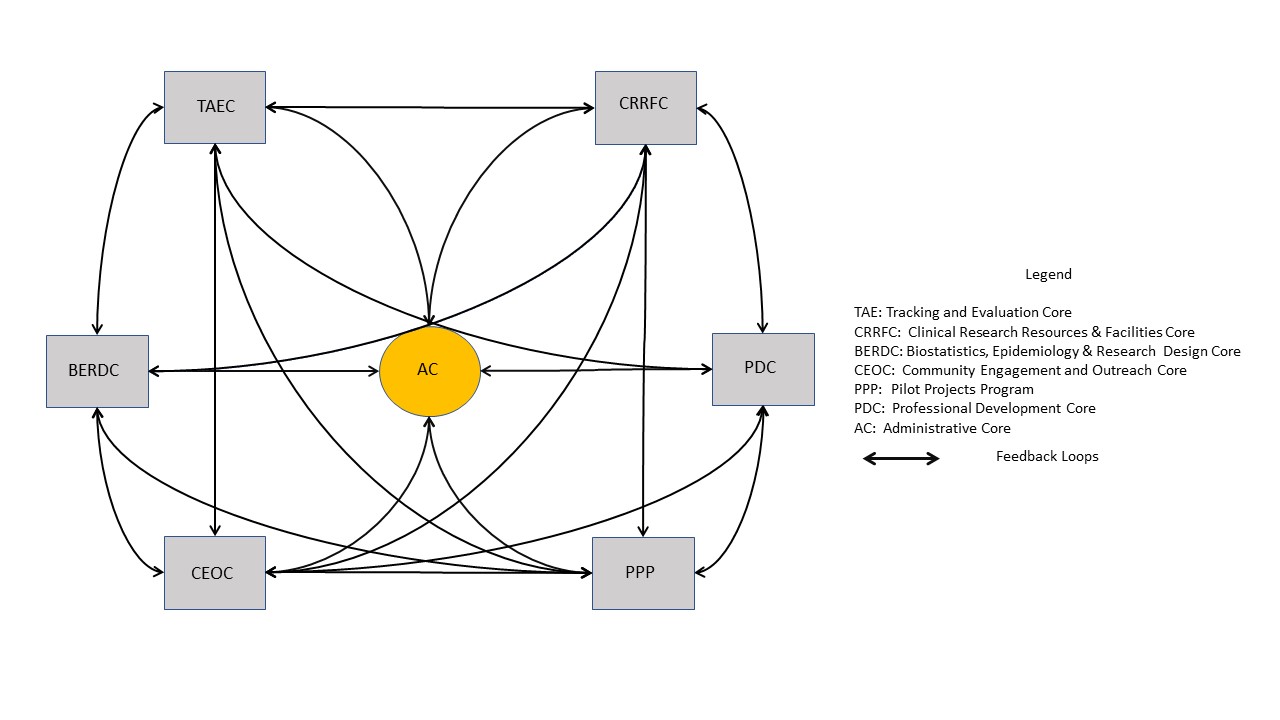 What the NOFO says…
24 references to interdependence
“Collaborate between cores”
“Partner with other organizations”
“Promote multi-directional engagement”


Even reference to emergence
“synergize with existing strengths”
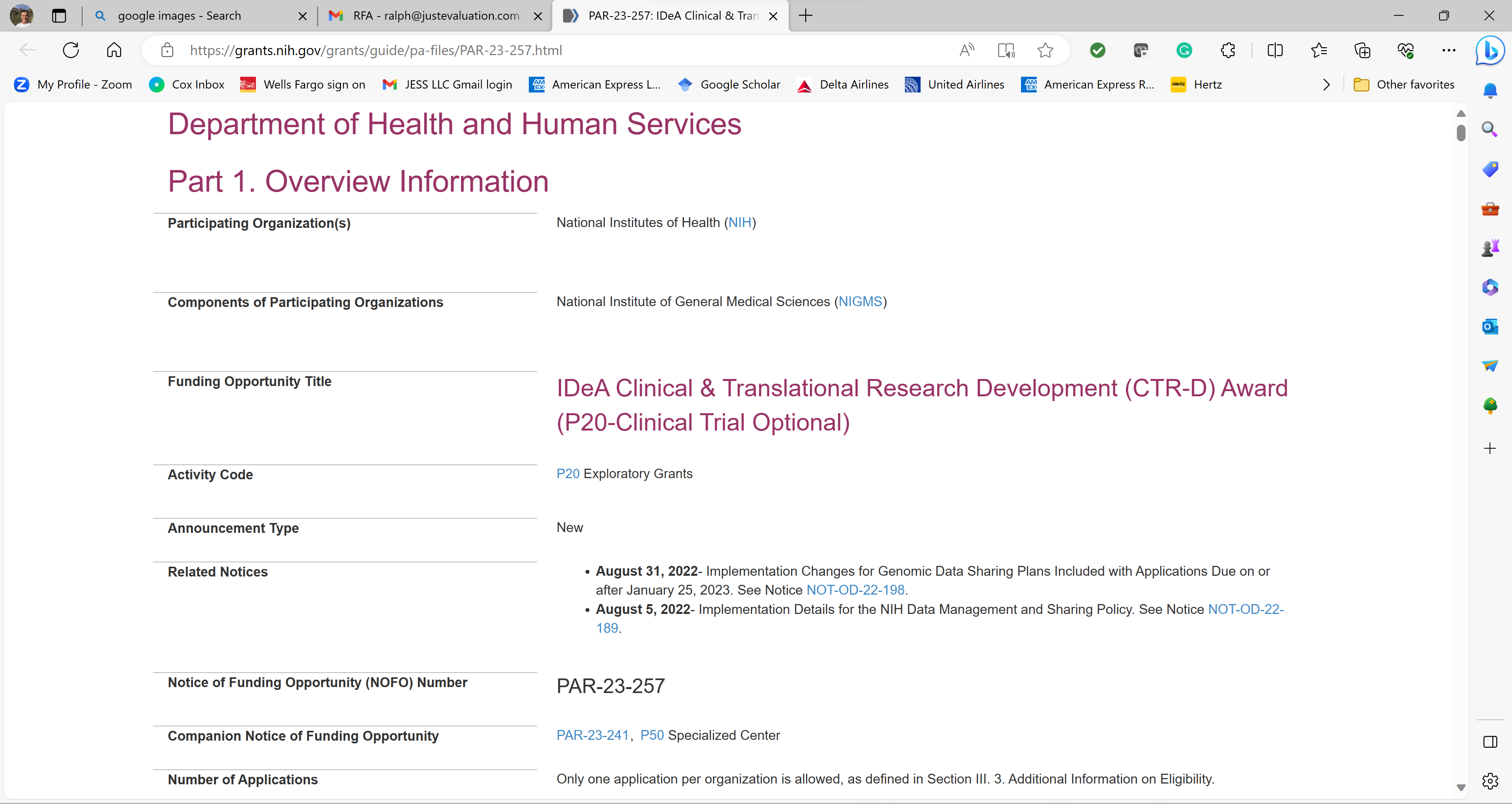 But the “mandated” evaluation falls short!
NIH Required
Systems Approach
Process evaluation
Focus is on SOP implementation for individual cores.
Outcome evaluation
Logic Models for each core
Reporting only outputs (publications, funding)
Process evaluation
Focus on core interdependencies 
LOCS, stakeholder interviews
Prerequisite for emergence
Outcome evaluation
Researcher self-efficacy
Evaluation Utility Metrics (EUMs)
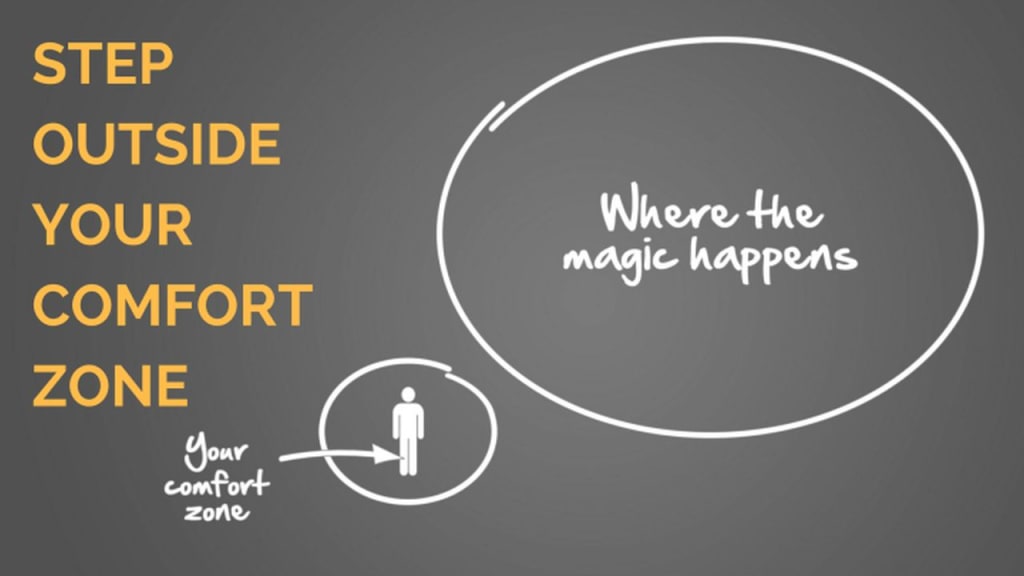 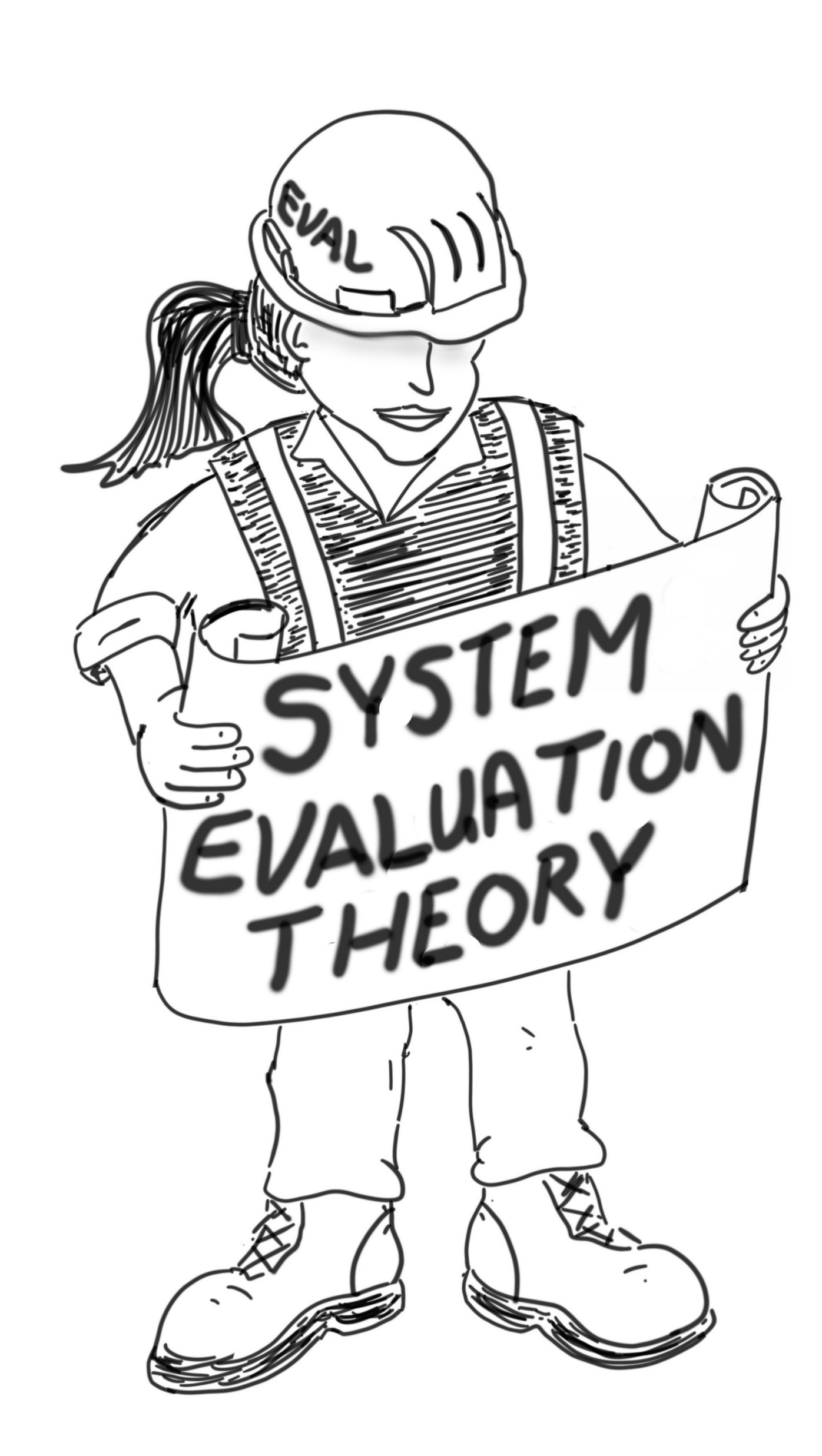 Ignore the Wicked Problem BS
Don’t be dissuaded by evaluators who only care about marketing.

Stay focused on evaluating the intervention!
Evaluation boundary vs problem boundary.
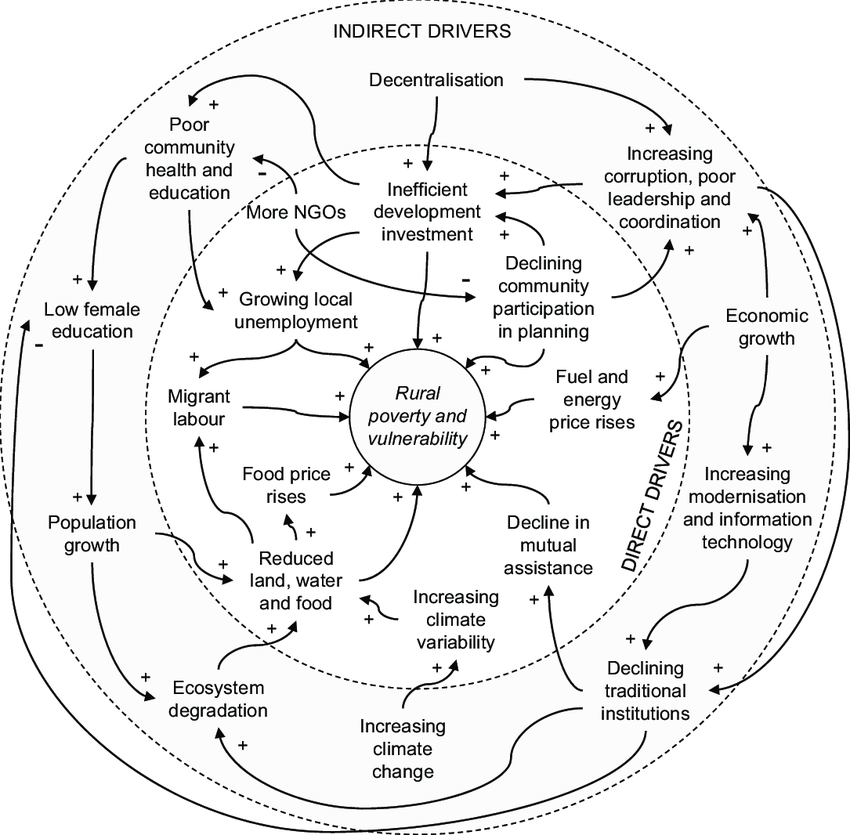 Don’t be deterred by academics and theoretical arguments.
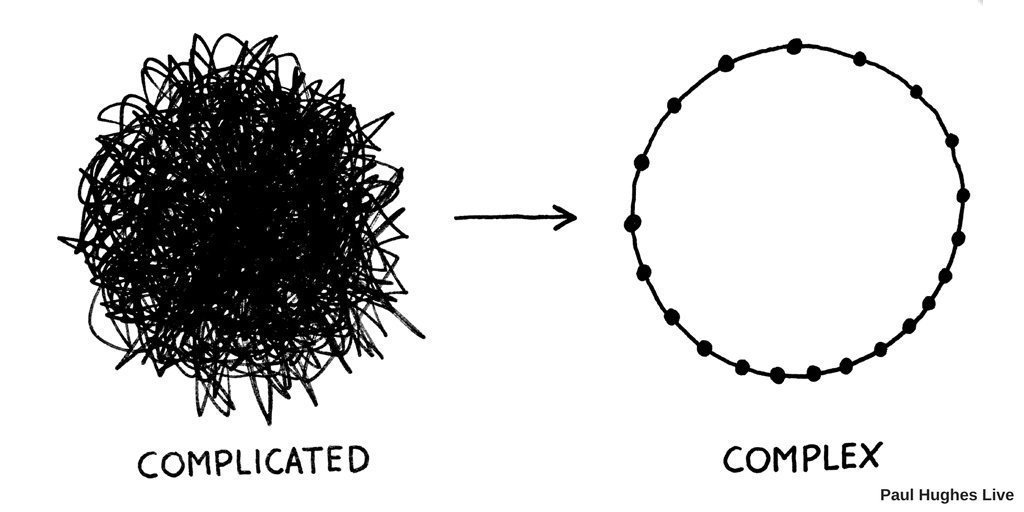 Evaluating complex interventions, will take more resources but it is not complicated, its not difficult.
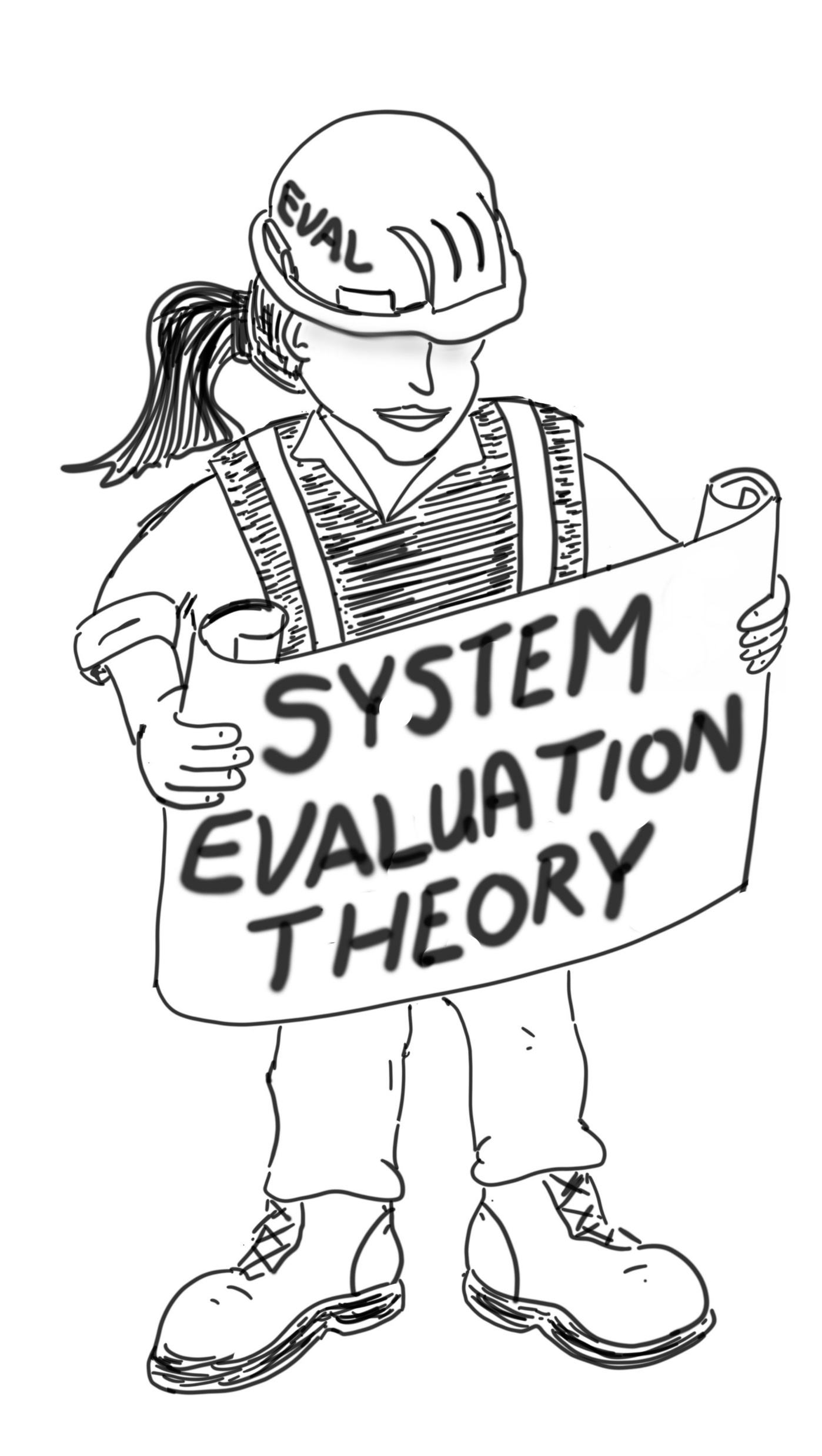 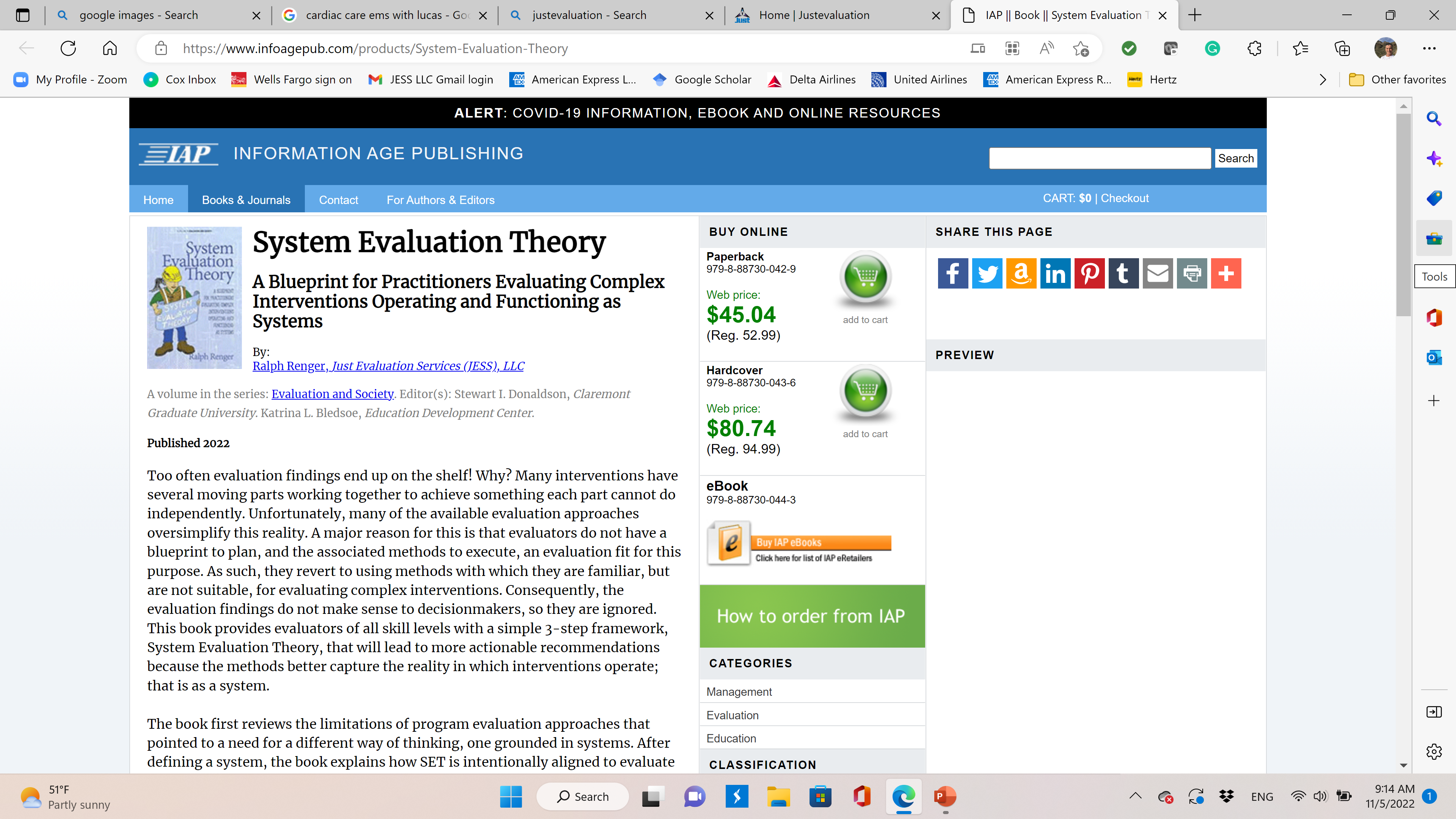 Contact Information: 
email  ralph@justevaluation.com
Website:  justevaluation.com
Cell:  520-203-1038
IAP || Book || System Evaluation Theory (infoagepub.com)